Reusable Fuzzy Extractors for Low-Entropy Distributions
1
Benjamin Fuller



Joint work with Ran Canetti, Omer Paneth, Adam Smith, and Leonid Reyzin
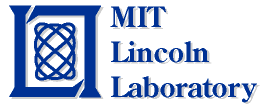 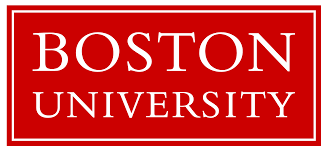 May 9, 2016
Key Derivation from Noisy Sources
2
Physically Unclonable Functions (PUFs) [PappuRechtTaylorGershenfeld02]
Biometric Data
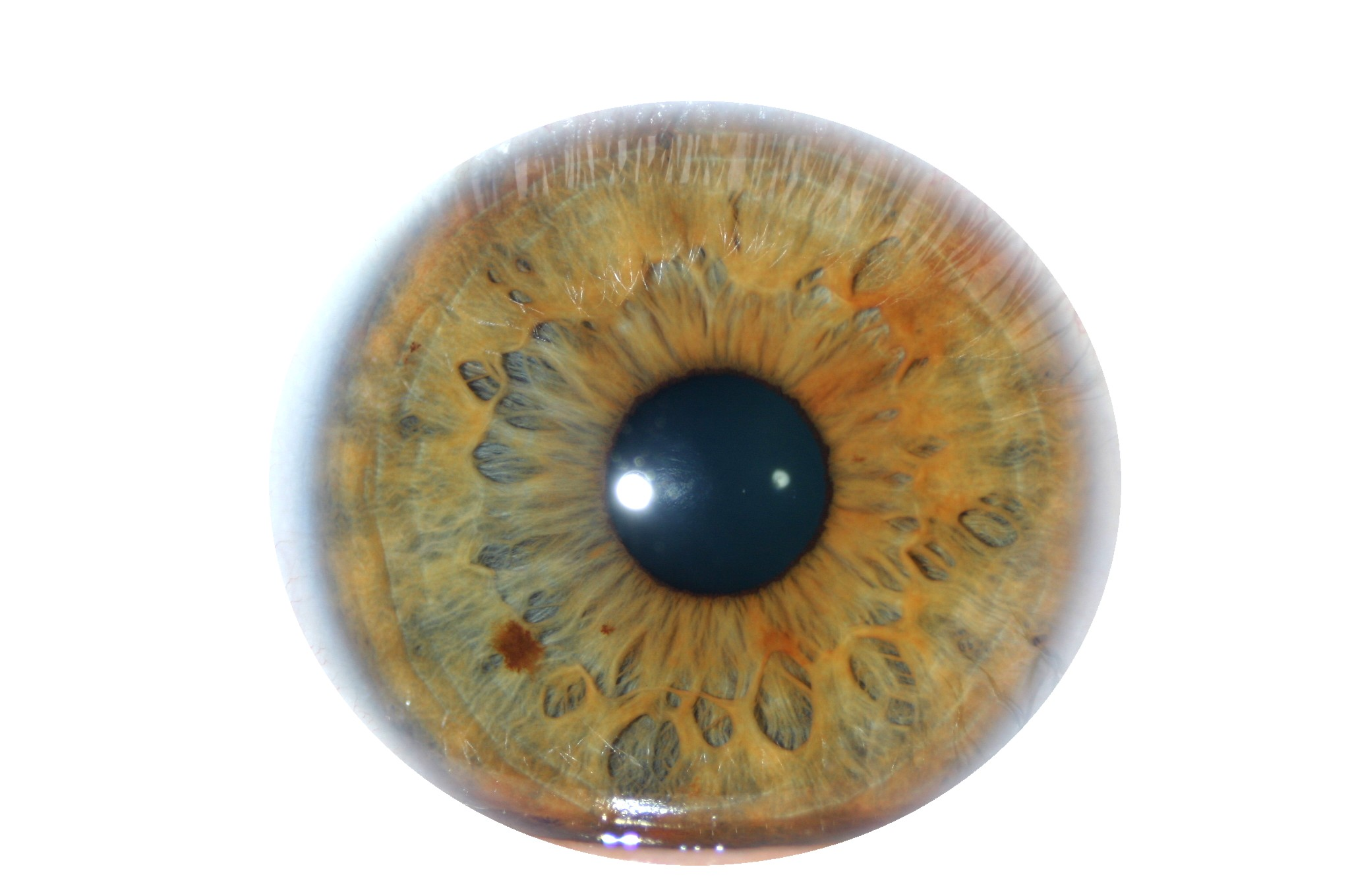 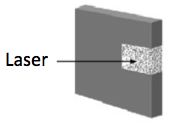 High-entropy sources are often noisy 
Initial reading initial  ≠  later reading final
Source initial = a1,…, ak, each symbol ai over alphabet Z 
Assume a bound on Hamming distance: d(initial, final) ≤ t
Goal: derive a stable cryptographically strong output
Give same key if d(initial, final)<t
Key appears (pseudo)random to adversary
Challenge: Traditional approaches do not provide adequate security for many physical sources
[Speaker Notes: http://sigma.octopart.com/14152599/image/Microchip-TC14433EPG.jpg
http://www.drgaelriverz.com/images/Round_Eye.JPG]
3
4
Outline
Key Derivation from Noisy Sources
Modeling Noisy Sources and Defining Security
Limitations of Traditional Approaches
New Constructions
Quality of a noisy source
5
initial – create a new person, take initial reading
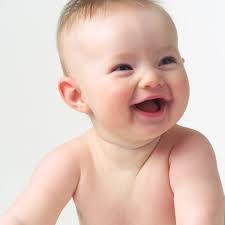 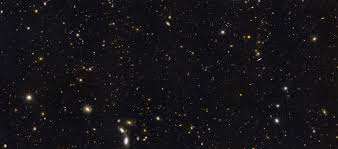 <t
Parameters:
How far apart are initial and final?  Noise or t (from experimentation)
How many values of initial are there?  Define entropy as 
	k=log(# values of initial)
final –new reading from same person
Key Derivation from Noisy Sources
6
Interactive Protocols[Wyner75] … [BennettBrassardRobert85,88] …lots of work…
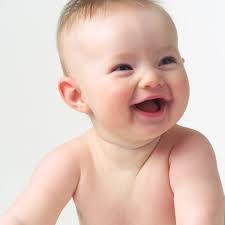 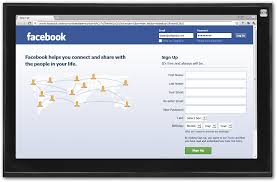 Today: focus on noninteractive setting,
user authenticating to insecure device
initial
final
Parties agree on cryptographic key
Fuzzy Extractors [JuelsWattenberg99], …, [DodisOstrovskyReyzinSmith04] …
7
key
Enrollment Gen: 	Create key from initial, also create public value help.
Authentication Rep: produce key if 	d(initial, final) < t
Assume attacker knows distribution of initial
Security: attacker shouldn’t know anything about key
key
Rep
Gen
initial
help
< t
final
Fuzzy Extractors [JuelsWattenberg99], …, [DodisOstrovskyReyzinSmith04] …
8
key
Enrollment Gen: 	Create key from initial, also create public value help.
Authentication Rep: produce key if 	d(initial, final) < t
Security: key looks random
key
Rep
Gen
Want security when device state is compromised
initial
help
< t
final
Fuzzy Extractors [JuelsWattenberg99], …, [DodisOstrovskyReyzinSmith04] …
9
key
Enrollment Gen: 	Create key from initial, also create public value help.
Authentication Rep: produce key if 	d(initial, final) < t
Security: key looks random even if attacker knows help
key
Rep
Gen
Want security when device state is compromised
initial
help
< t
final
Fuzzy Extractors [JuelsWattenberg99], …, [DodisOstrovskyReyzinSmith04] …
10
key
Enrollment Gen: 	Create key from initial, also create public value help.
Authentication Rep: produce key if 	d(initial, final) < t
Security: key looks random even if attacker knows help
key
Rep
Gen
Security can be information-theoretic or computational [DodisOstrovskyReyzinSmith04], [FullerMengReyzin13]
initial
help
< t
final
11
Outline
Key Derivation from Noisy Sources
Model and Defining Security
Limitations of Traditional Approaches
Many biometrics [BlantonHudelson09] and PUFs [KoeberlLiRajanWu14] have little entropy, traditional fuzzy extractors provide no security


New Constructions
Is it possible to provide security for low entropy sources?
Consider case where entropy k < t (number of errors)
Is it possible to handle low entropy: k < t ?
12
Possible values of initial
Is it possible to handle low entropy: k < t ?
13
Possible values of initial
t
final
Recall: attacker can run Rep on any point
Is it possible to handle low entropy: k < t ?
14
Possible values of initial
t
final
Recall: attacker can run Rep on any point
Is it possible to handle low entropy: k < t ?
15
Possible values of initial
t
key
r
Rep
Recall: attacker can run Rep on any point
Is it possible to handle low entropy: k < t ?
16
Possible values of initial
t
key
r
Rep
Key derivation is not possible if the source is distributed like this
Recall: attacker can run Rep on any point
Is it possible to handle low entropy: k < t ?
17
Counterexample goes away if source distributed like this!
Possible values of initial
Checking in with reality:
Iris has: 
|initial| = 2048 bits
k = 249
t ≈ 300
Closest distance for two people is 680 bits[Daugman04]
t
final
Noisy sources have more structure than k and t !!
Recall: attacker can run Rep on any point
18
Outline
Strong Authentication through Key Derivation
Model and Defining Security
Limitations of Traditional Approaches
New Constructions
Use properties of distribution beyond entropy (k)
Observation: many noisy sources are redundant; subsampling increases entropy rate
Idea: “encrypt” key using parts of initial
19
Gen: - get random combinations of symbols in initial
key
- “lock” r       using these combinations
key
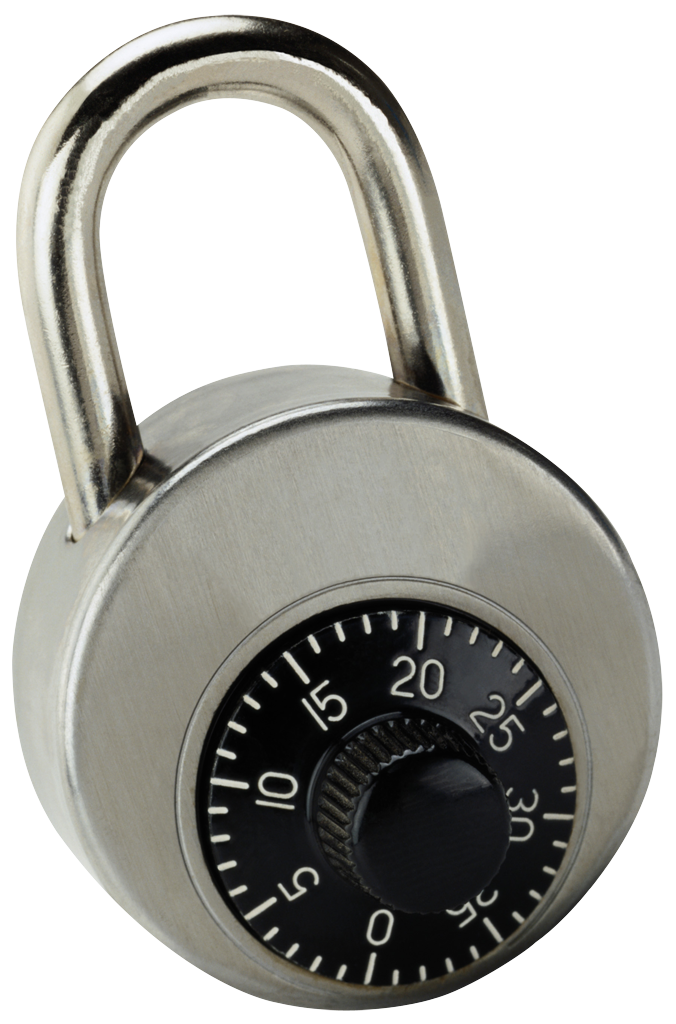 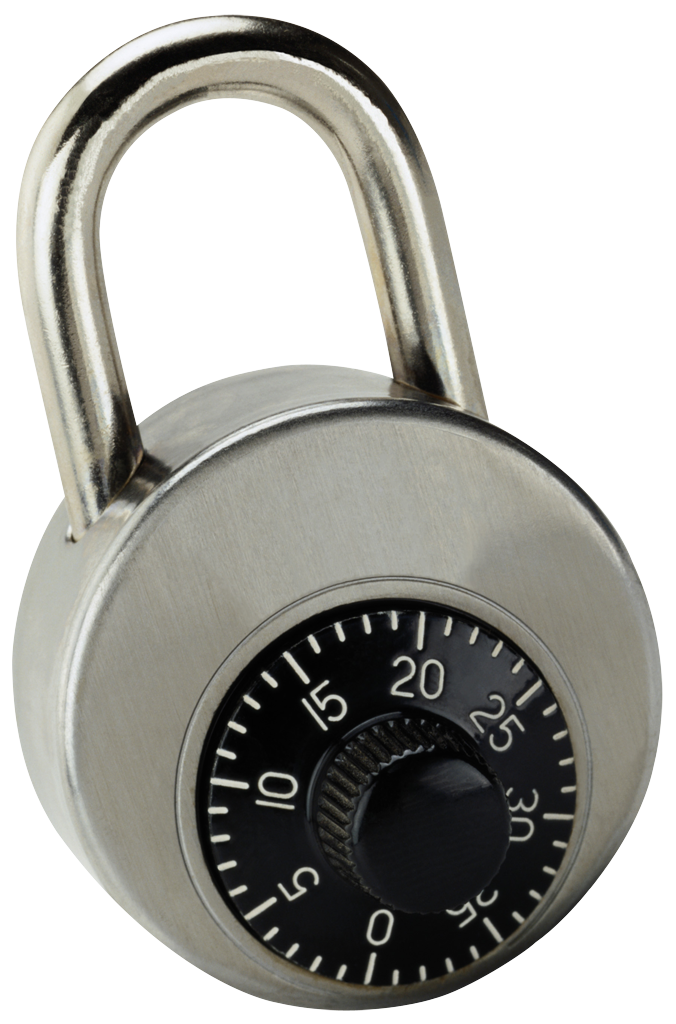 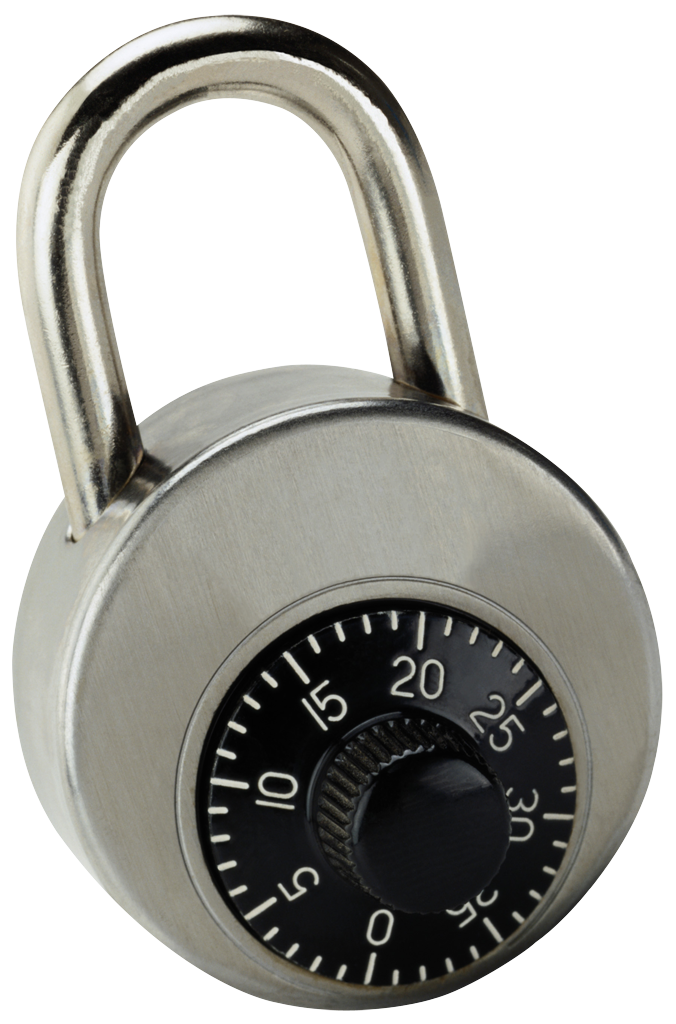 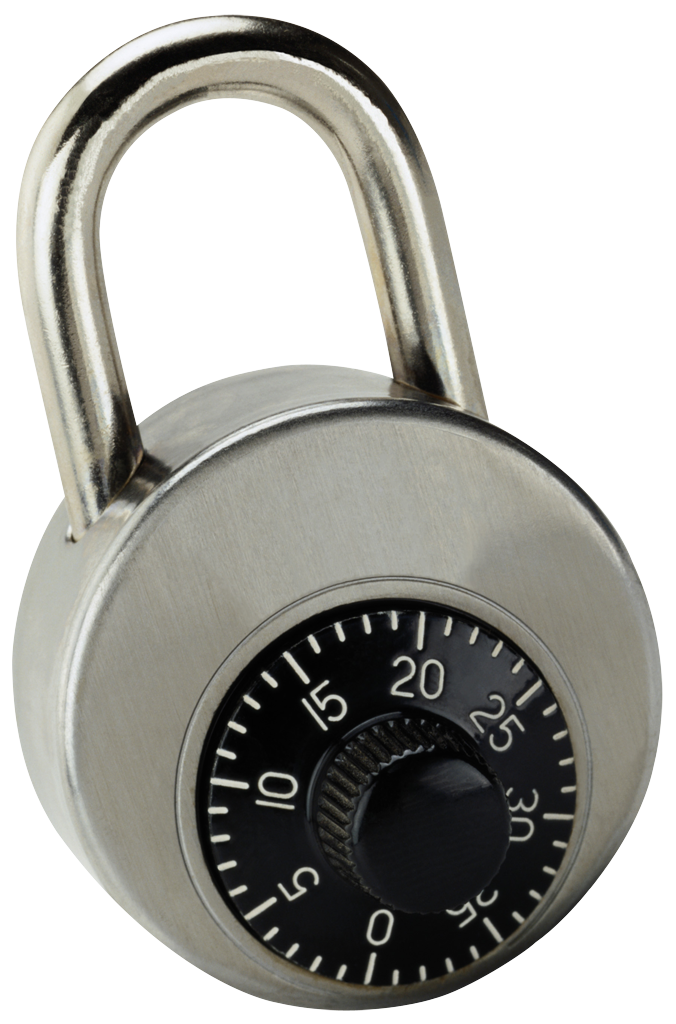 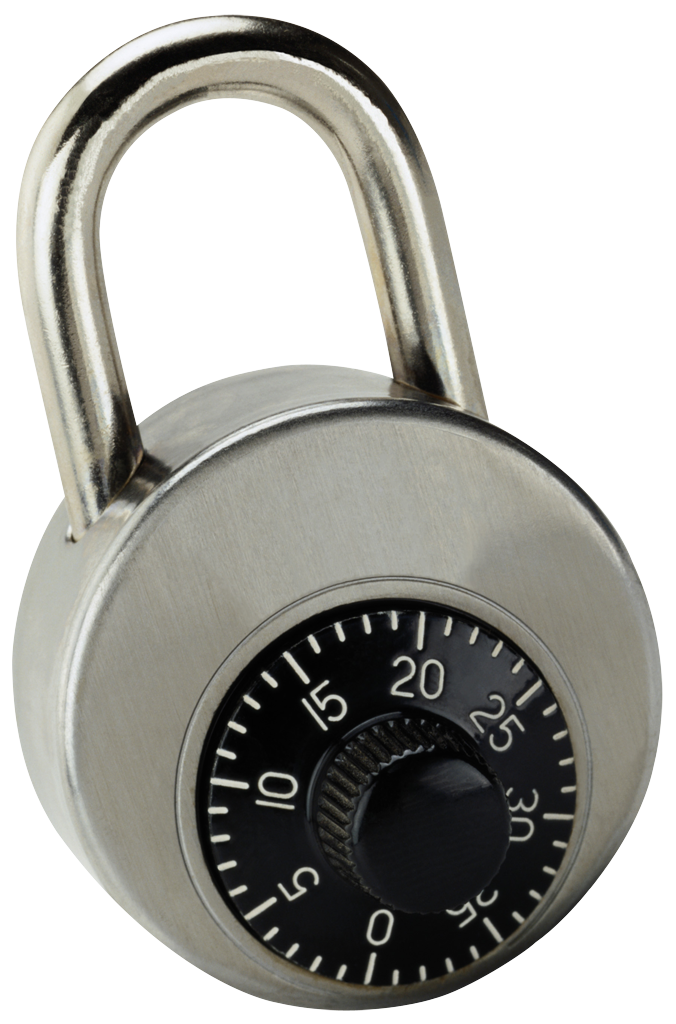 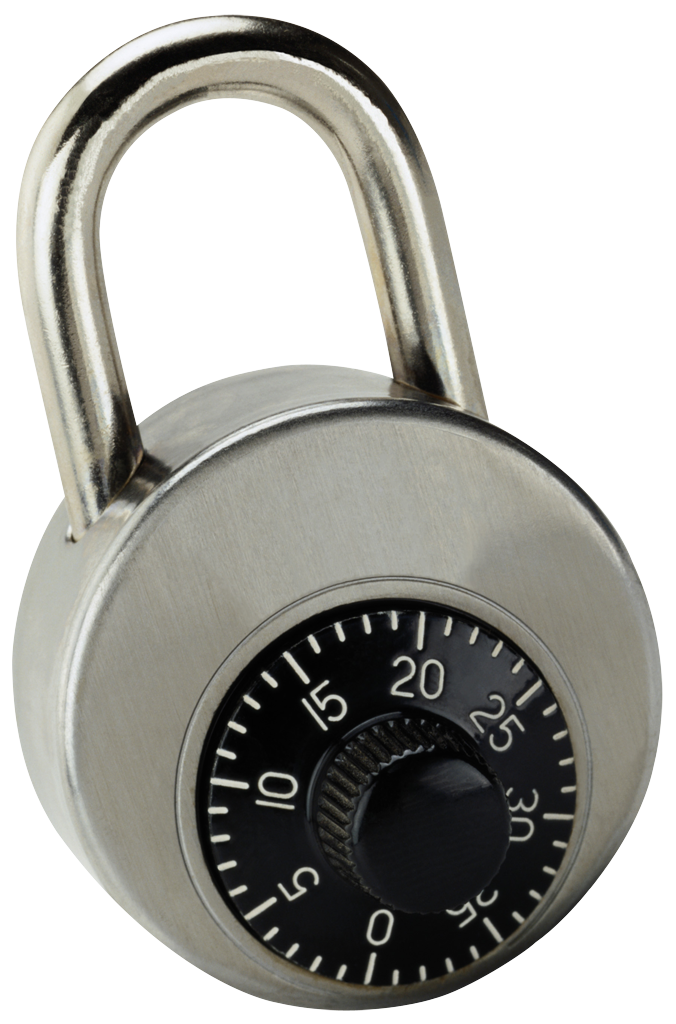 initial = a1 a2 a3 a4 a5 a6 a7 a8 a9
Gen
help
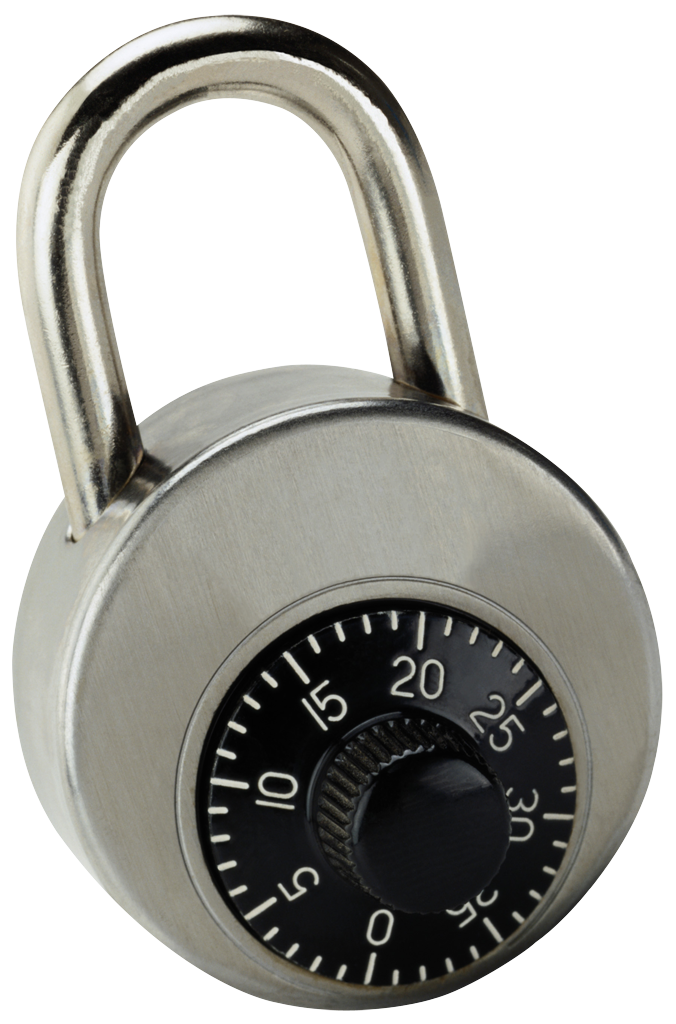 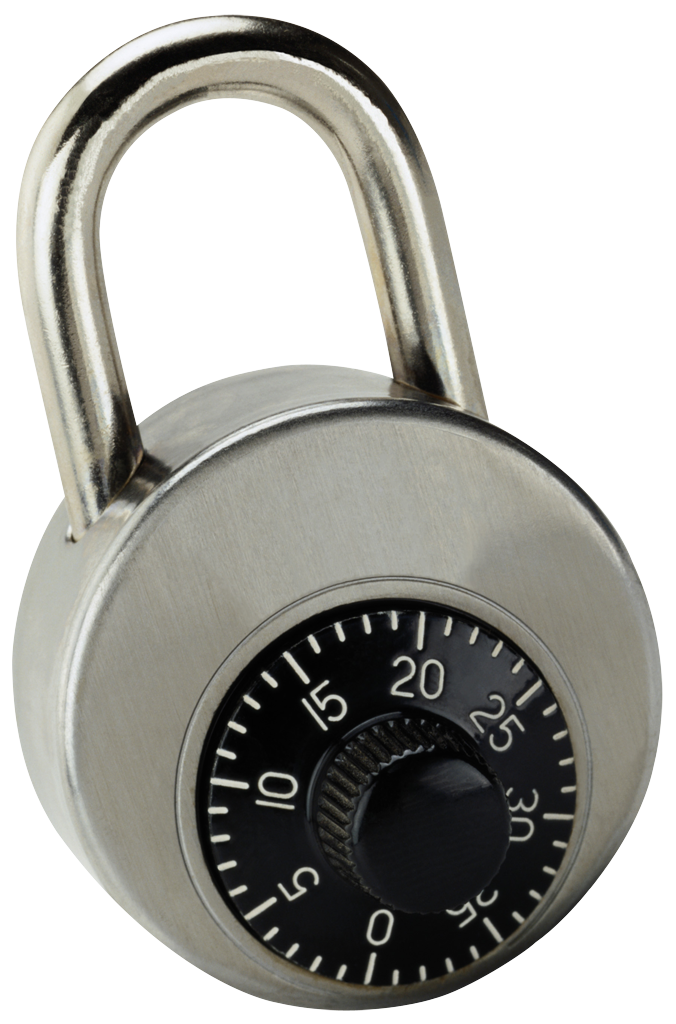 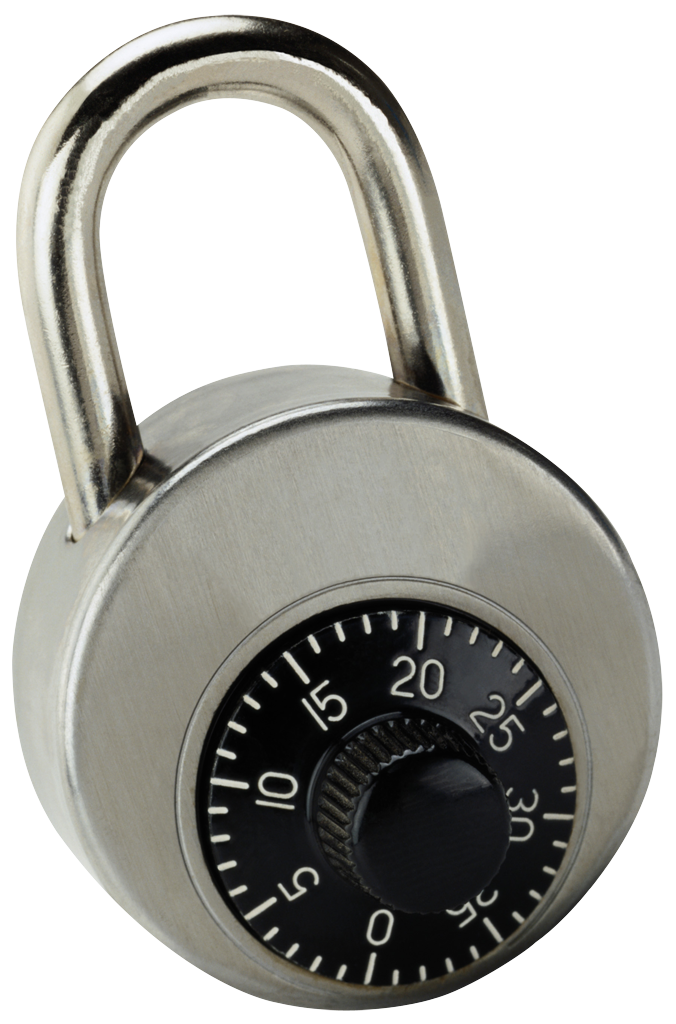 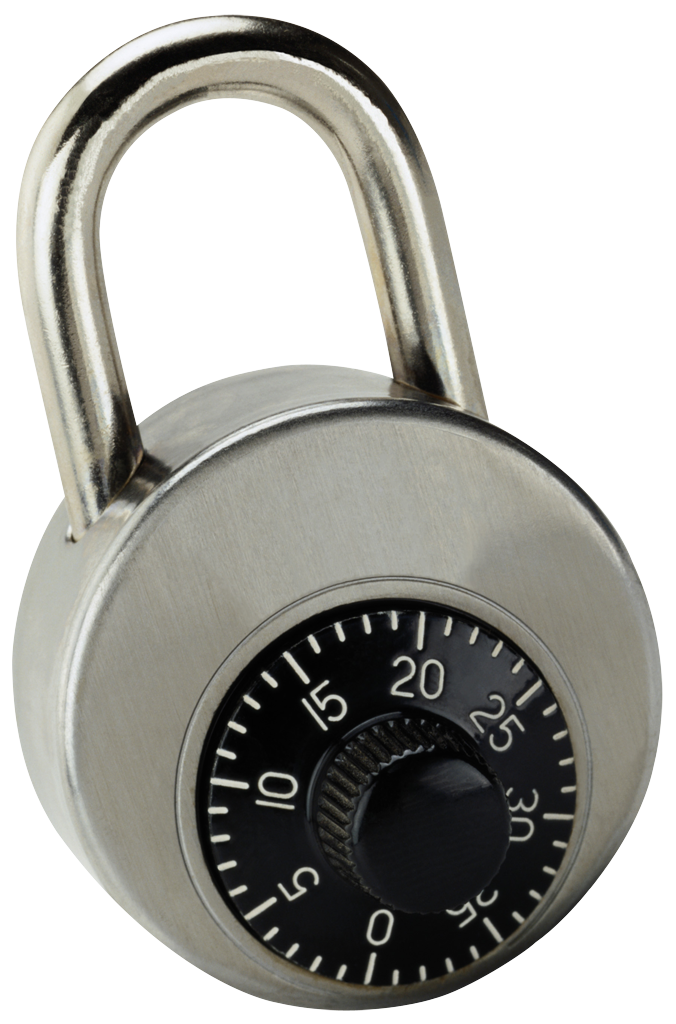 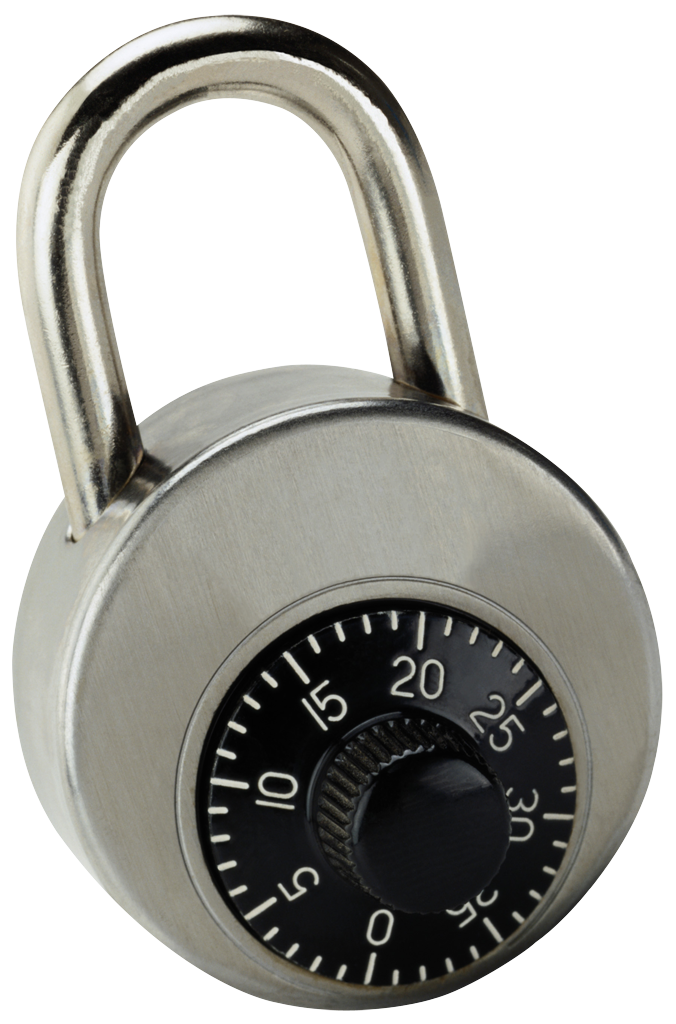 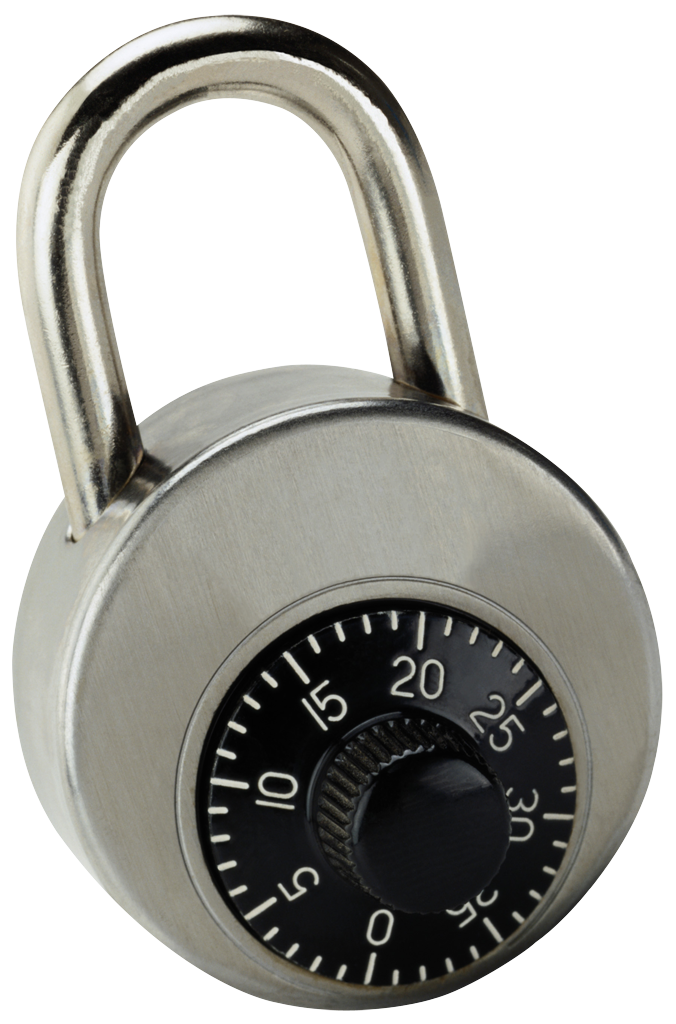 r
r
r
r
r
r
r
r
r
r
r
r
a3 a9 a5
a1 a9 a2
a3 a4 a5
a7 a5 a6
a2 a8 a7
a3 a5 a2
Idea: “encrypt” key using parts of initial
20
Gen: - get random combinations of symbols in initial
key
- “lock” r       using these combinations
key
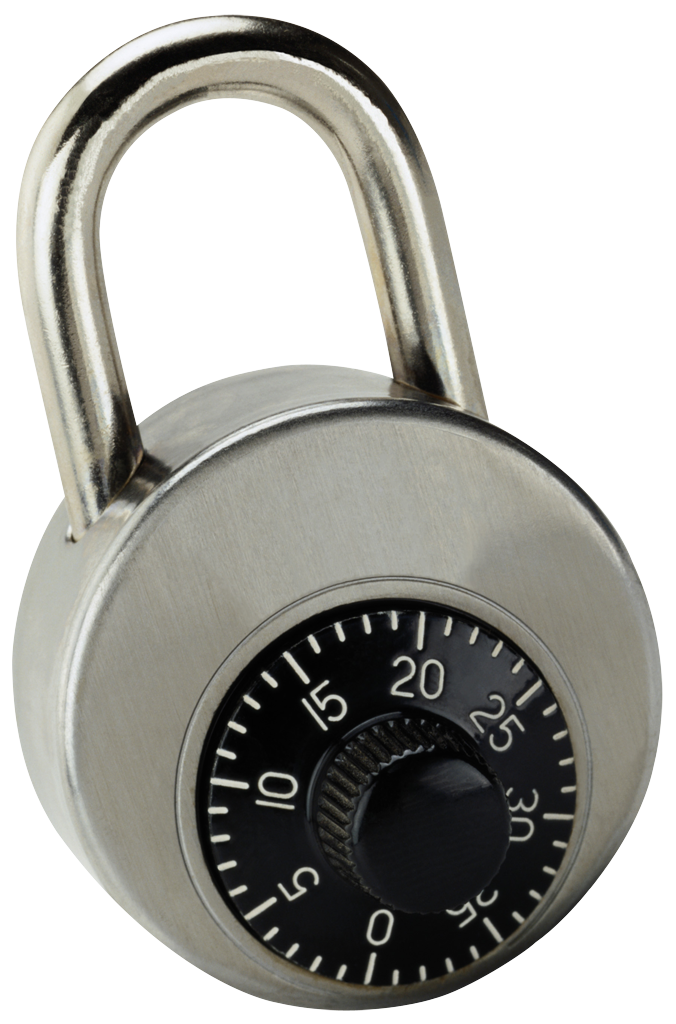 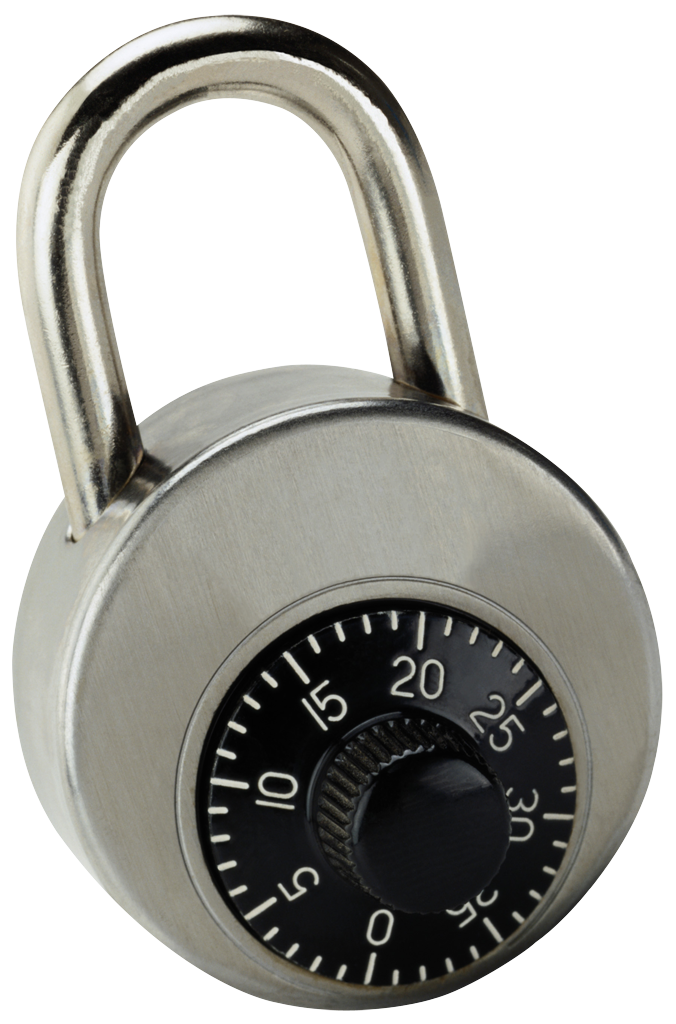 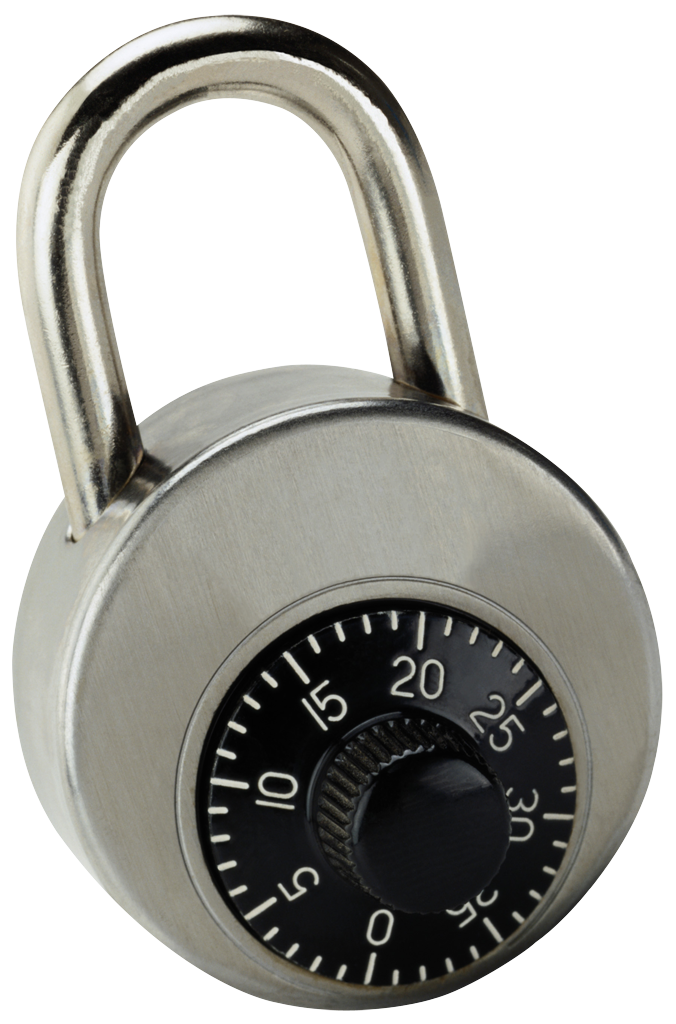 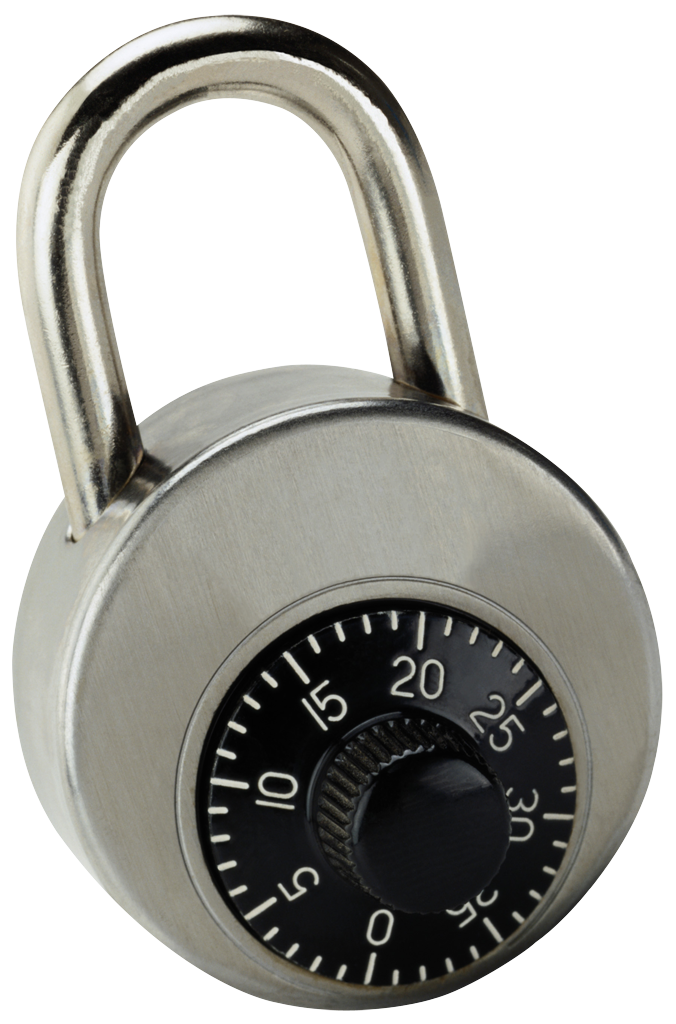 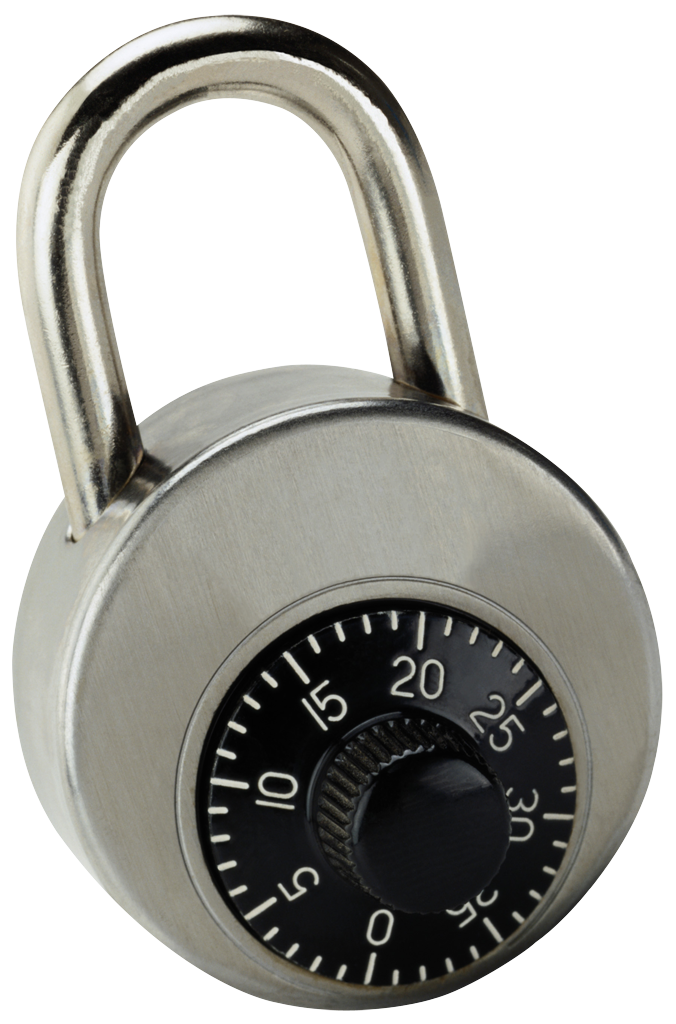 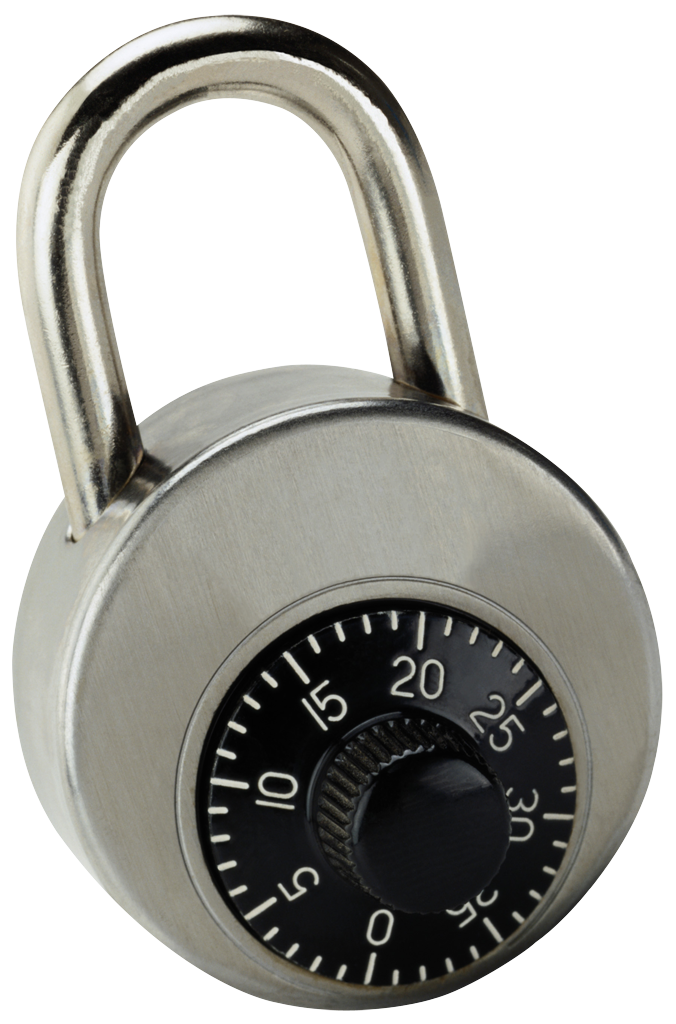 initial = a1 a2 a3 a4 a5 a6 a7 a8 a9
Gen
help
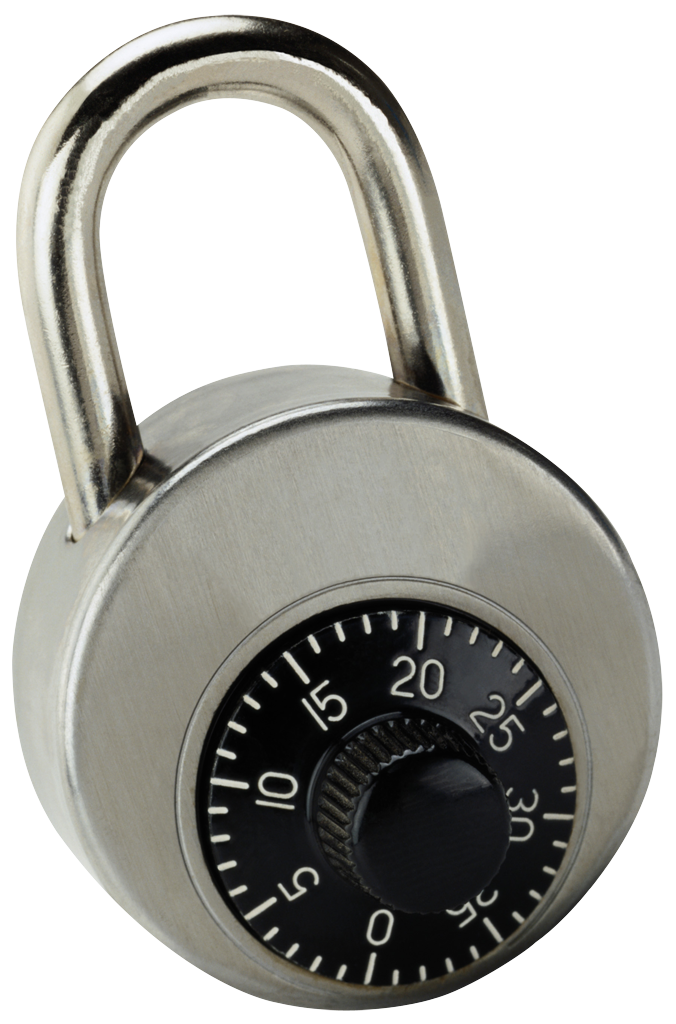 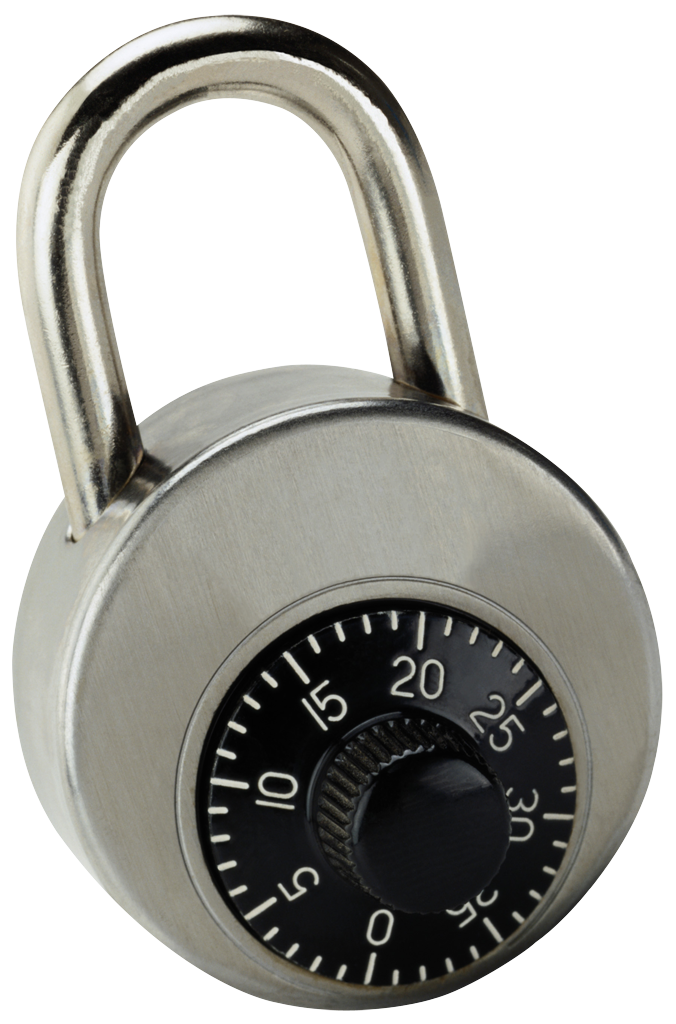 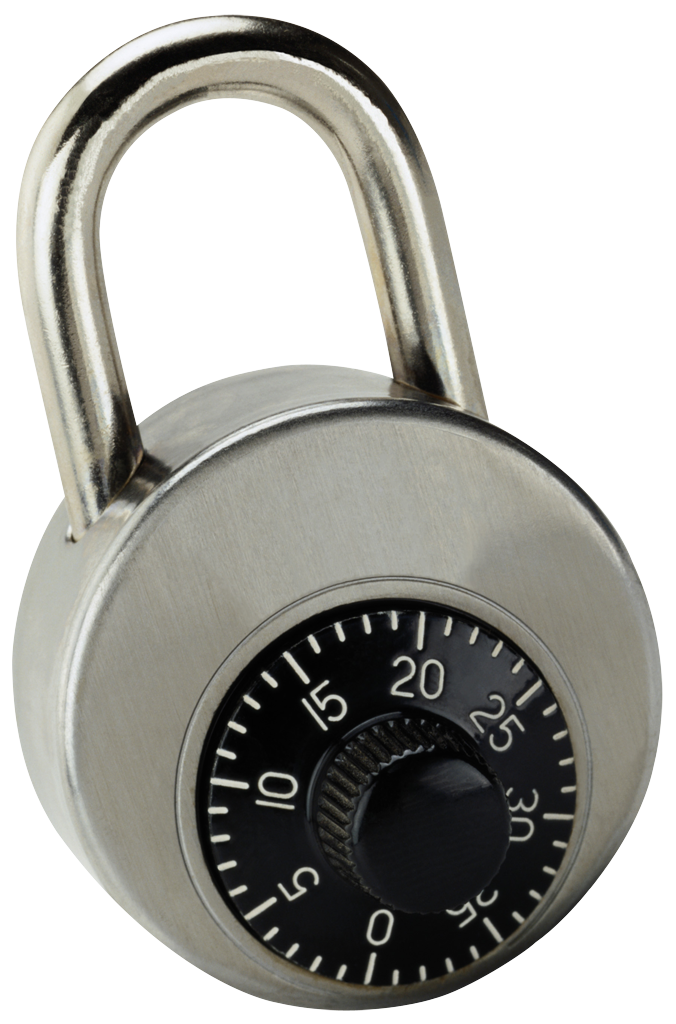 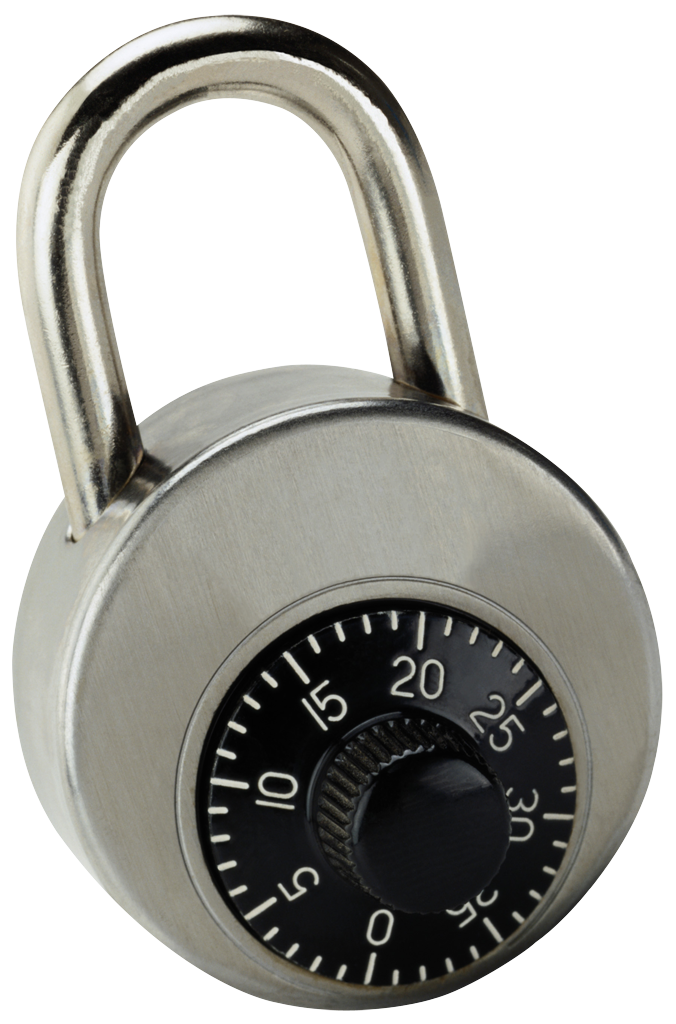 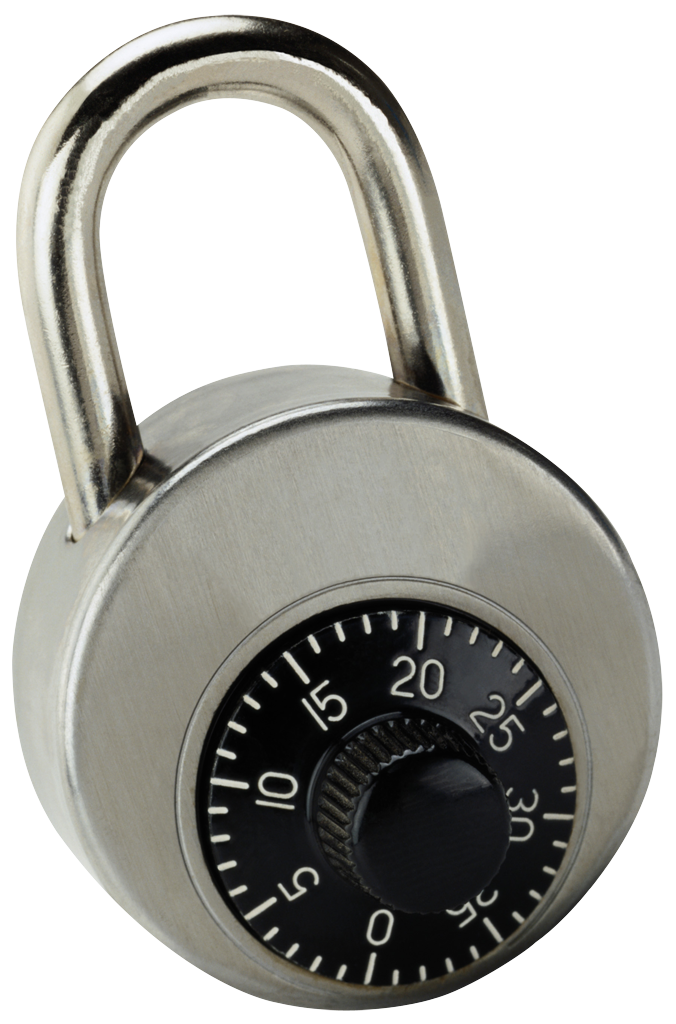 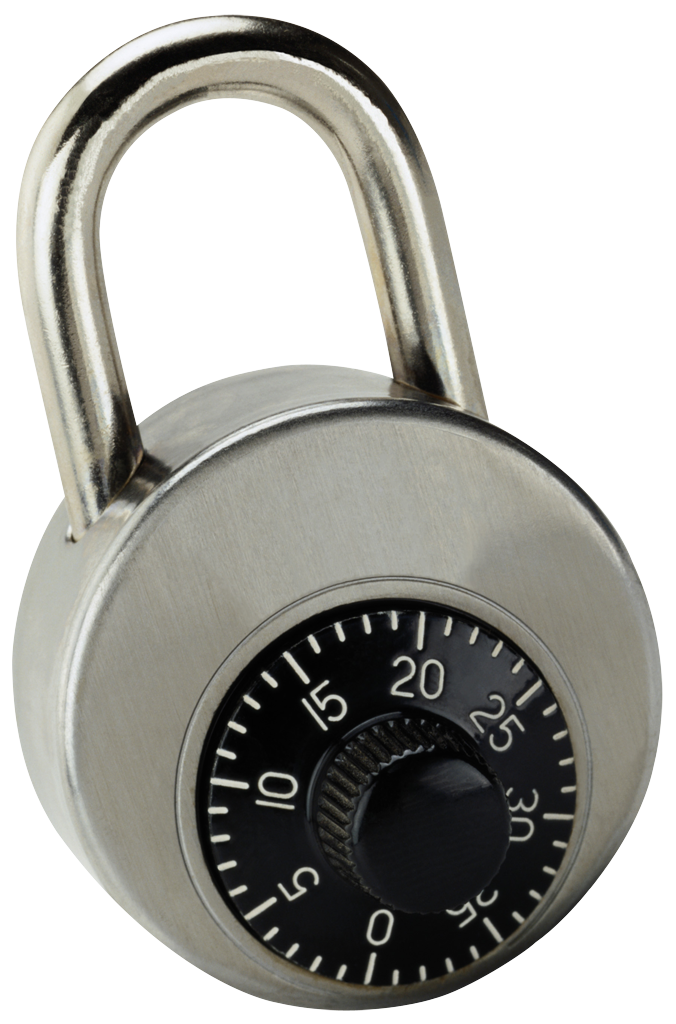 r
r
r
r
r
r
r
r
r
r
r
r
a3 a9 a5
a1 a9 a2
a3 a4 a5
a7 a5 a6
a2 a8 a7
a3 a5 a2
Idea: “encrypt” key using parts of initial
21
Gen: - get random combinations of symbols in initial
key
- “lock” r       using these combinations
key
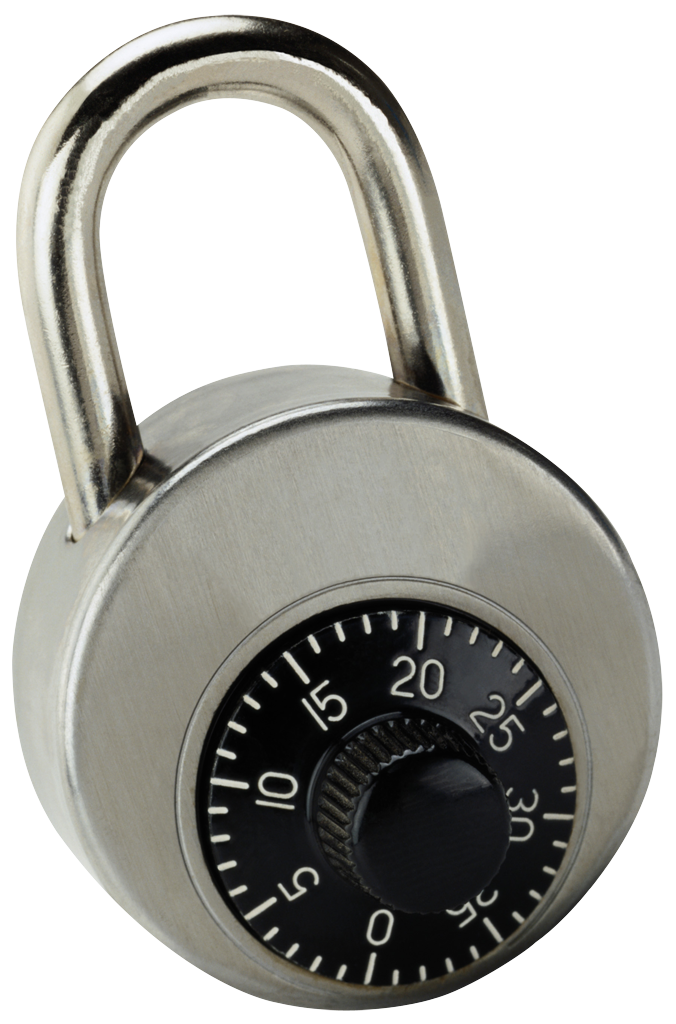 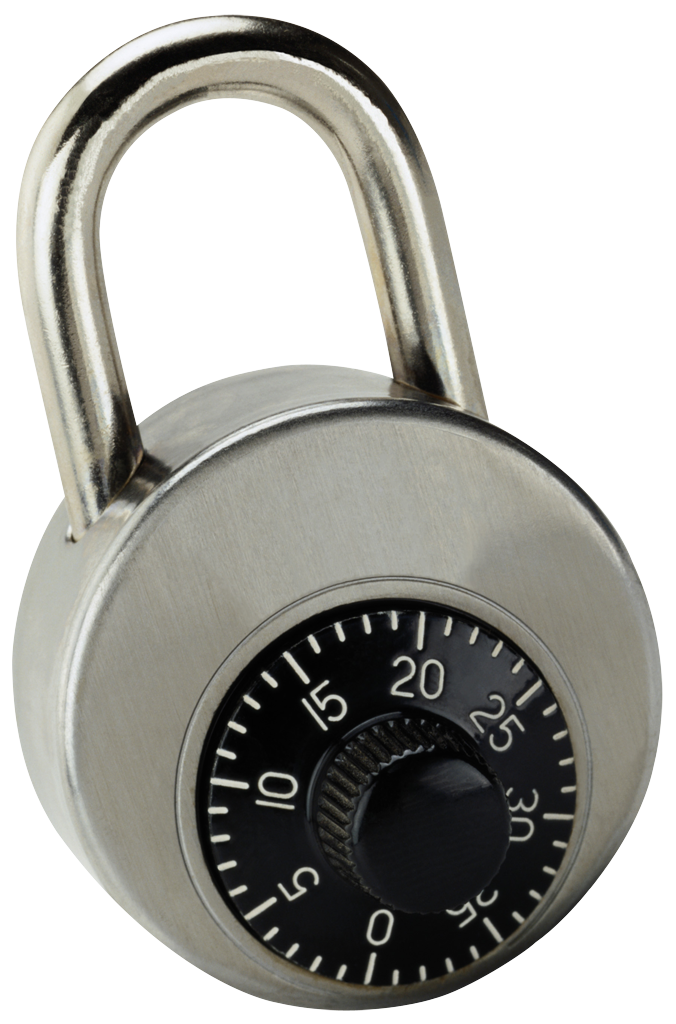 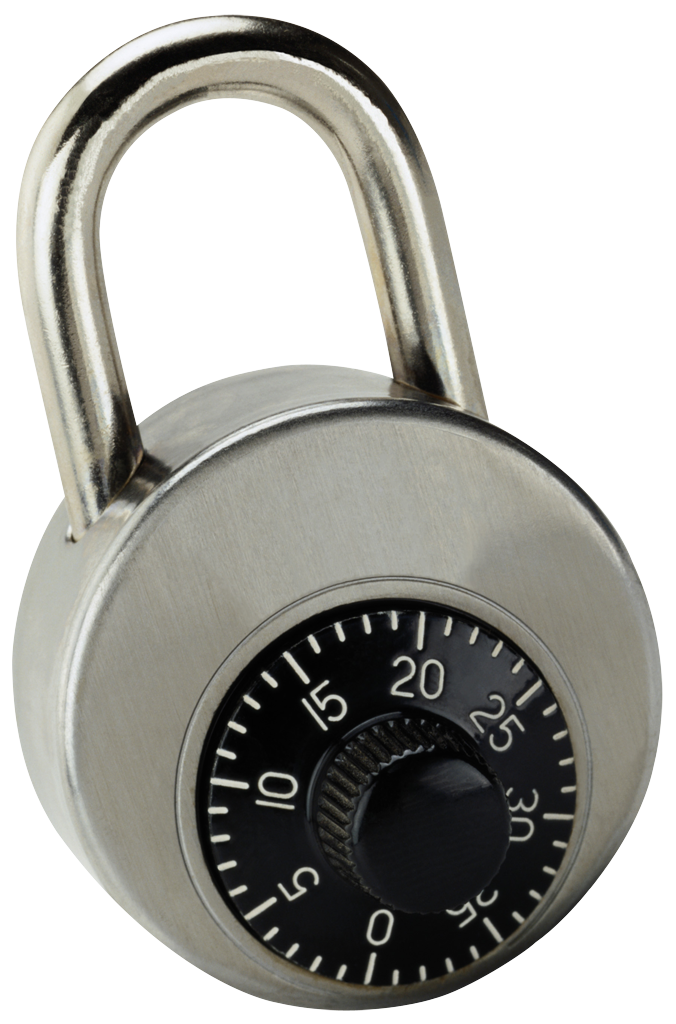 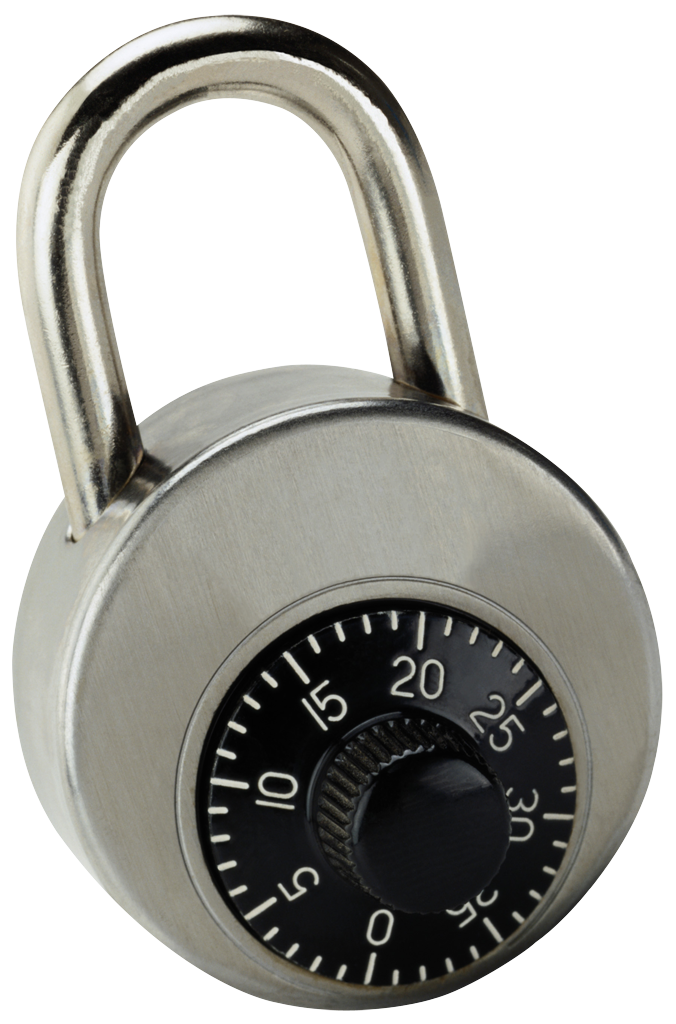 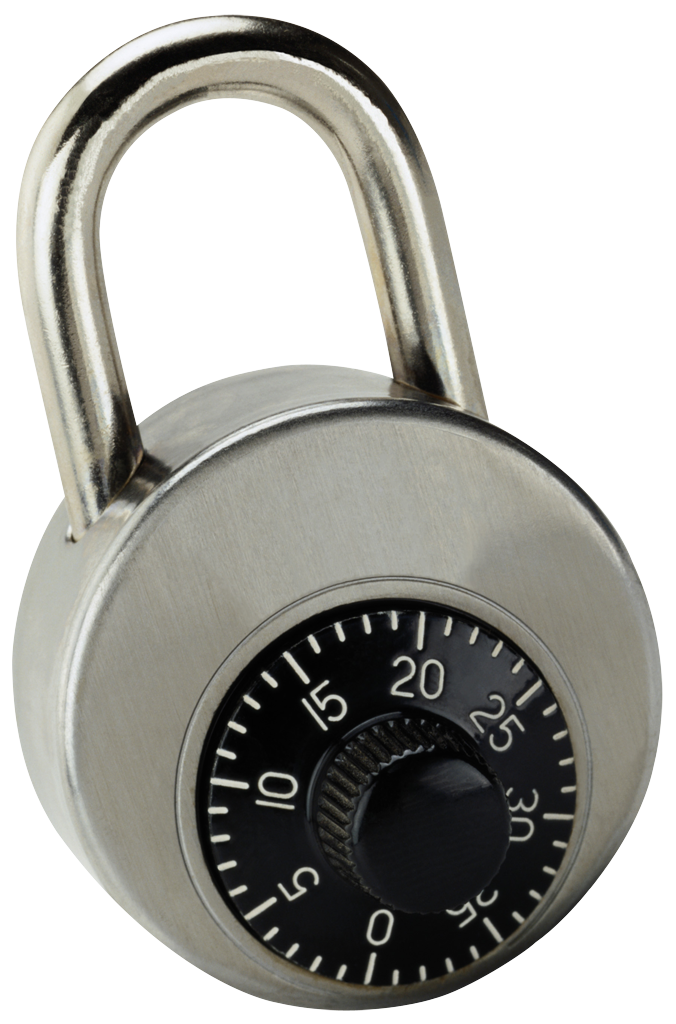 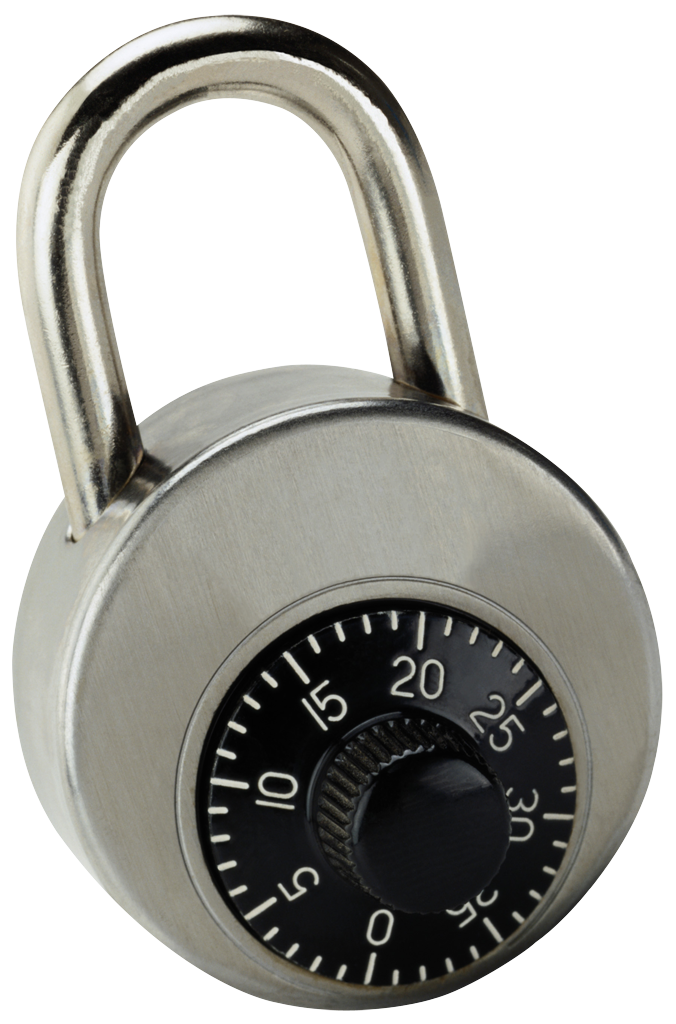 initial = a1 a2 a3 a4 a5 a6 a7 a8 a9
Gen
help
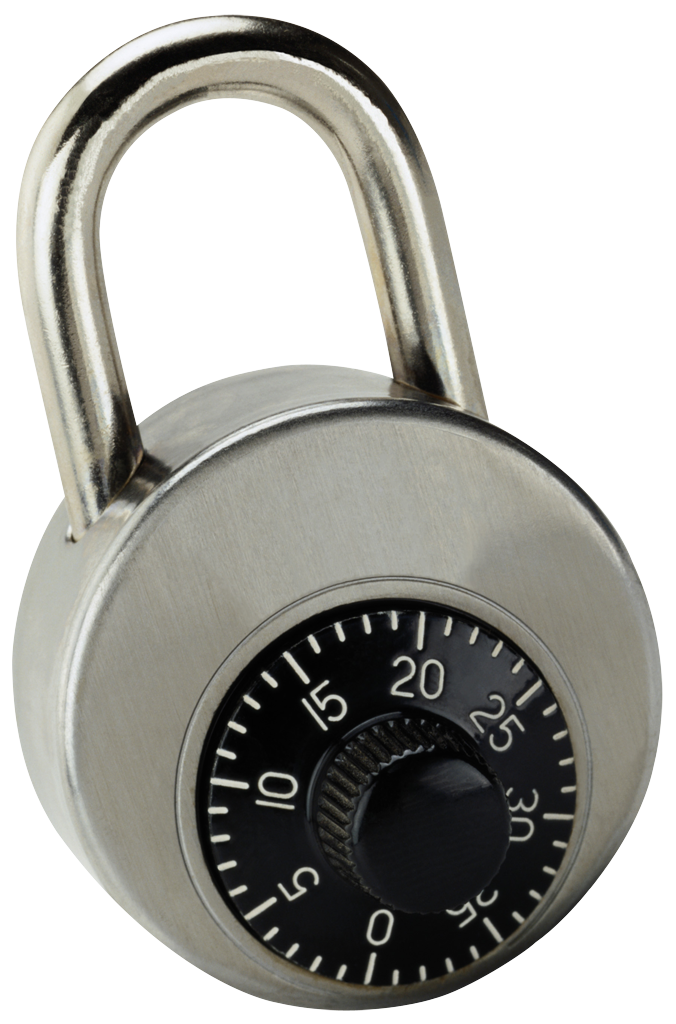 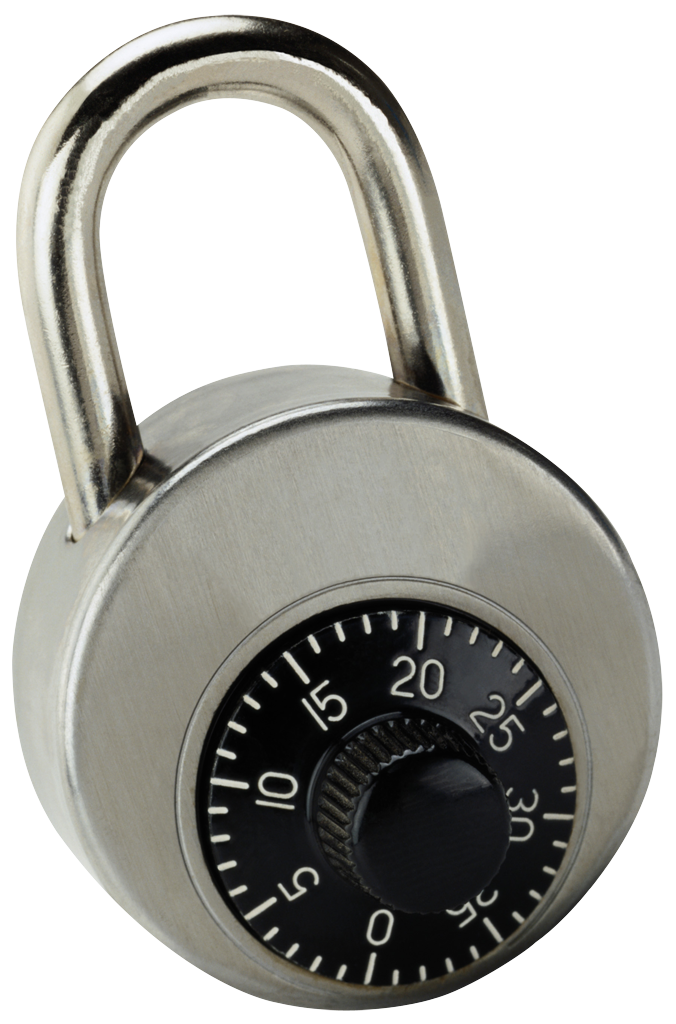 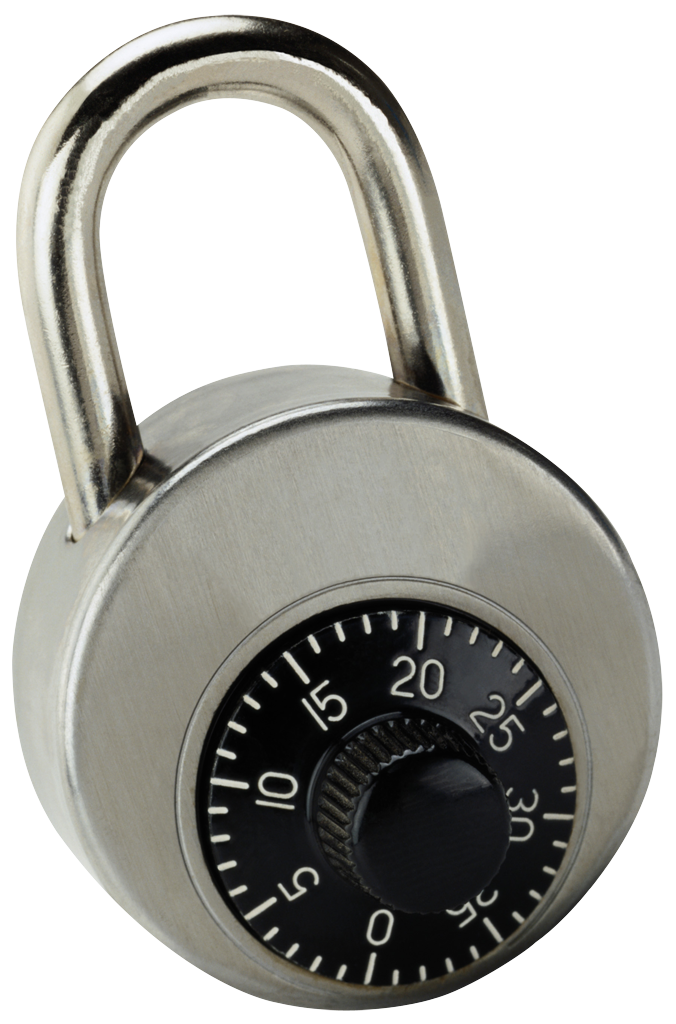 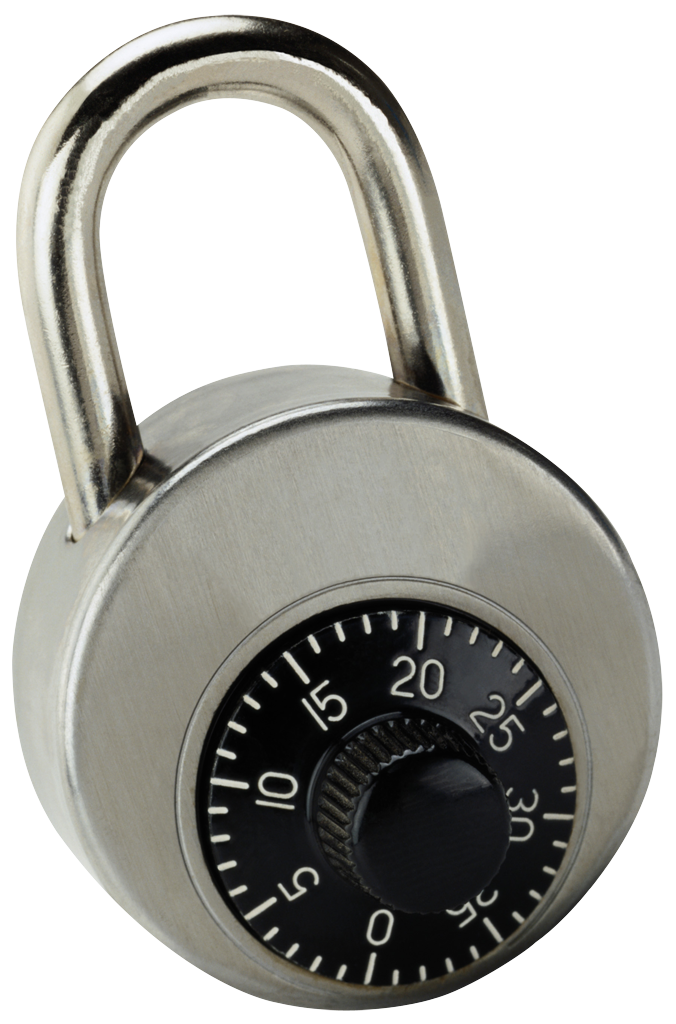 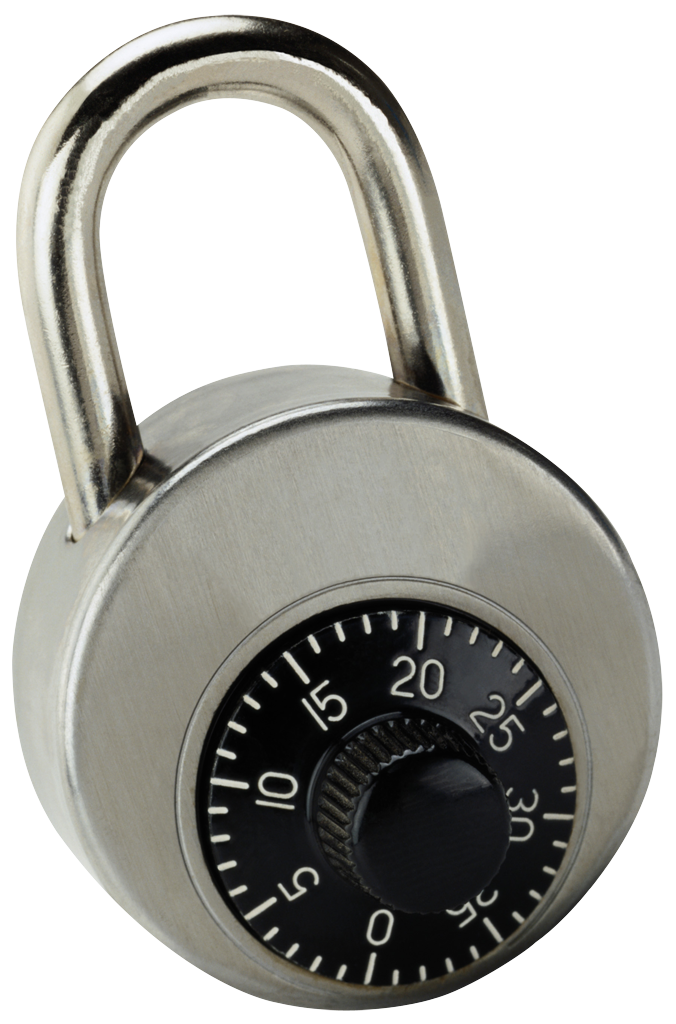 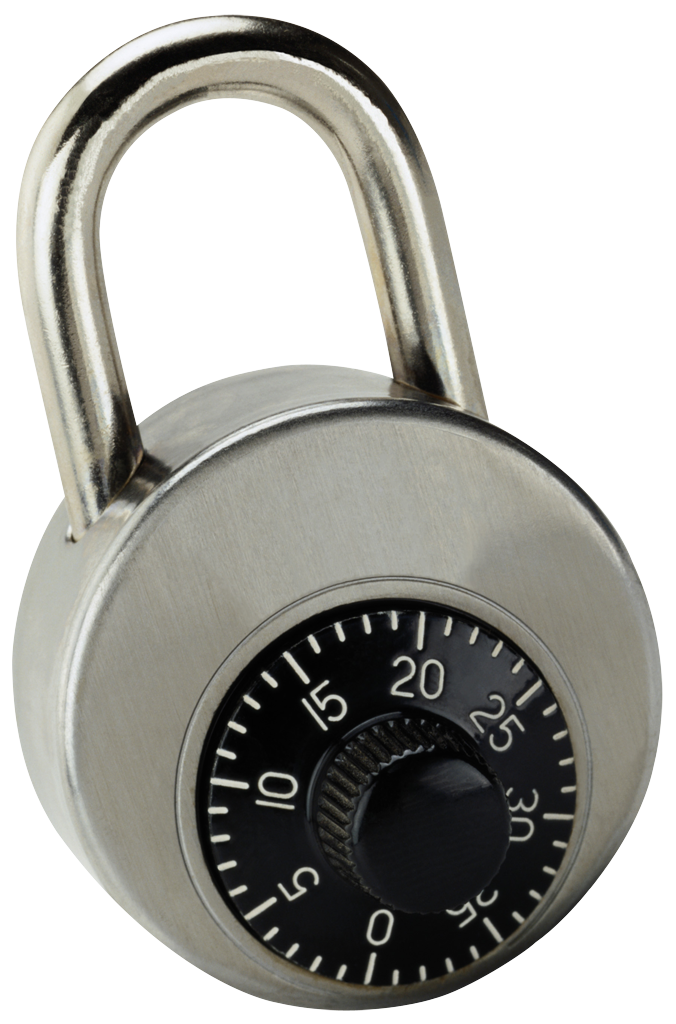 r
r
r
r
r
r
key
key
key
key
key
key
a3 a9 a5
a1 a9 a2
a3 a4 a5
a7 a5 a6
a2 a8 a7
a3 a5 a2
Idea: “encrypt” key using parts of initial
22
Gen: - get random combinations of symbols in initial
key
- “lock” r       using these combinations
-           = locks + positions of symbols to unlock
help
key
initial = a1 a2 a3 a4 a5 a6 a7 a8 a9
Gen
help
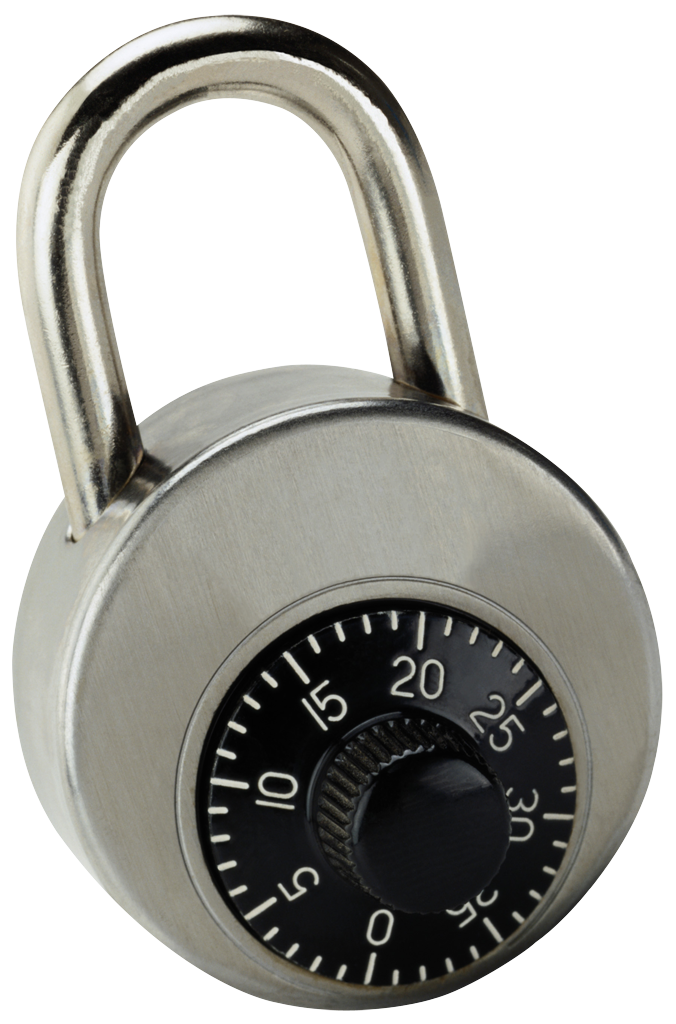 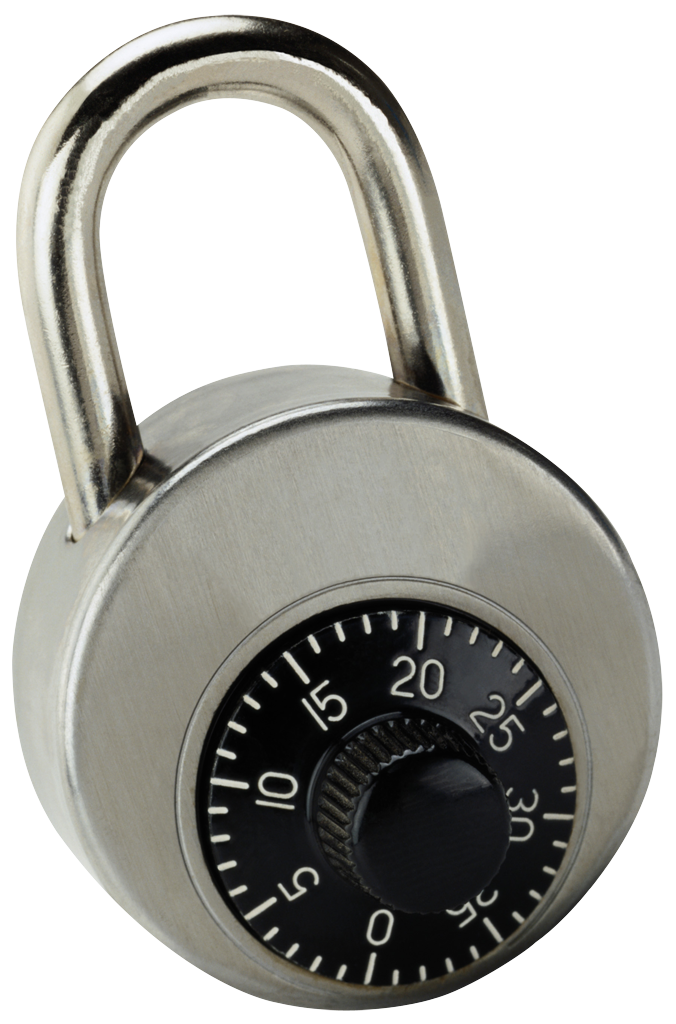 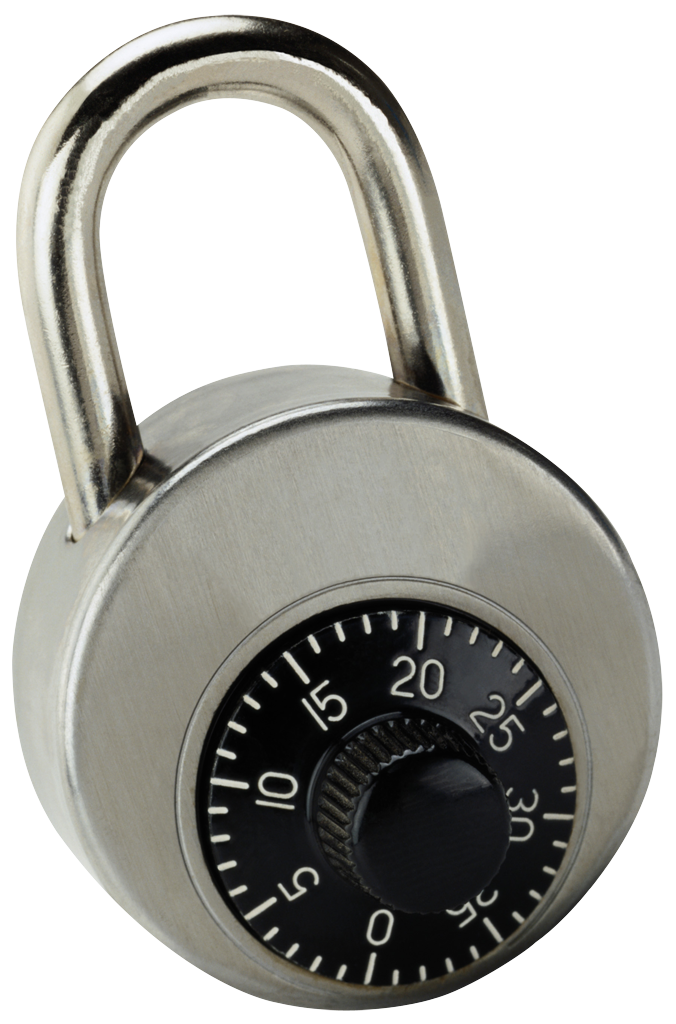 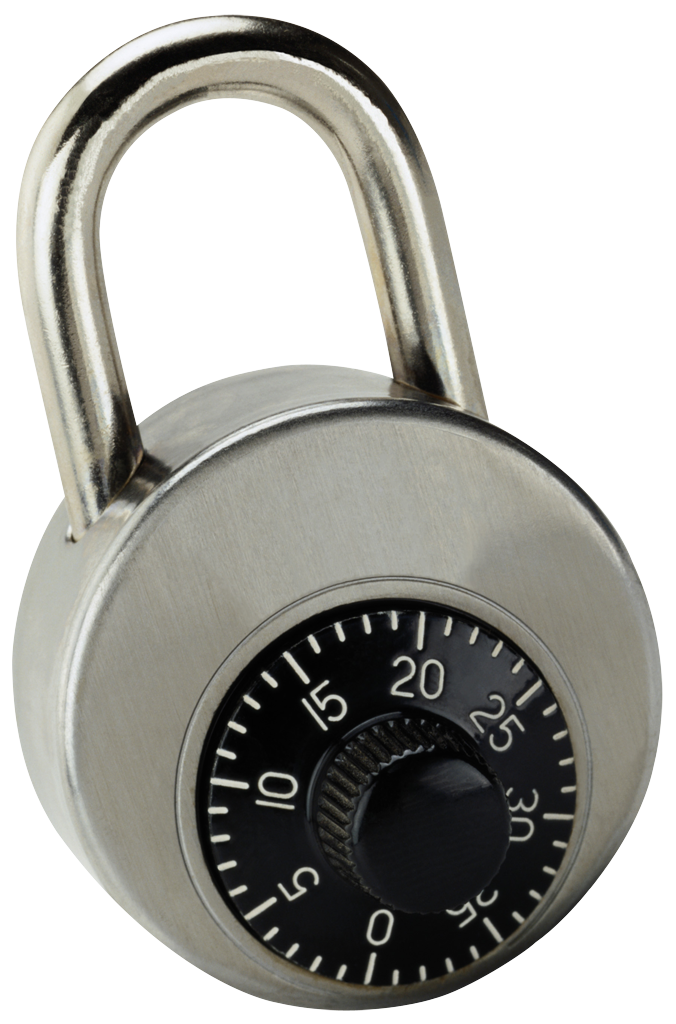 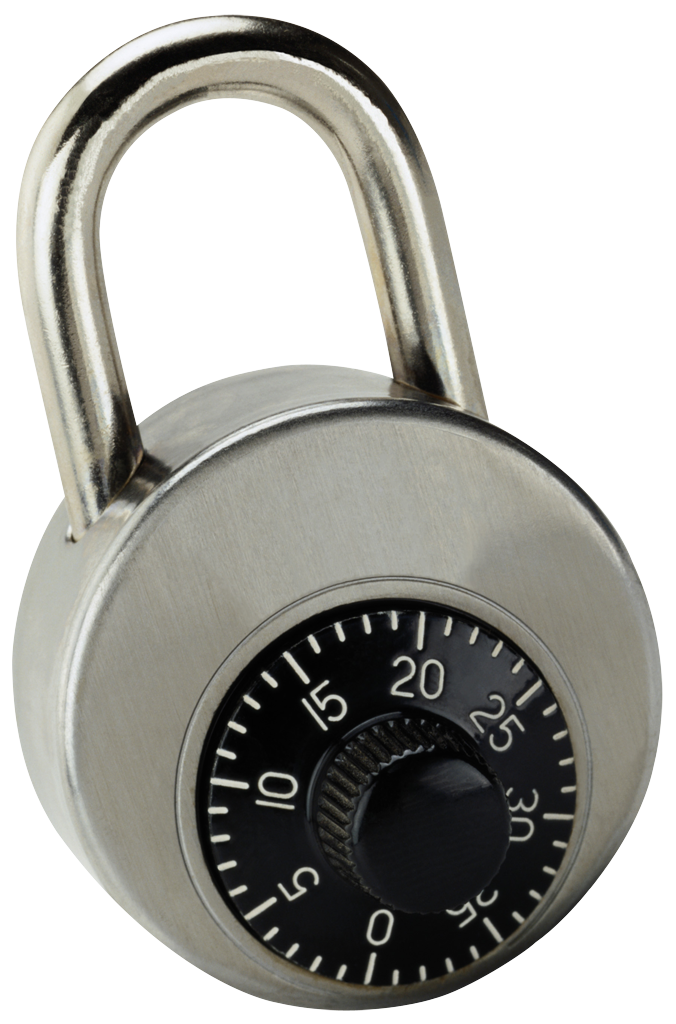 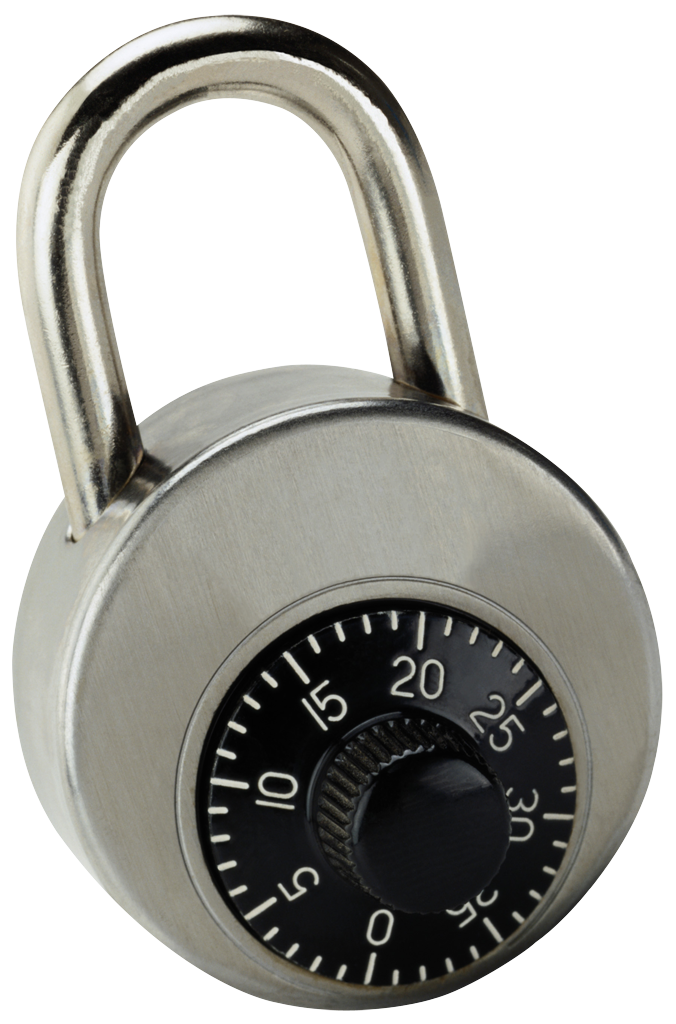 r
r
r
r
r
r
a1 a9 a2
a3 a9 a5
a3 a4 a5
a7 a5 a6
a2 a8 a7
a3 a5 a2
Idea: “encrypt” key using parts of initial
23
Gen: - get random combinations of symbols in initial
key
- “lock” r       using these combinations
-           = locks + positions of symbols to unlock
help
key
initial = a1 a2 a3 a4 a5 a6 a7 a8 a9
Gen
help
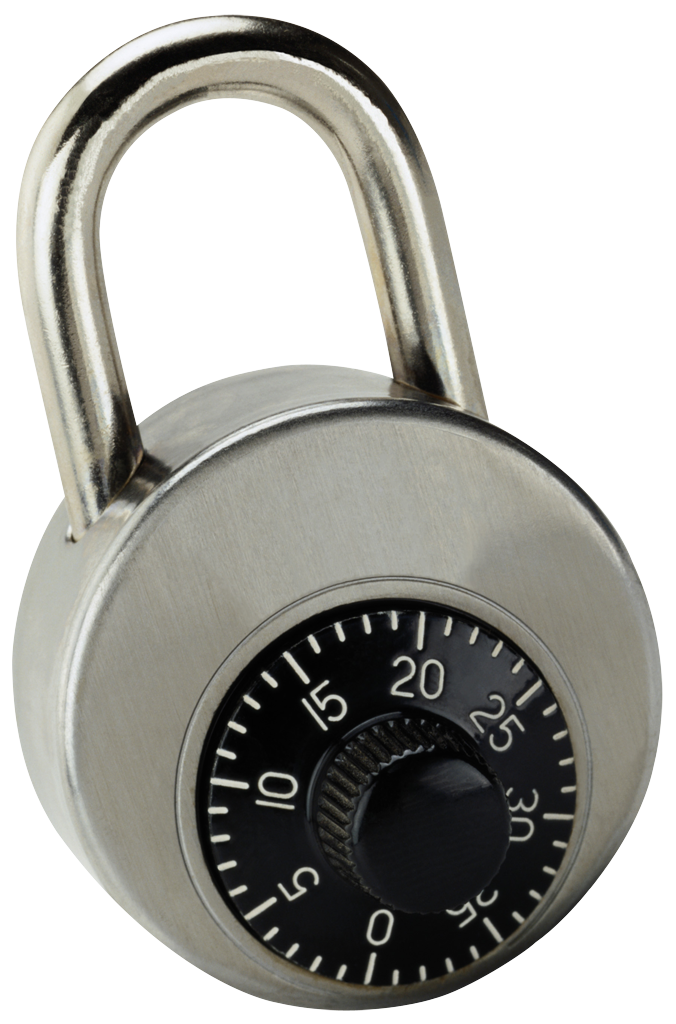 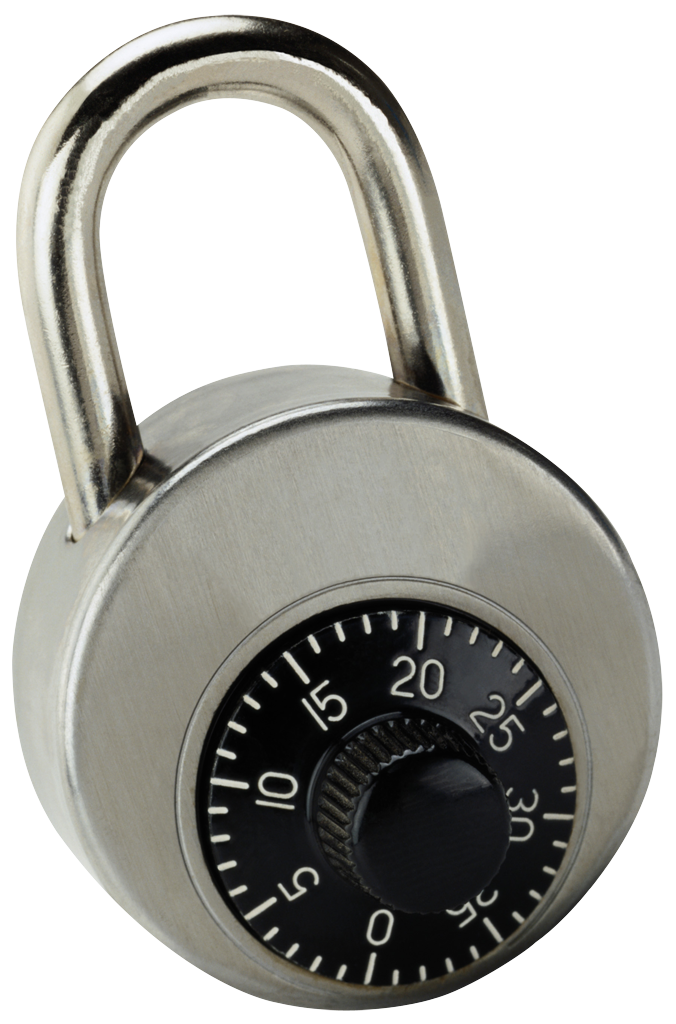 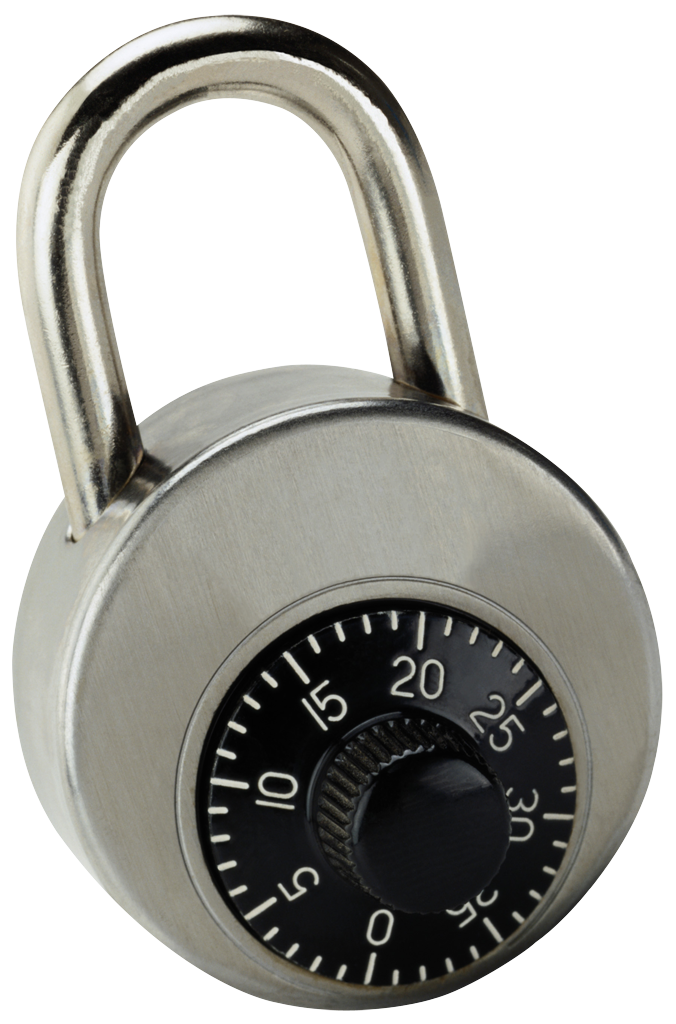 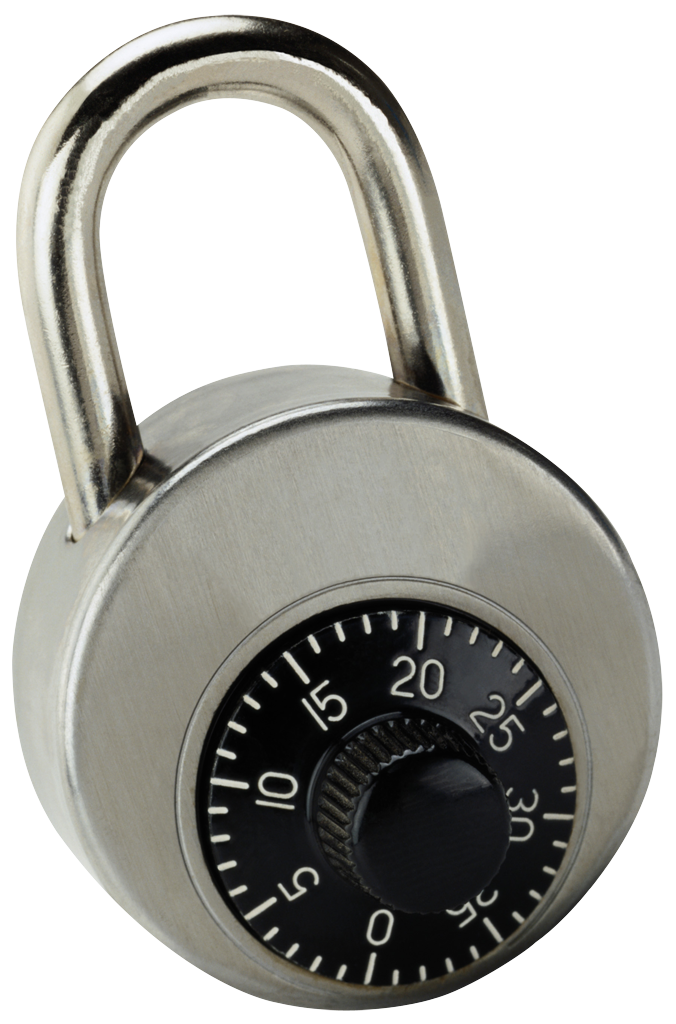 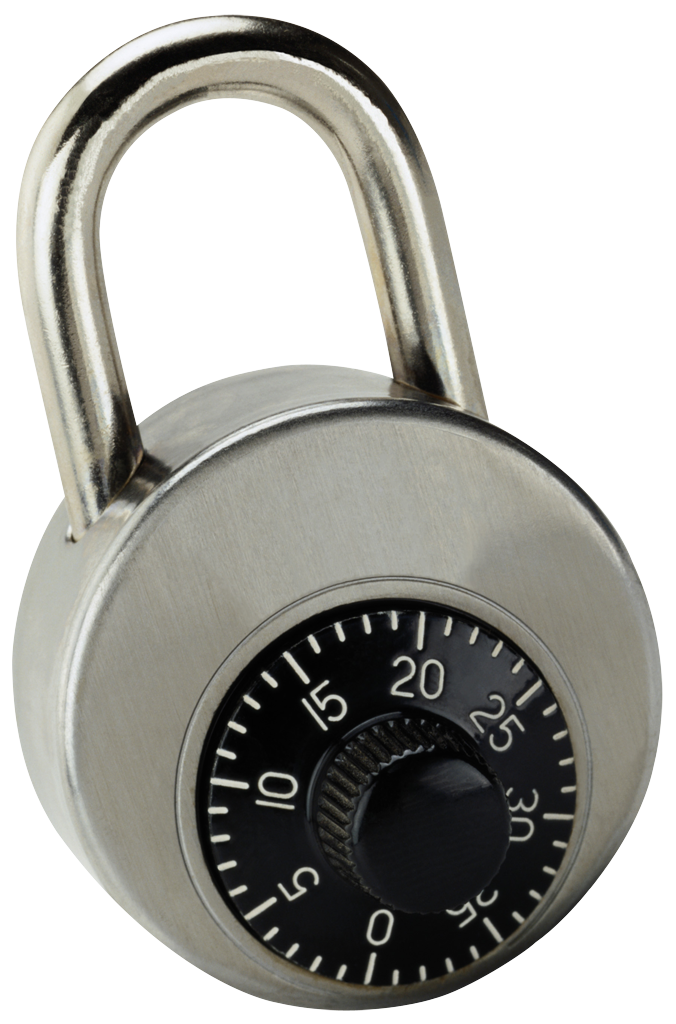 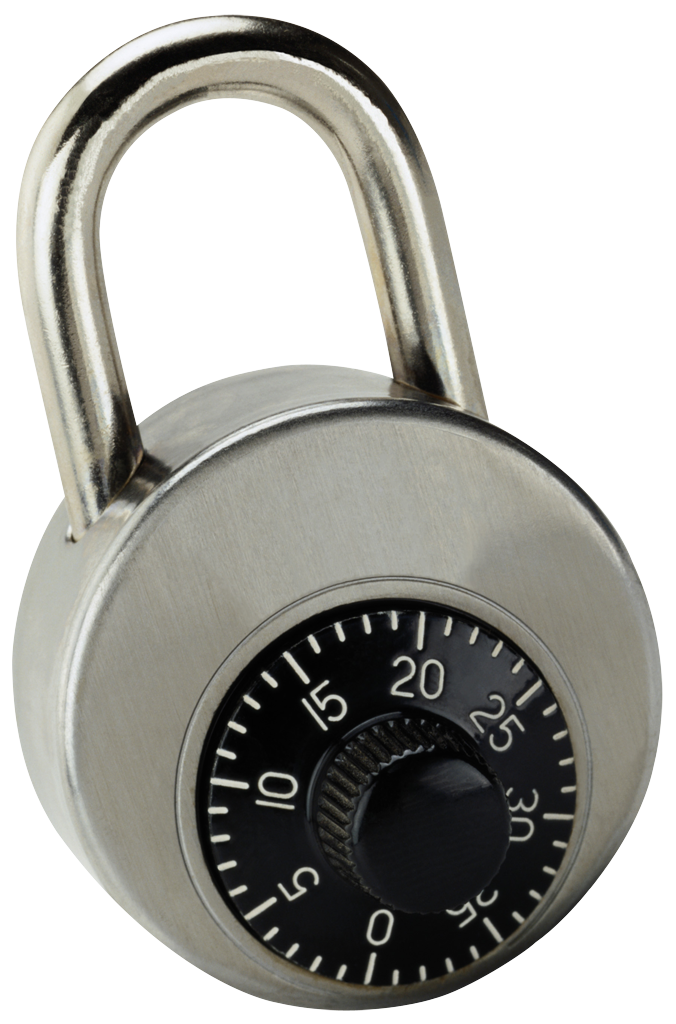 r
r
r
r
r
r
a1 a9 a2
a3 a9 a5
a3 a4 a5
a7 a5 a6
a2 a8 a7
a3 a5 a2
Idea: “encrypt” key using parts of initial
24
Gen: - get random combinations of symbols in initial
key
- “lock” r       using these combinations
-           = locks + positions of symbols to unlock
help
help
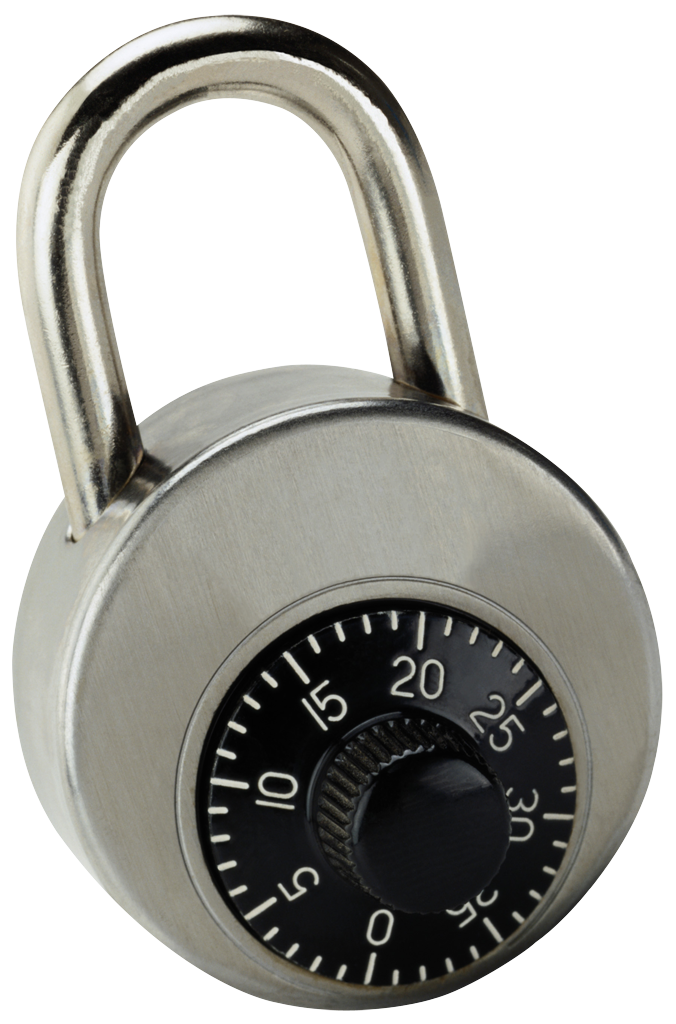 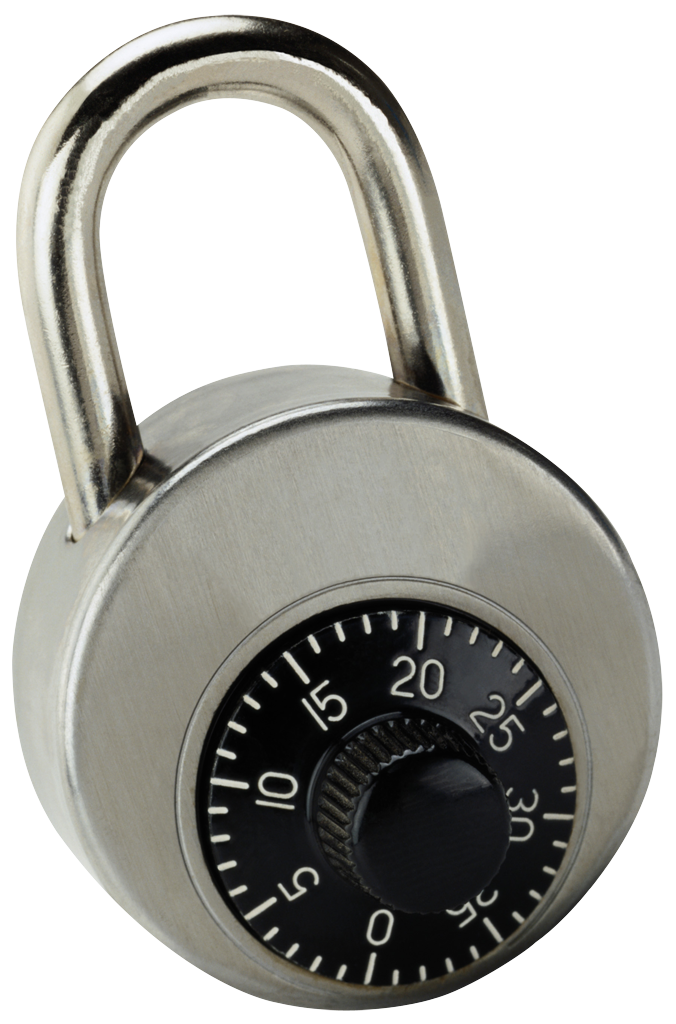 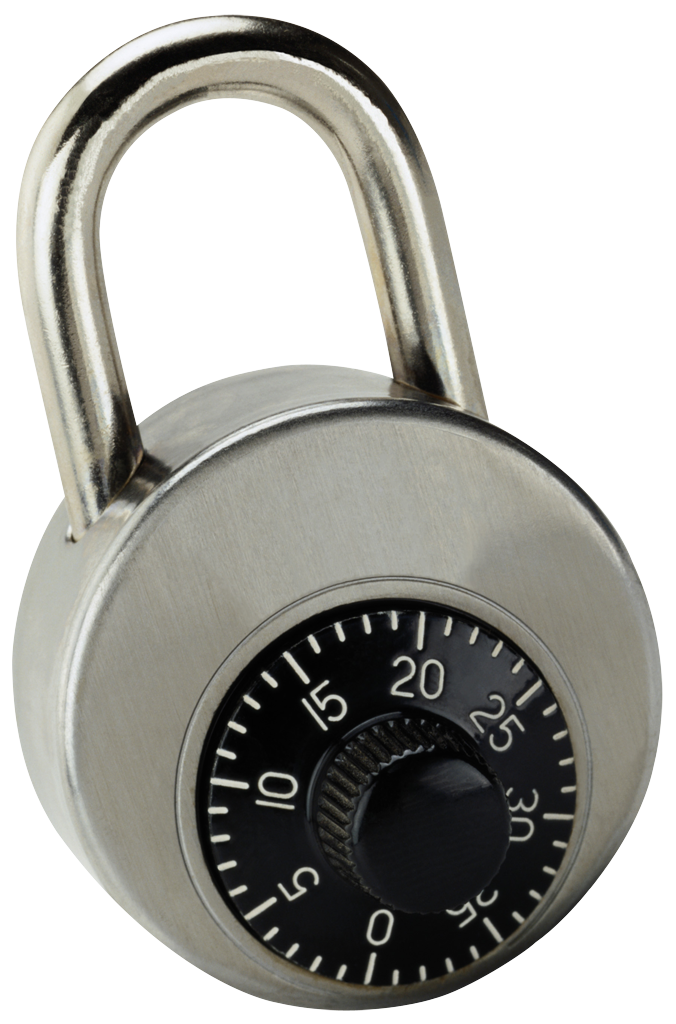 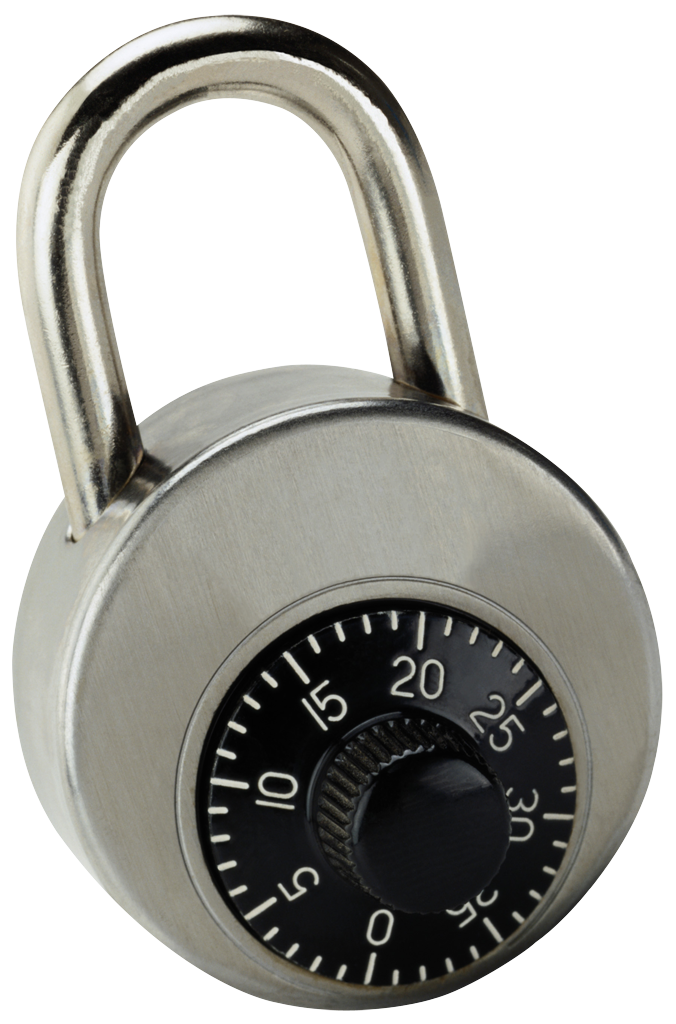 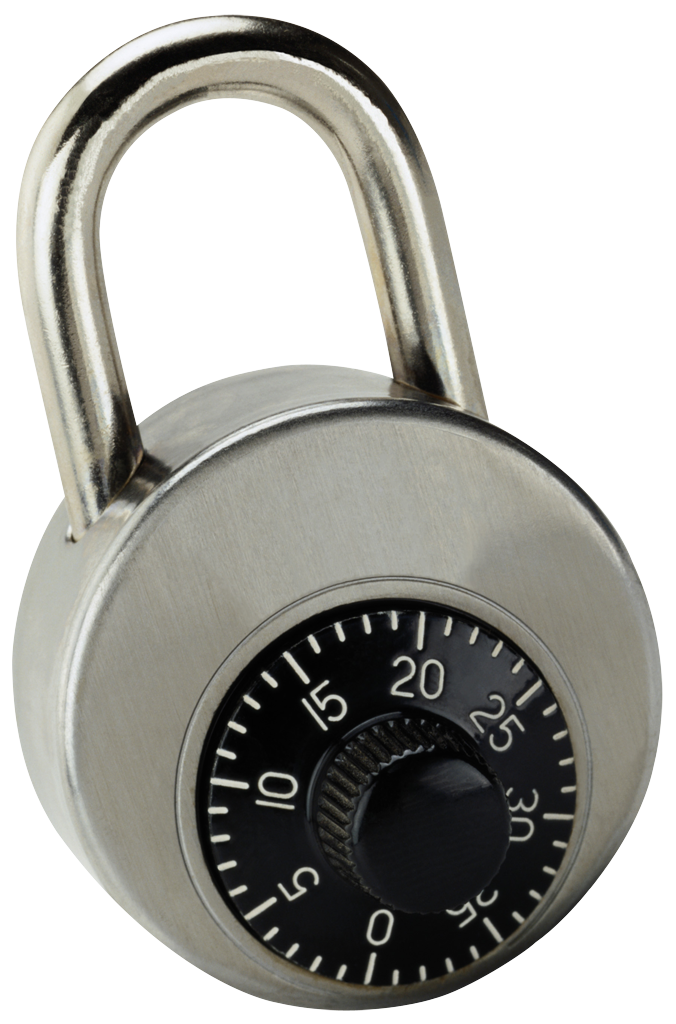 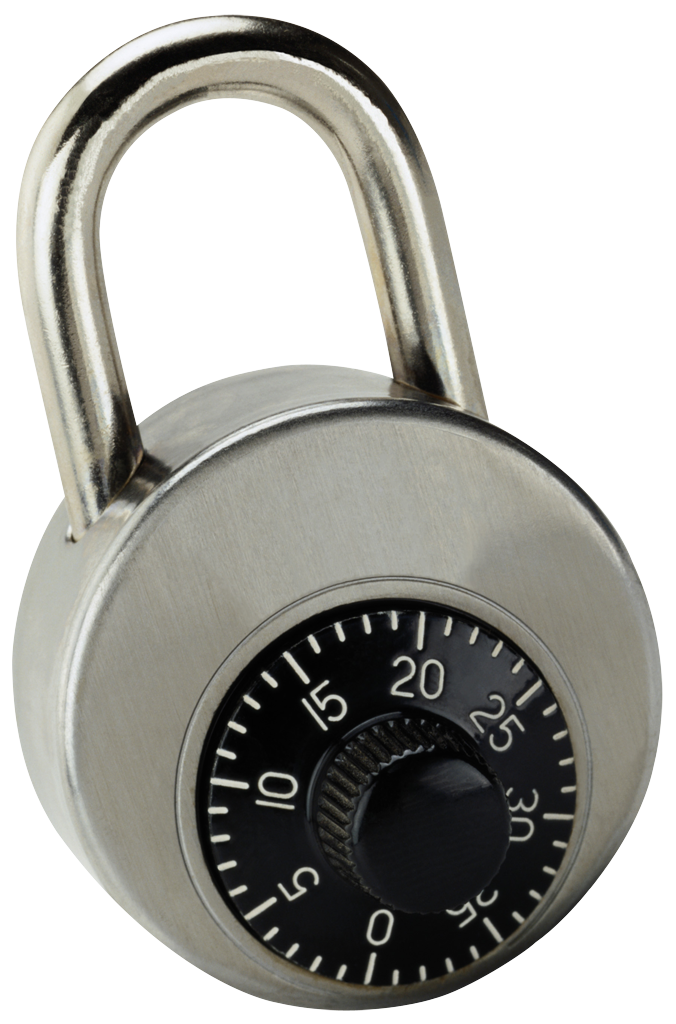 r
r
r
r
r
r
a1 a9 a2
a3 a9 a5
a3 a4 a5
a7 a5 a6
a2 a8 a7
a3 a5 a2
Idea: “encrypt” key using parts of initial
25
Gen: - get random combinations of symbols in initial
key
- “lock” r       using these combinations
-           = locks + positions of symbols to unlock
help
Rep:
final = a1 a2 a3 a4 a5 a6 a7 a8 a9
key
Rep
help
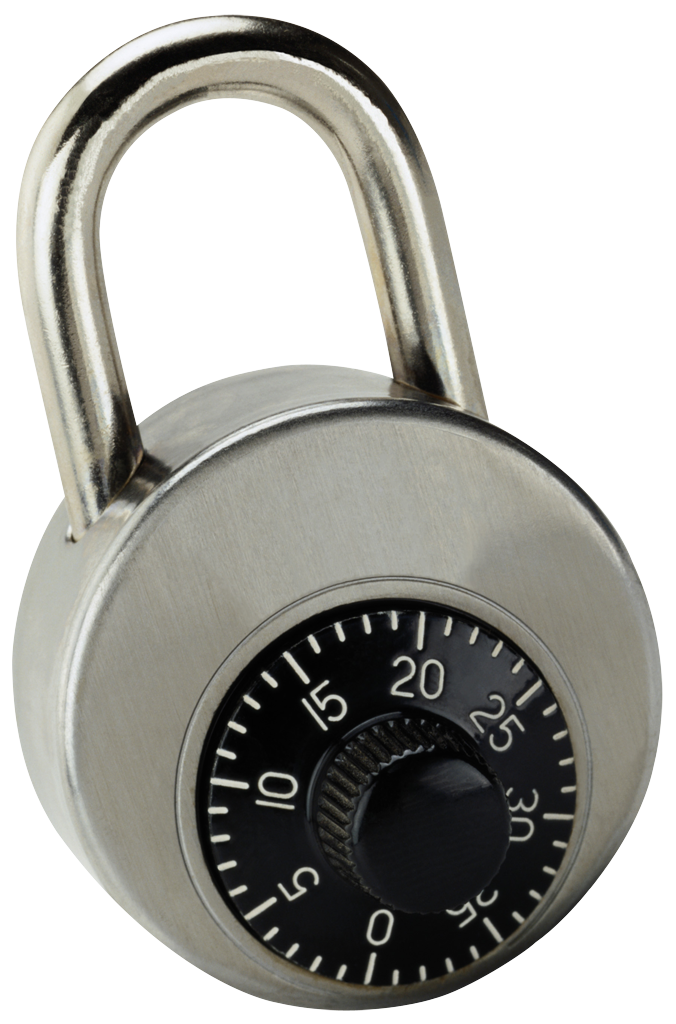 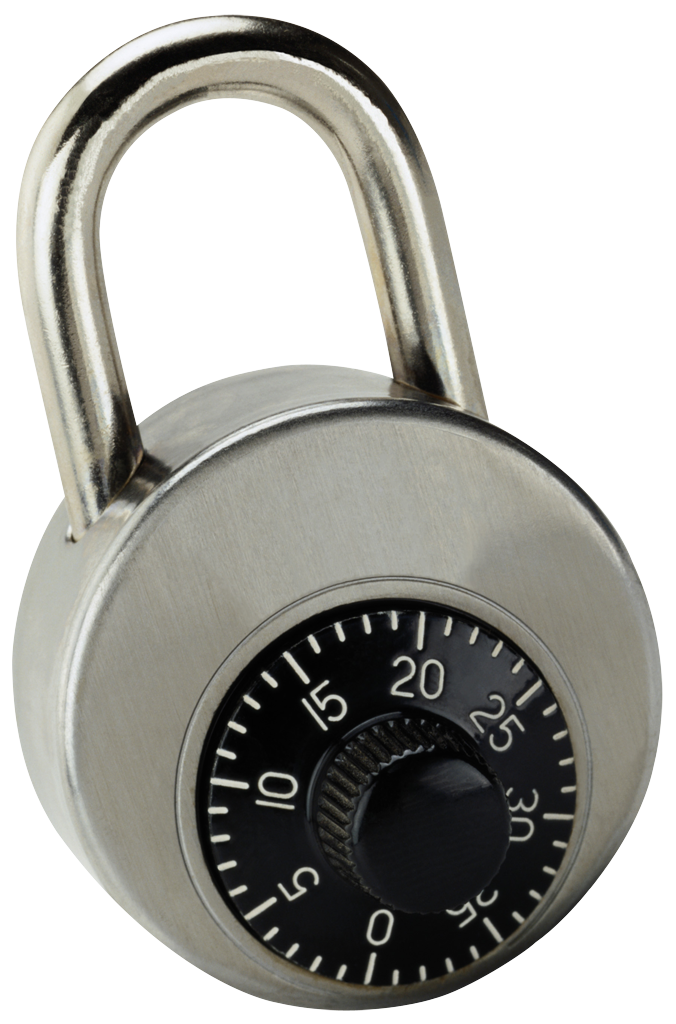 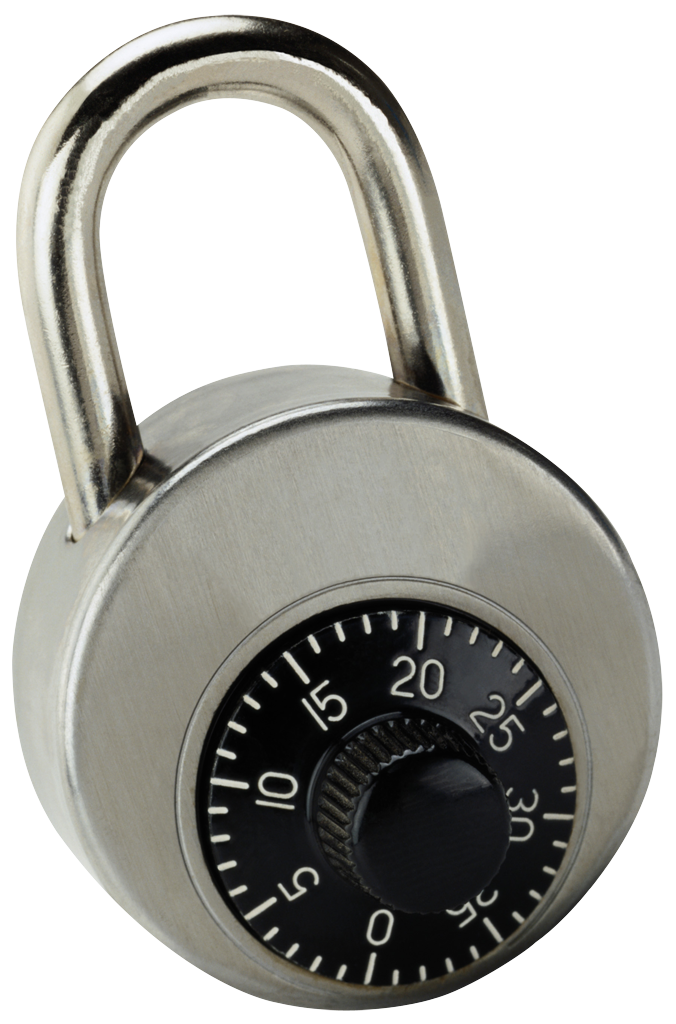 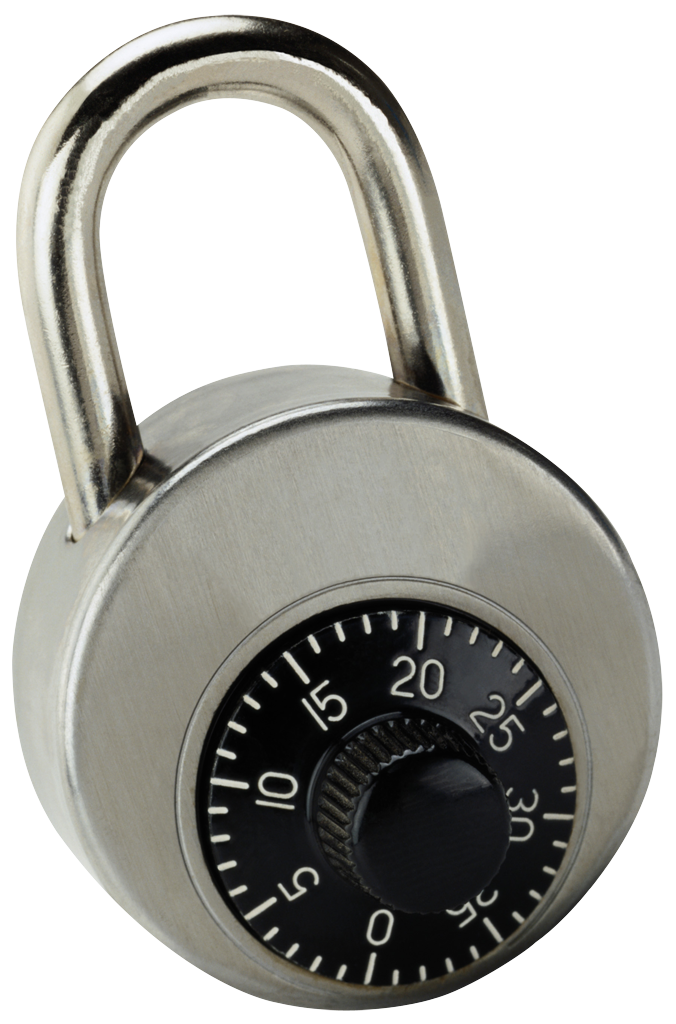 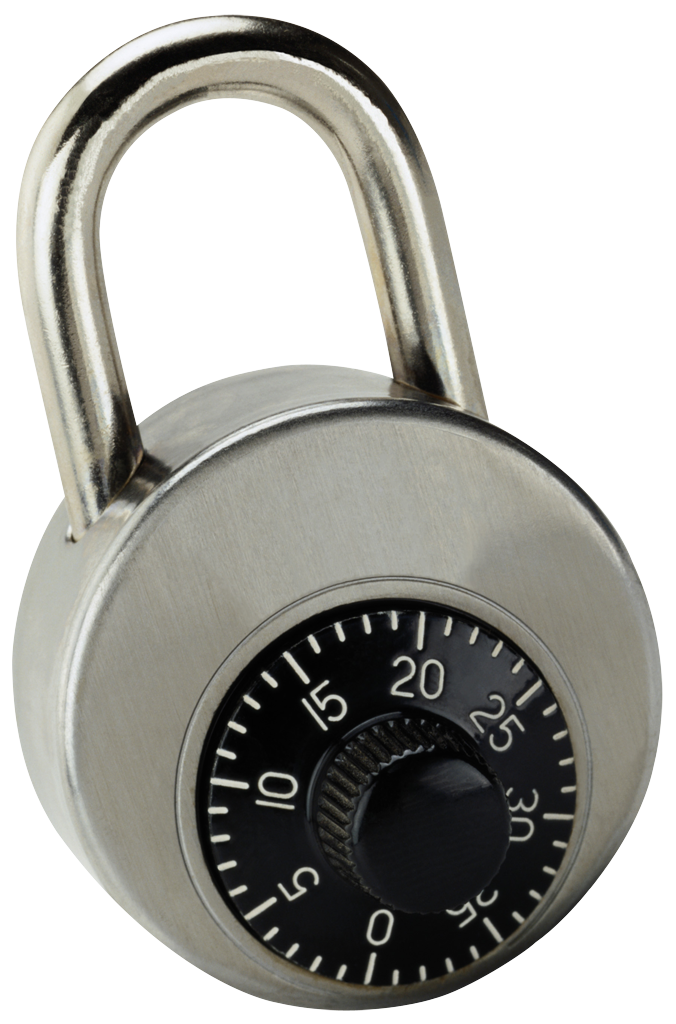 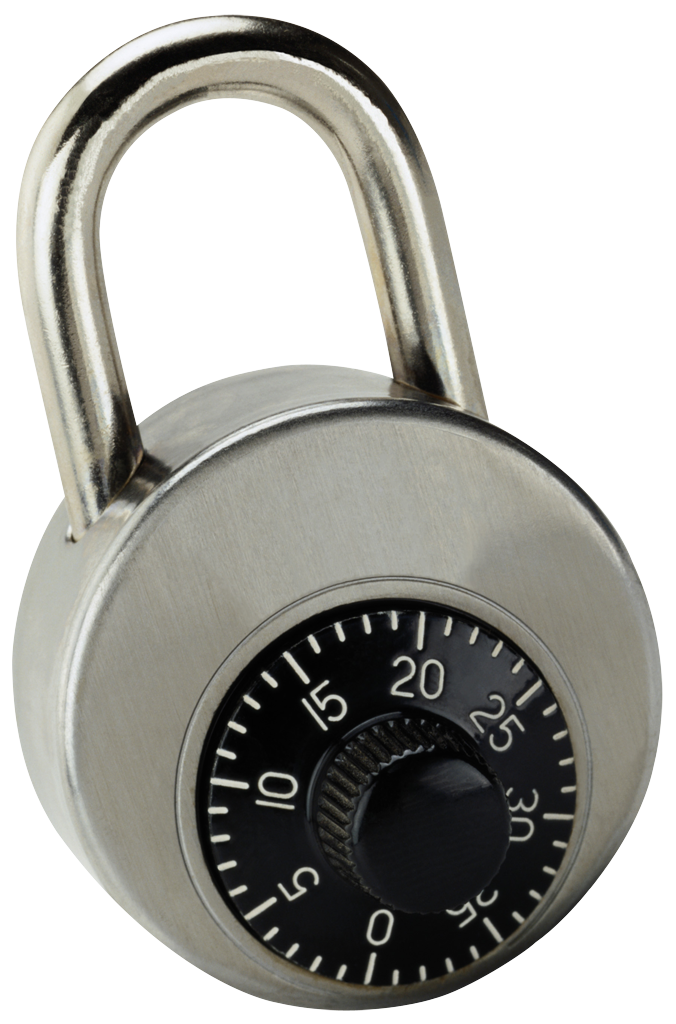 r
r
r
r
r
r
a1 a9 a2
a3 a9 a5
a3 a4 a5
a7 a5 a6
a2 a8 a7
a3 a5 a2
Idea: “encrypt” key using parts of initial
26
Gen: - get random combinations of symbols in initial
key
- “lock” r       using these combinations
-           = locks + positions of symbols to unlock
help
Rep:
final = a1 a2 a3 a4 a5 a6 a7 a8 a9
key
Rep
help
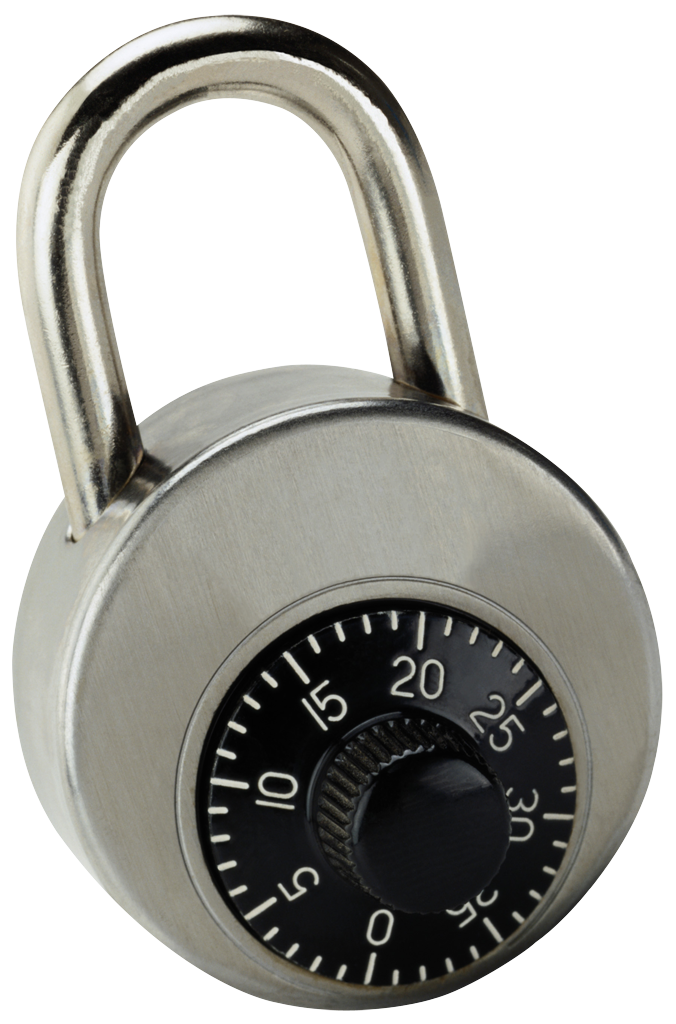 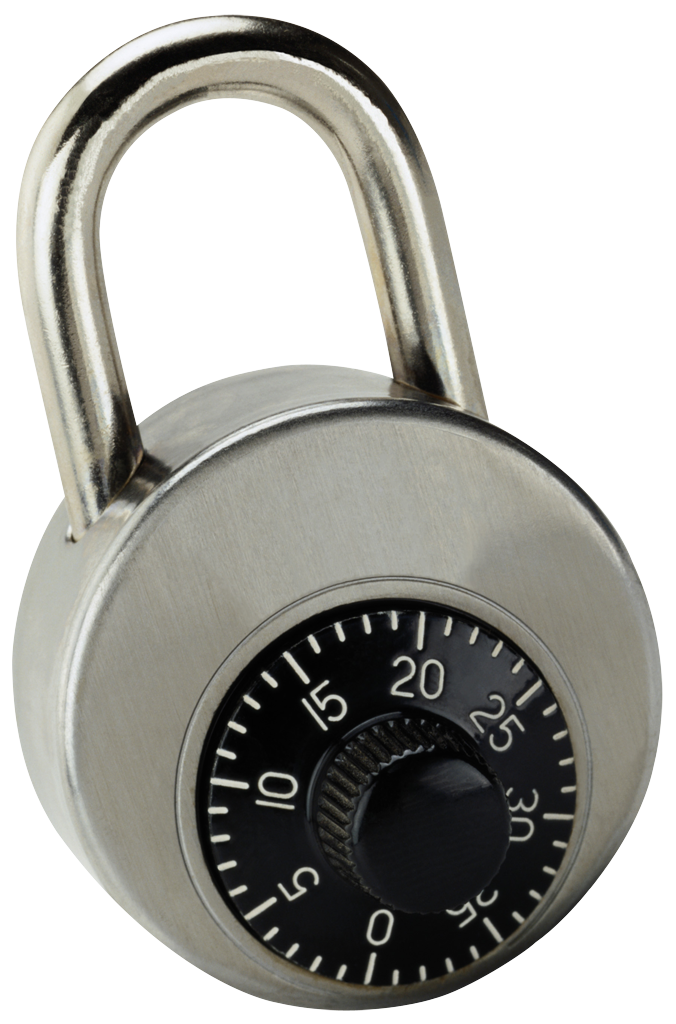 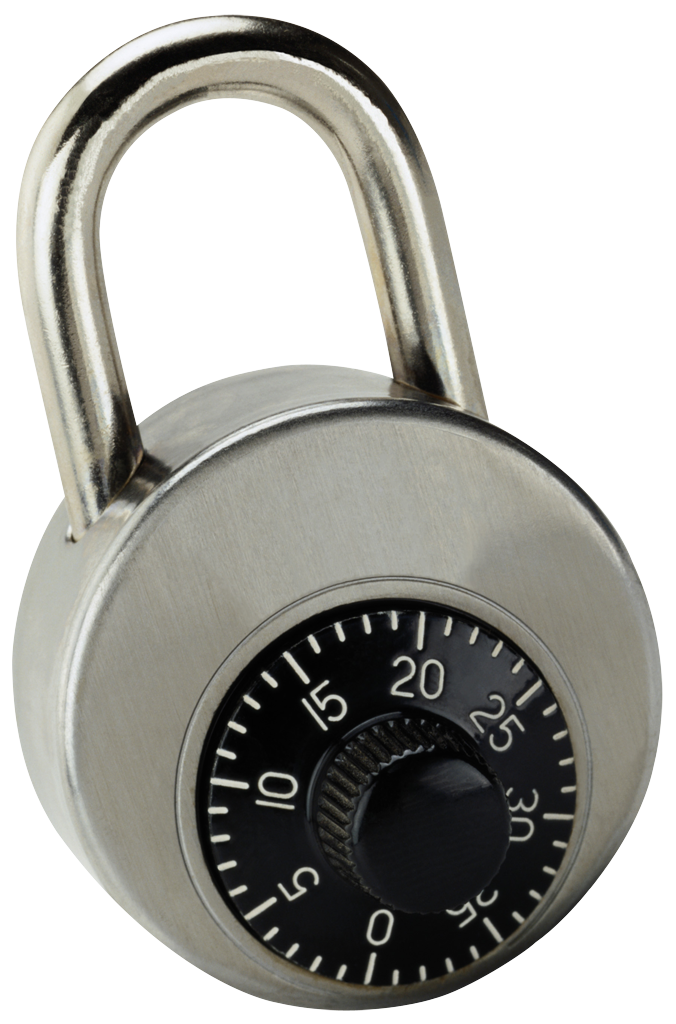 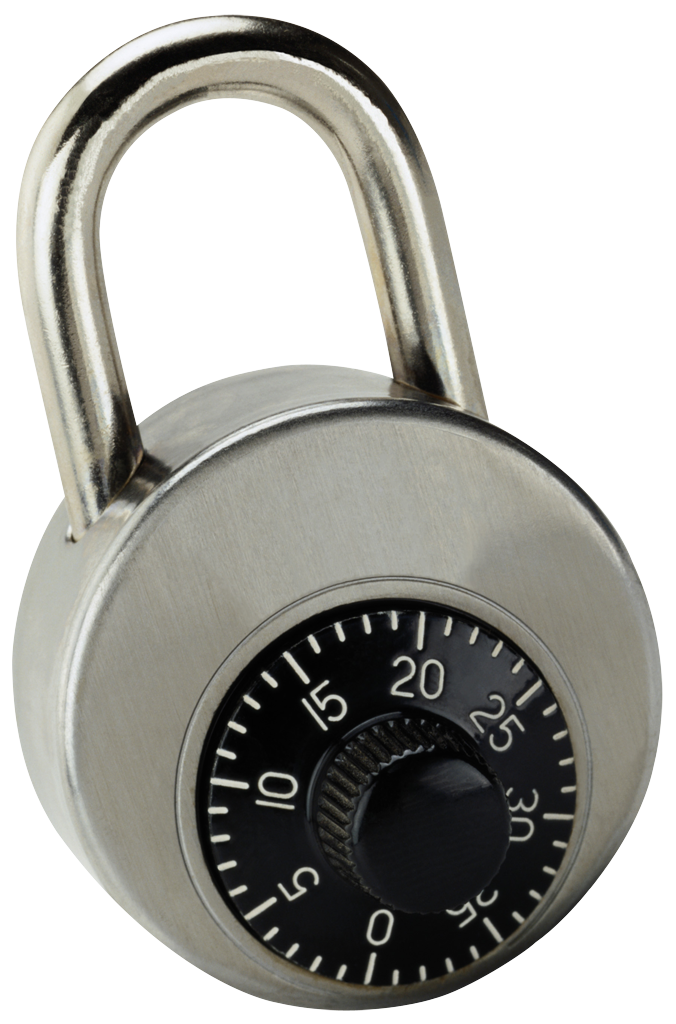 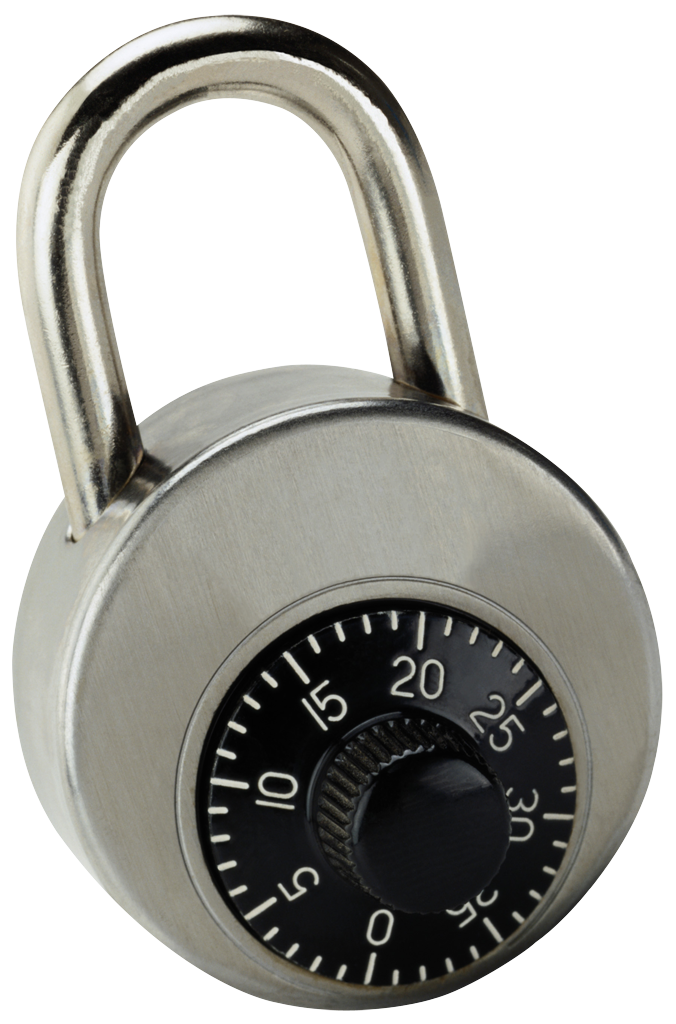 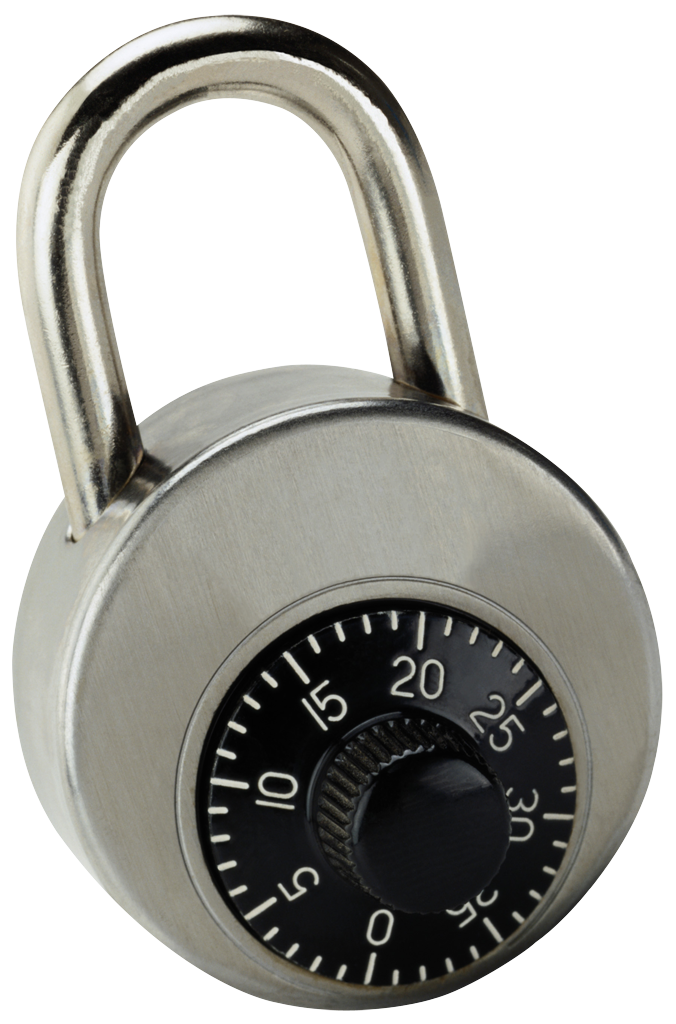 r
r
r
r
r
r
a1 a9 a2
a3 a4 a5
a7 a5 a6
a2 a8 a7
a3 a5 a2
a3 a9 a5
Idea: “encrypt” key using parts of initial
27
Gen: - get random combinations of symbols in initial
key
- “lock” r       using these combinations
-           = locks + positions of symbols to unlock
help
Rep:  Use the symbols of final to open at least one lock
final = a1 a2 a3 a4 a5 a6 a7 a8 a9
key
Rep
help
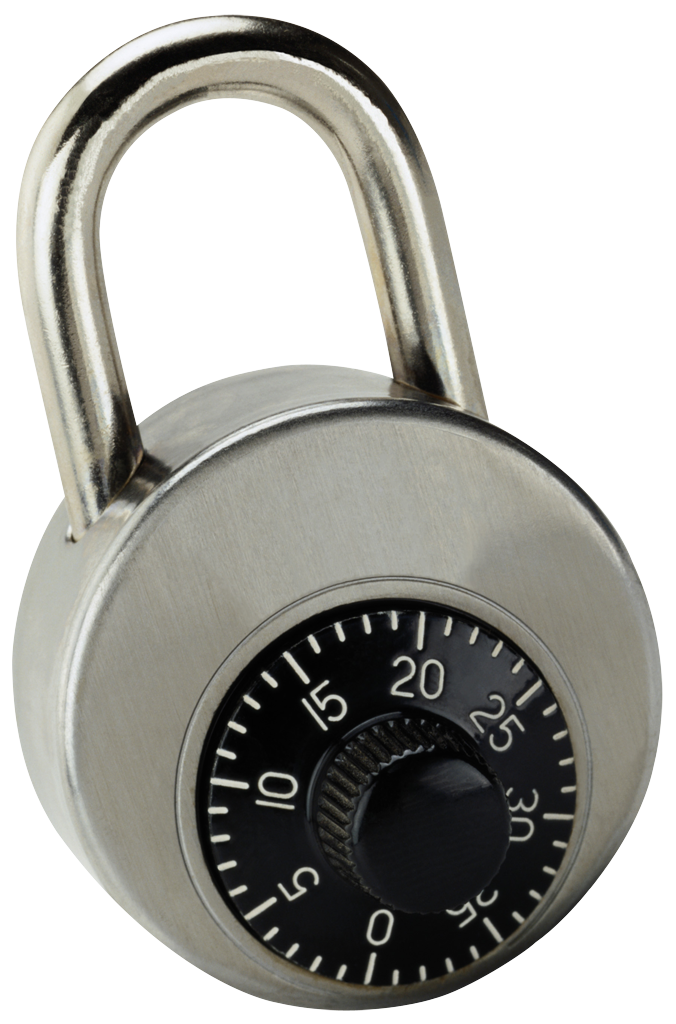 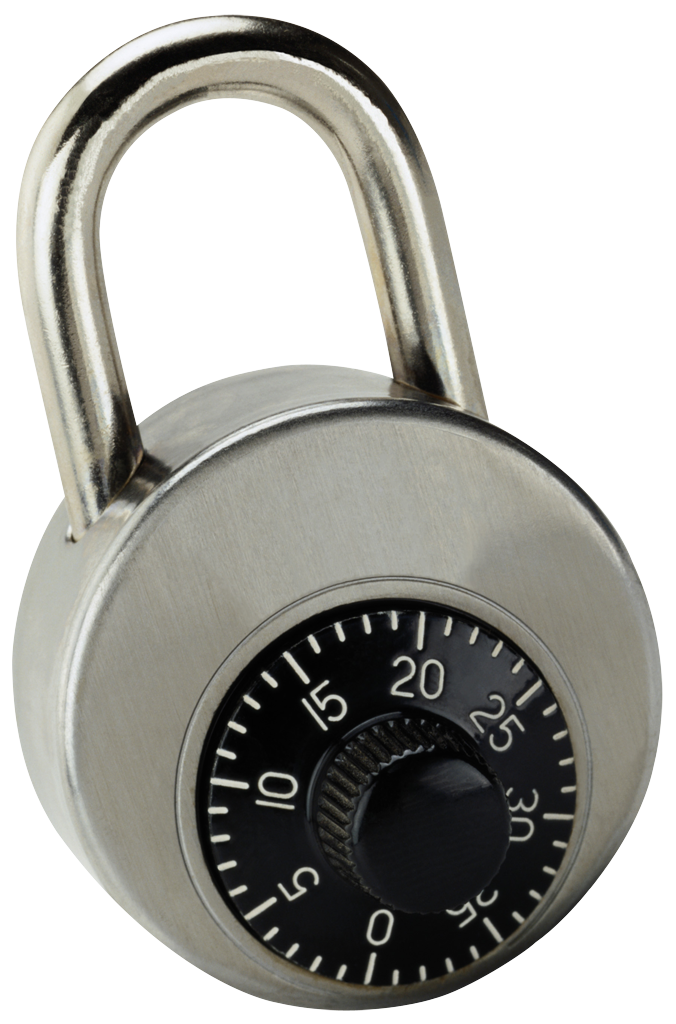 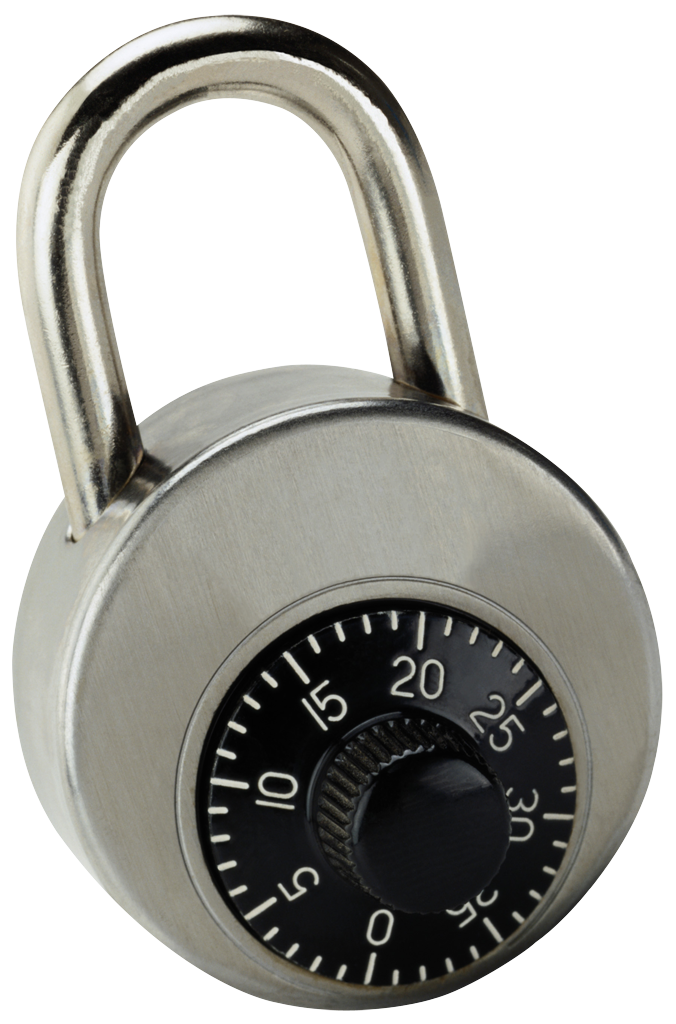 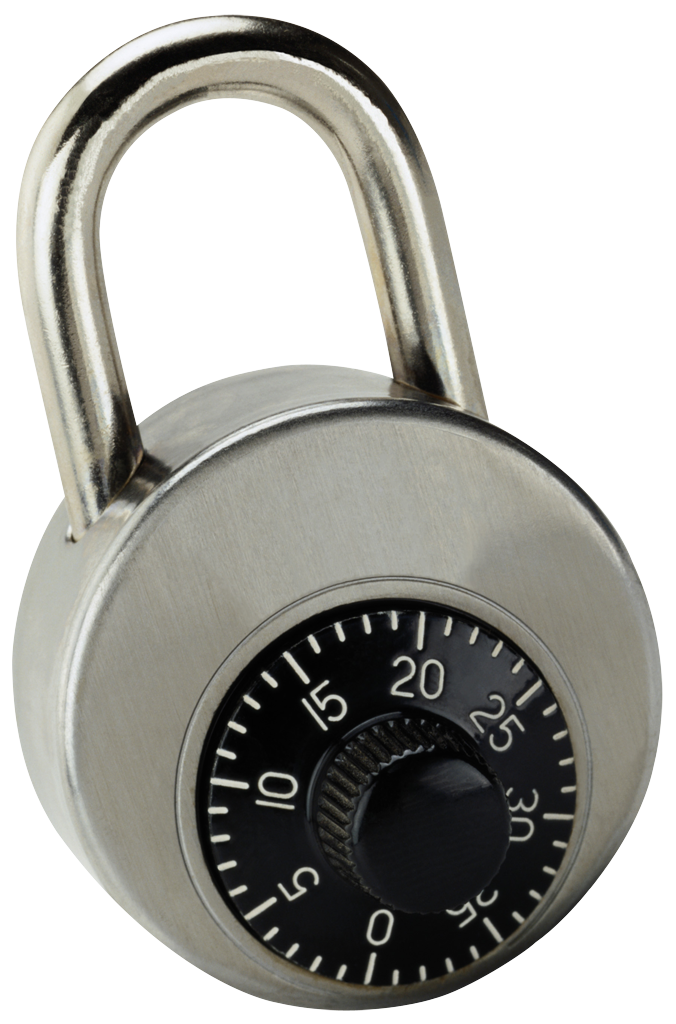 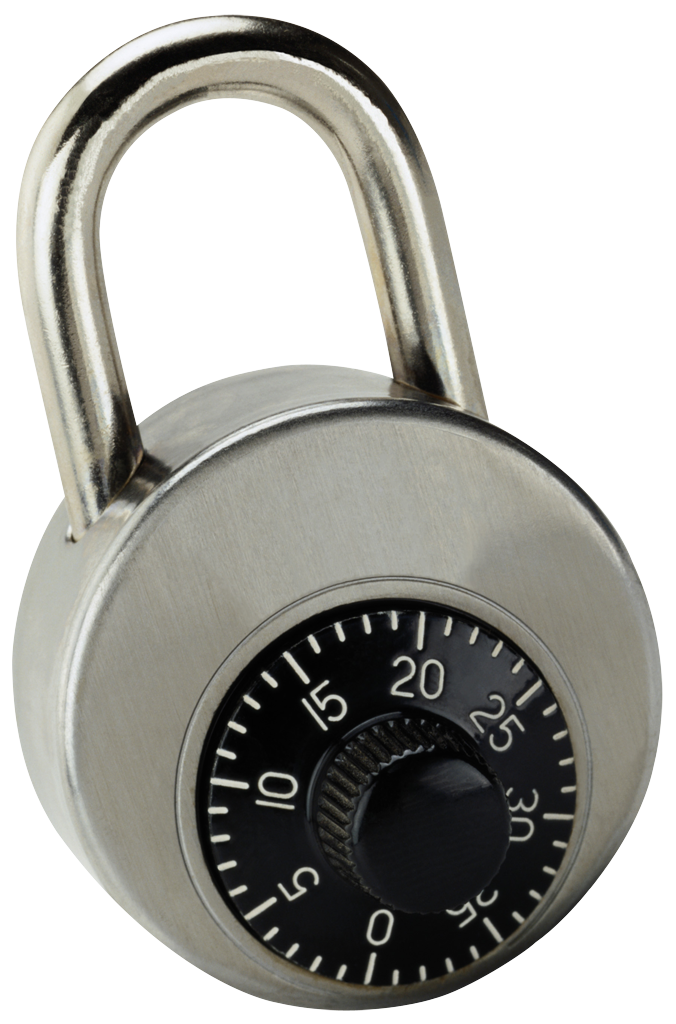 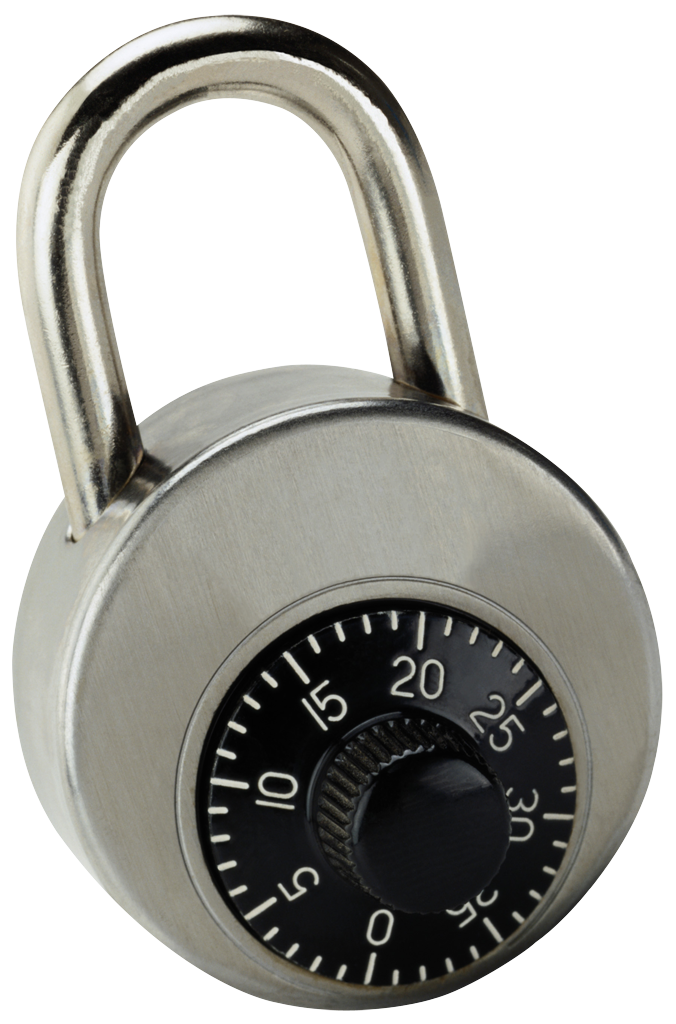 r
r
r
r
r
r
a1 a9 a2
a3 a4 a5
a7 a5 a6
a2 a8 a7
a3 a5 a2
a3 a9 a5
Idea: “encrypt” key using parts of initial
28
Gen: - get random combinations of symbols in initial
key
- “lock” r       using these combinations
-           = locks + positions of symbols to unlock
help
Rep:  Use the symbols of final to open at least one lock
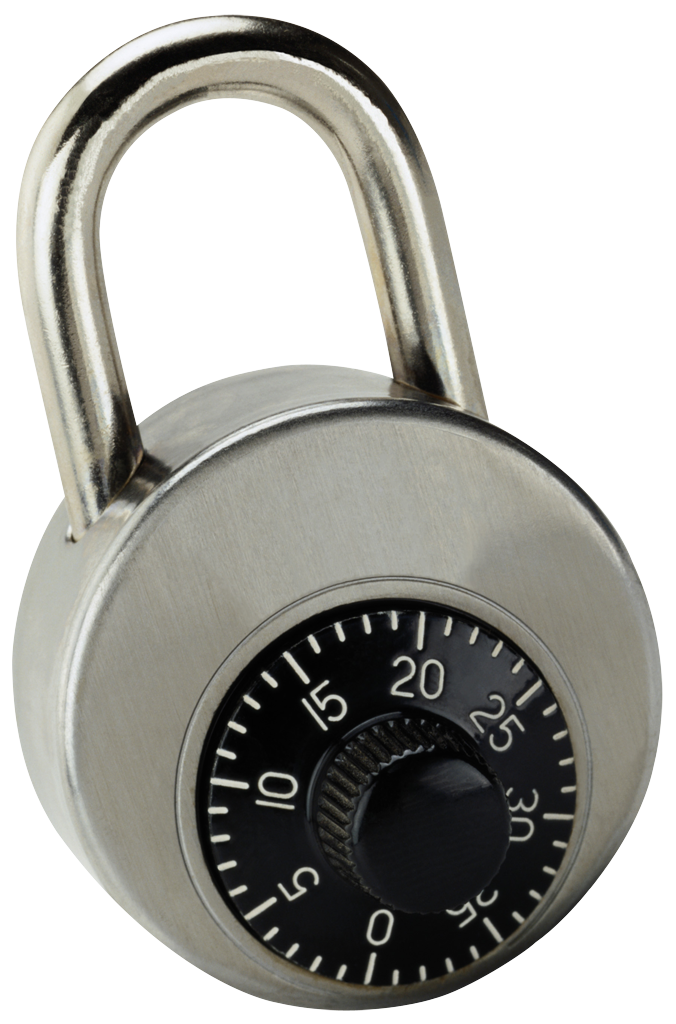 final = a1 a2 a3 a4 a5 a6 a7 a8 a9
key
Rep
help
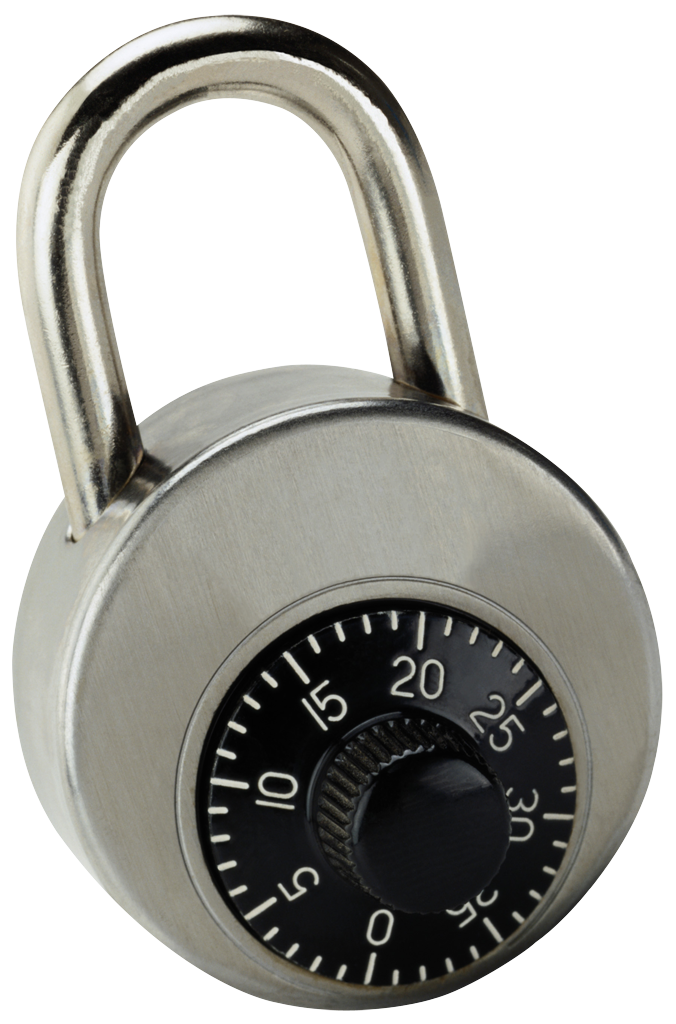 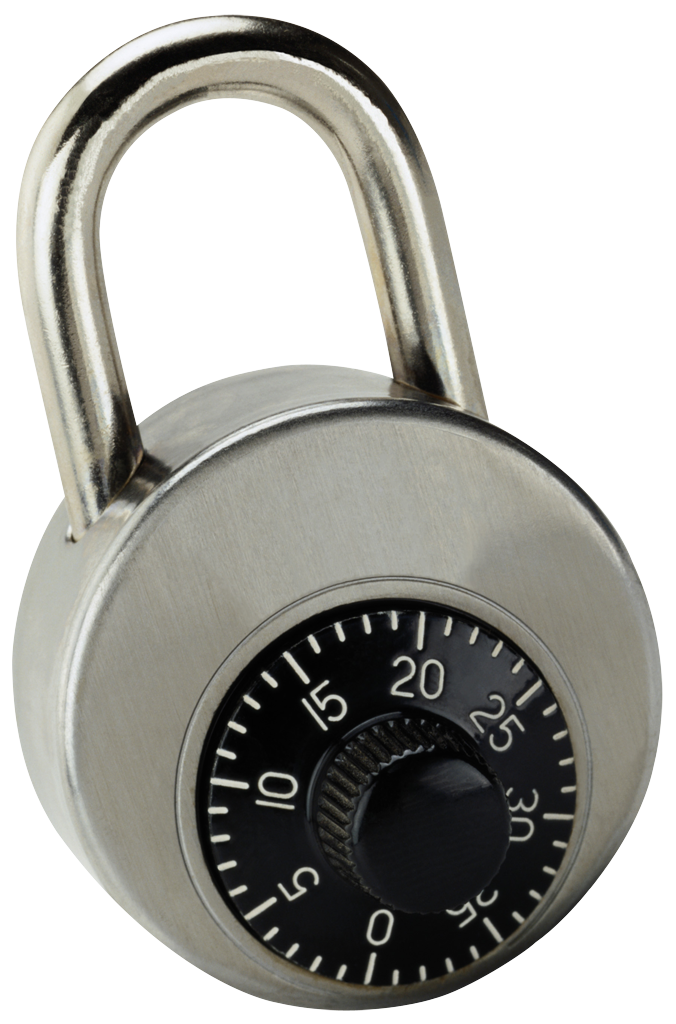 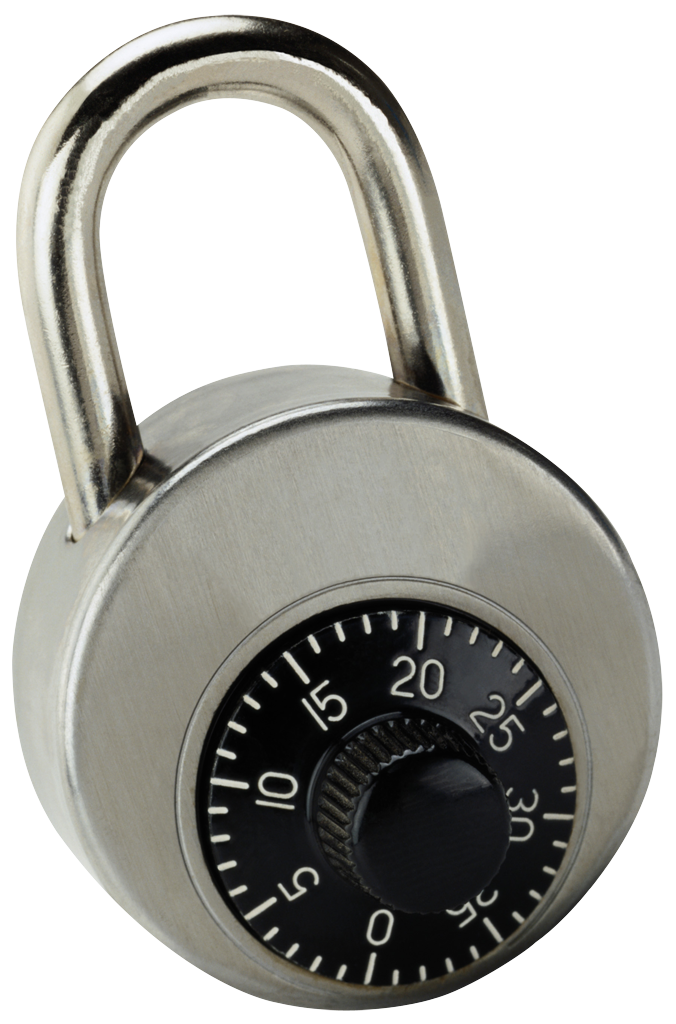 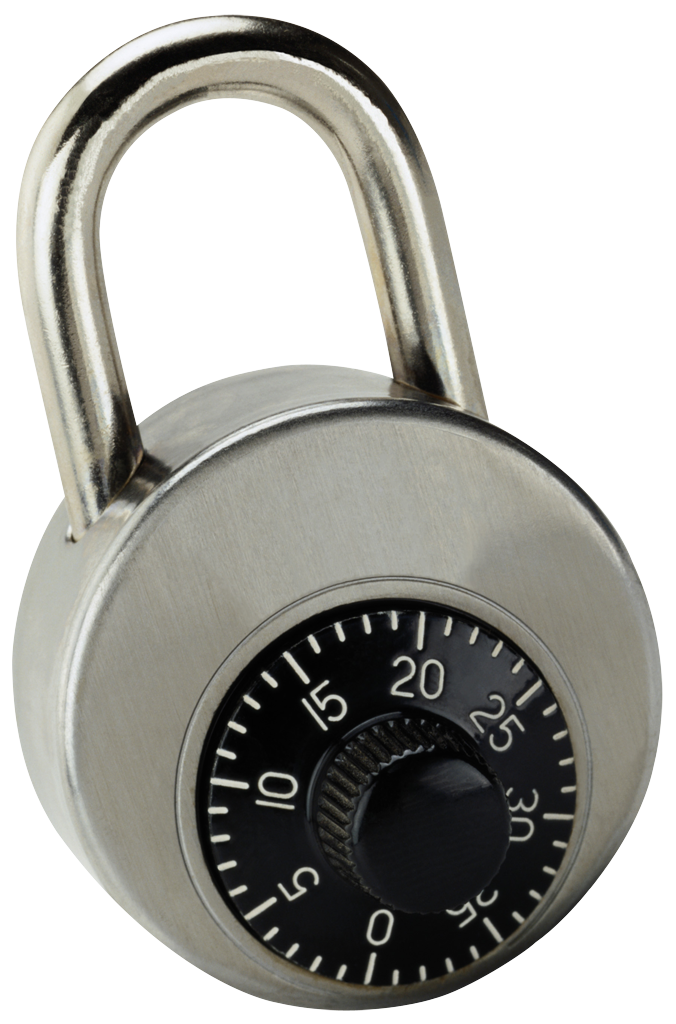 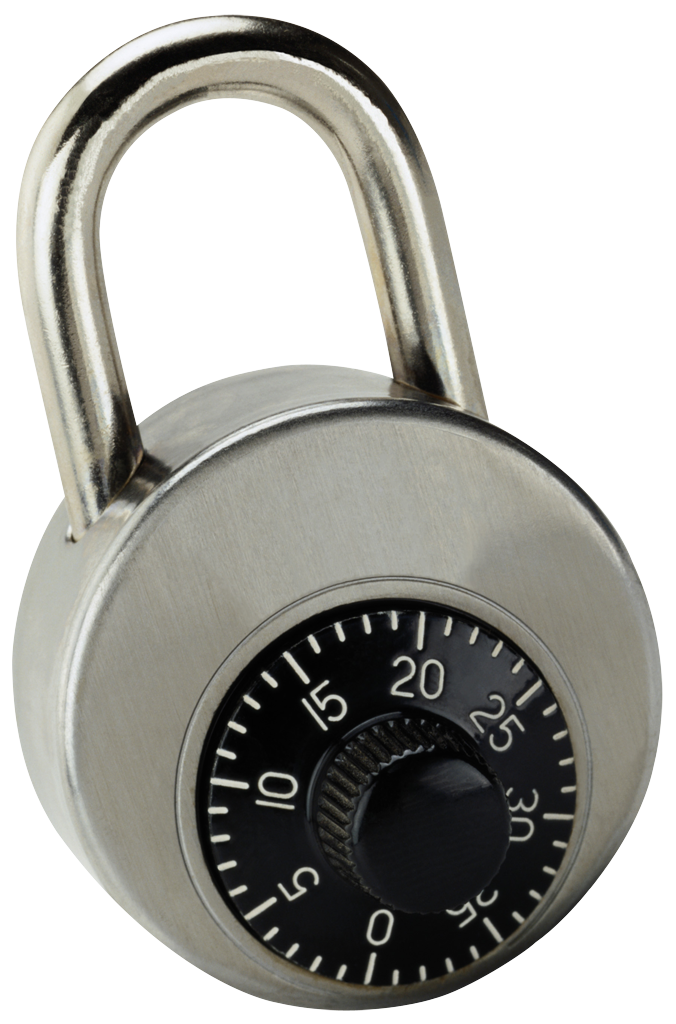 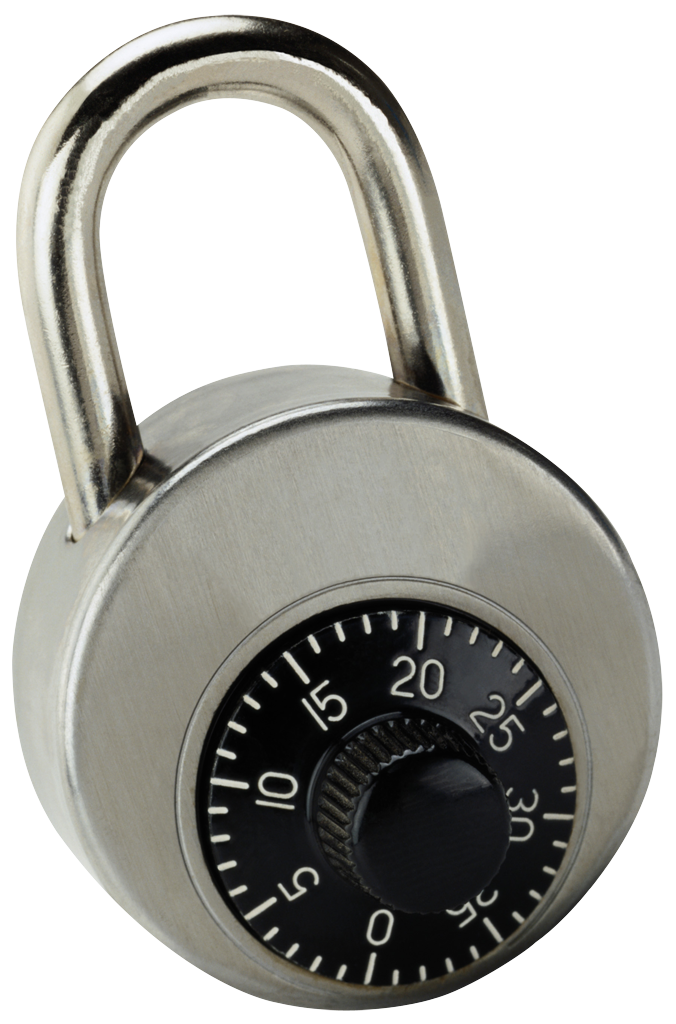 r
r
r
r
r
r
key
a3 a9 a5
a1 a9 a2
a3 a4 a5
a7 a5 a6
a2 a8 a7
a3 a5 a2
Idea: “encrypt” key using parts of initial
29
Gen: - get random combinations of symbols in initial
key
- “lock” r       using these combinations
-           = locks + positions of symbols to unlock
help
Rep:  Use the symbols of final to open at least one lock
Error-tolerance:  supports any t =o(|initial|)
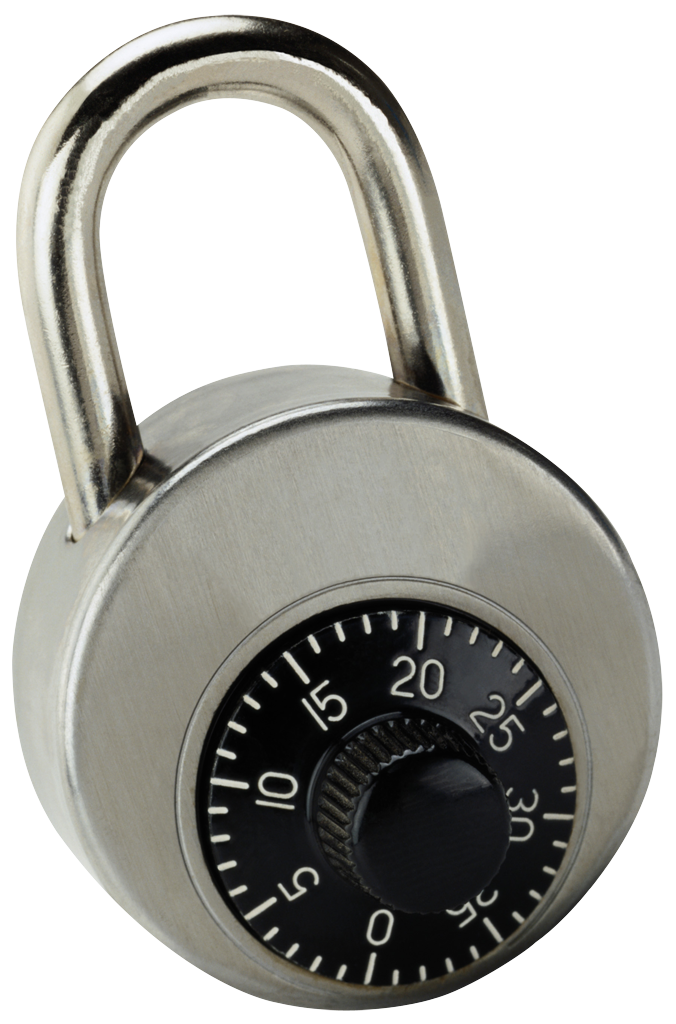 Security: must be hard to guess each combination
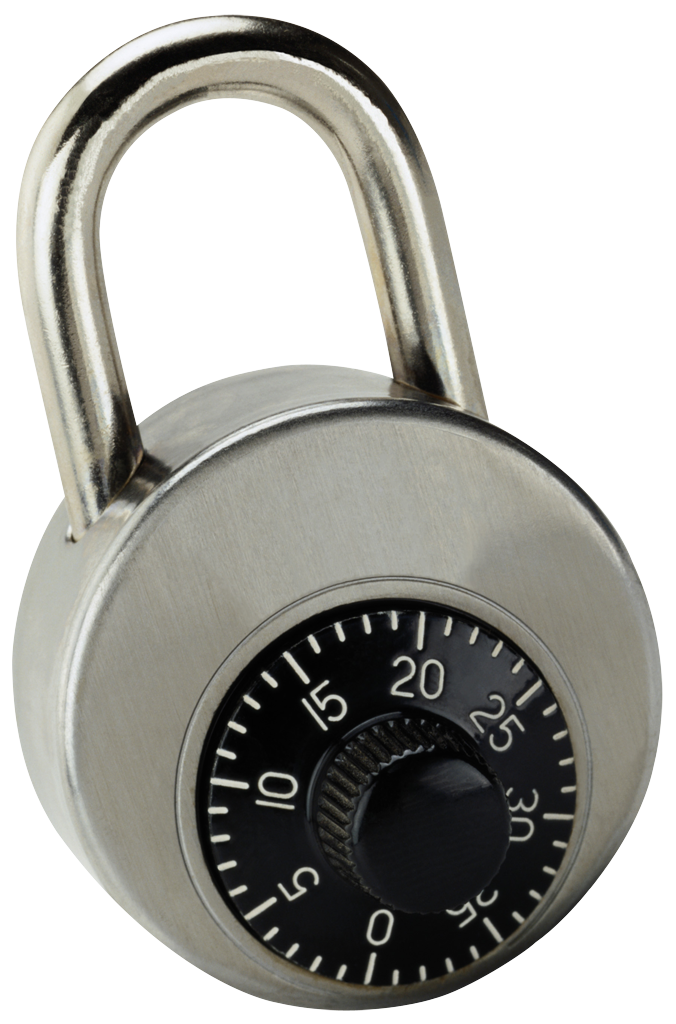 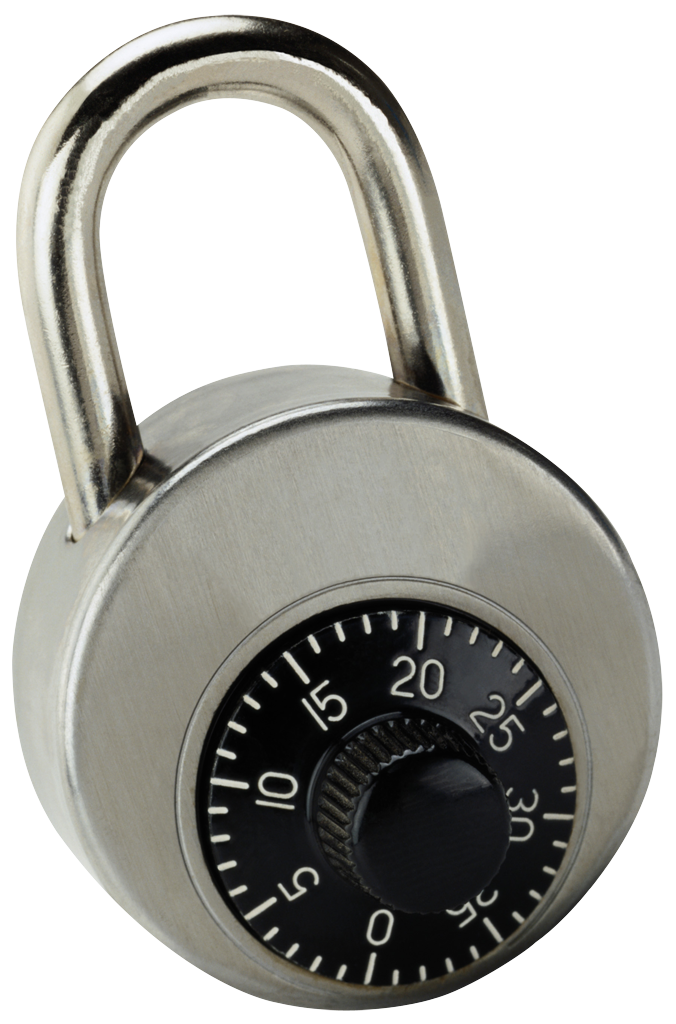 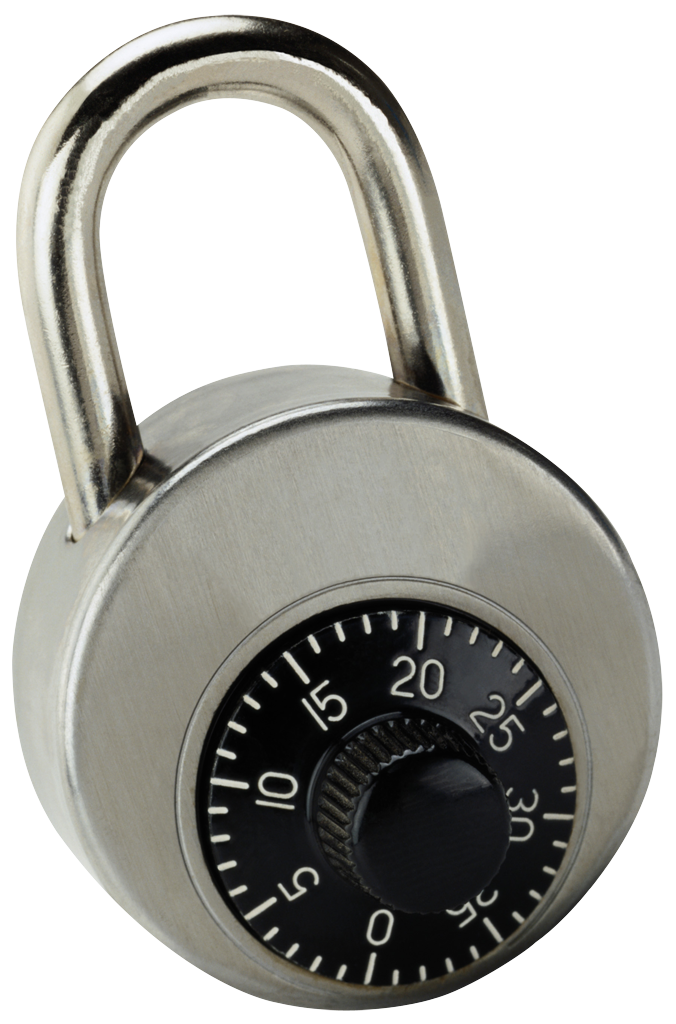 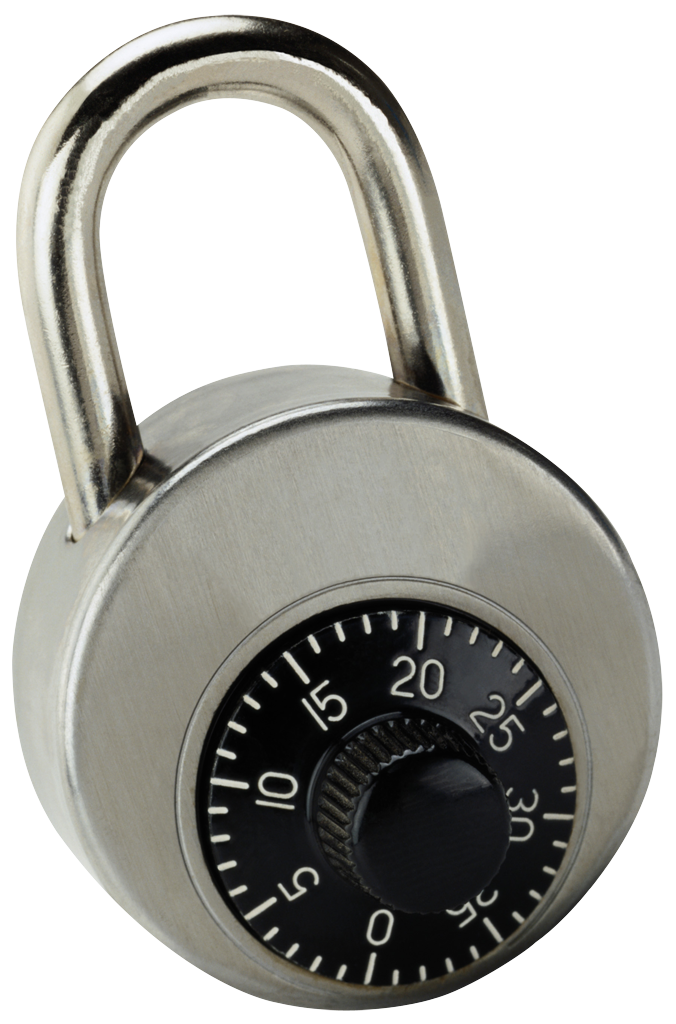 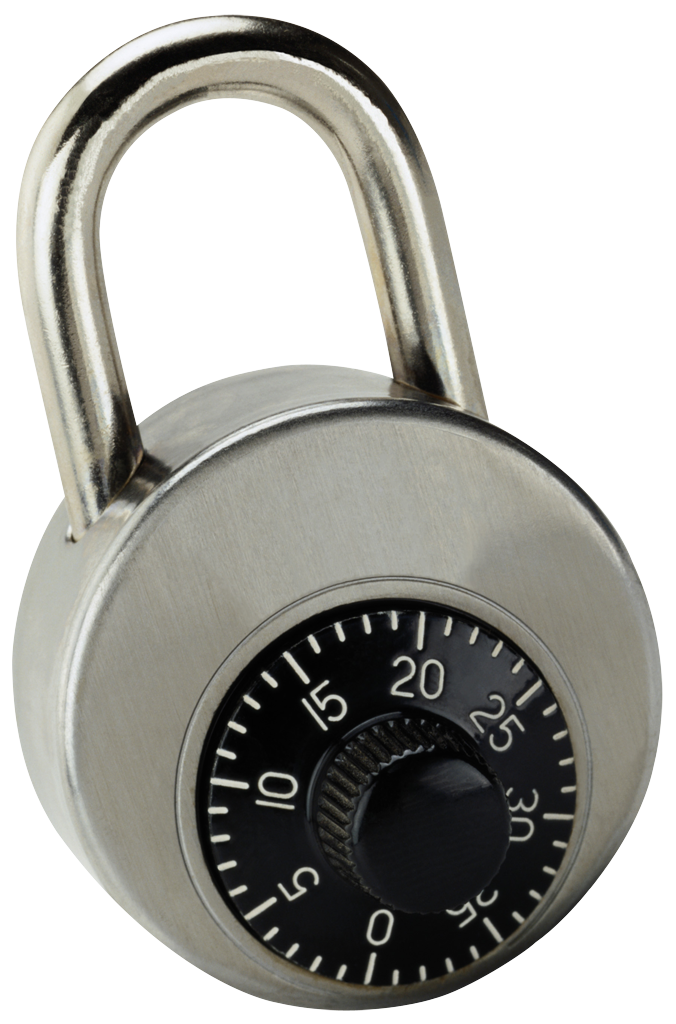 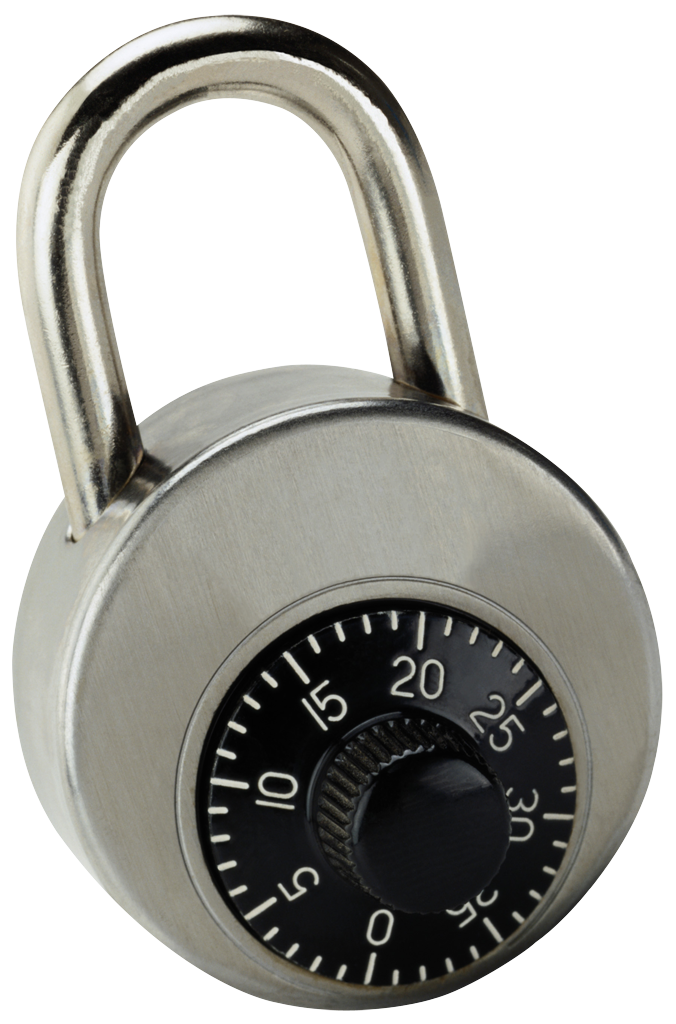 r
r
r
r
r
r
key
a3 a9 a5
a1 a9 a2
a3 a4 a5
a7 a5 a6
a2 a8 a7
a3 a5 a2
30
Security
Must be hard to guess each combination
Necessary (+sufficient): Samples from source have super logarithmic entropy
Includes: 
All high entropy sources
Low entropy sources where symbols are redundant
Subset of all sources where initial are far apart in Hamming space
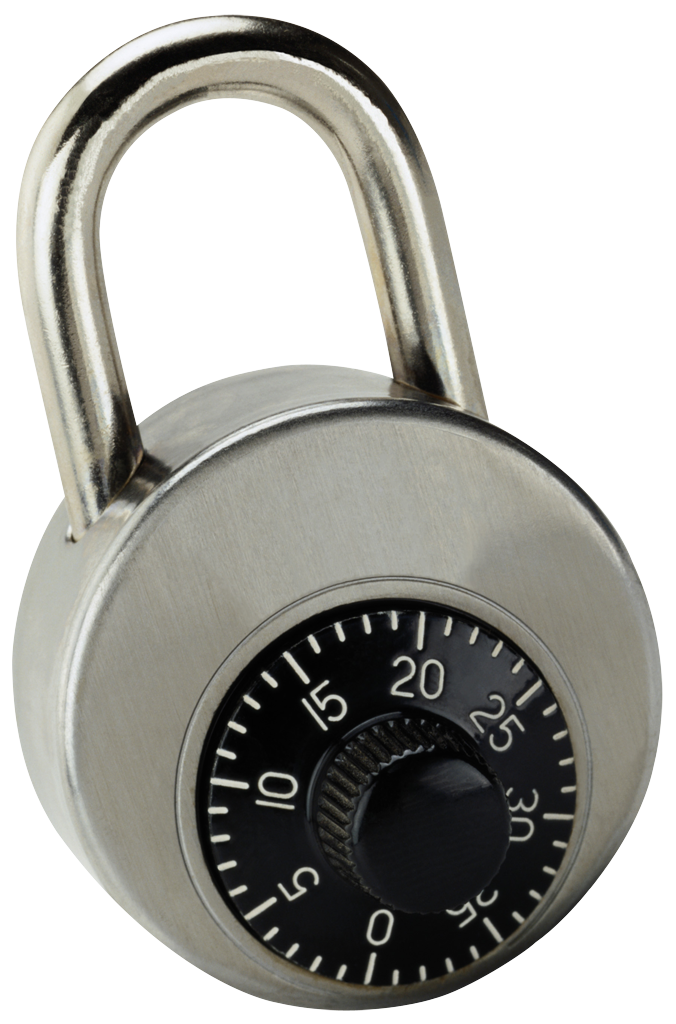 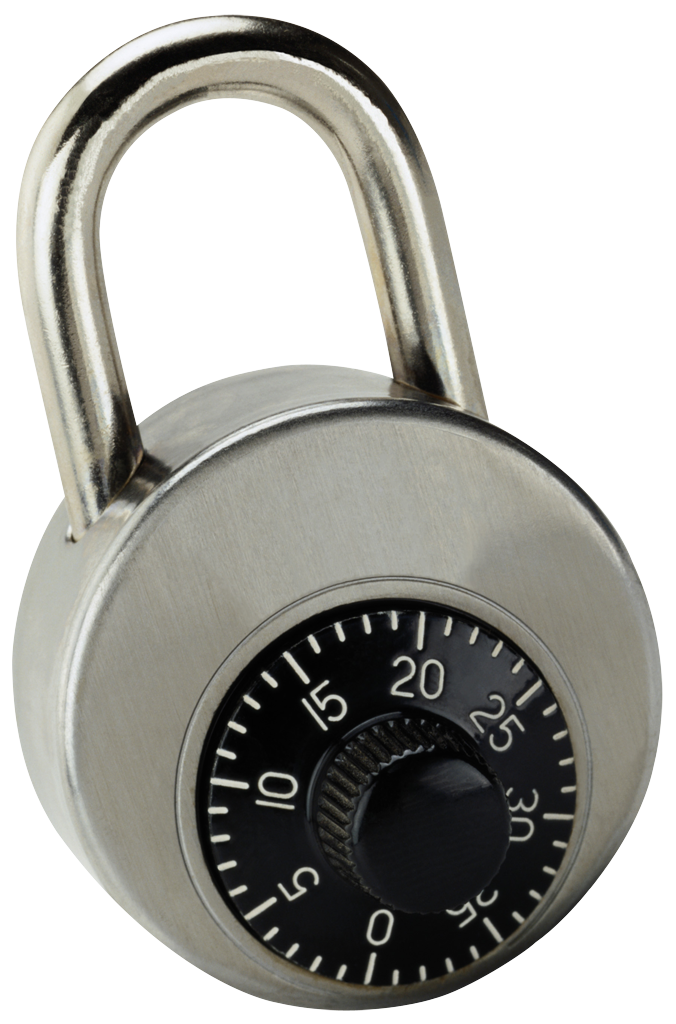 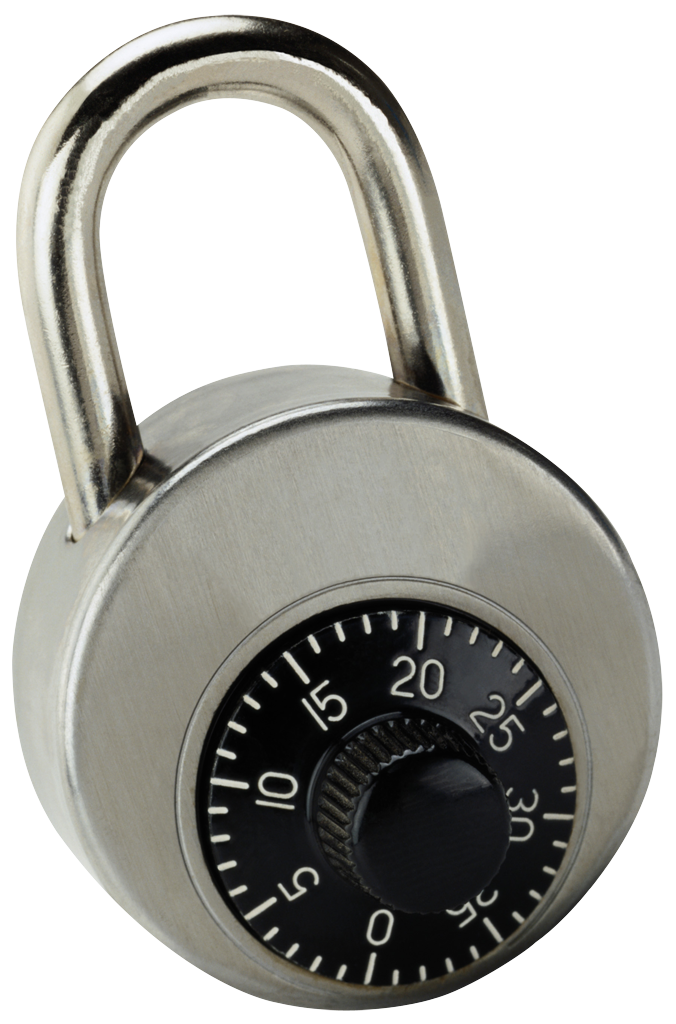 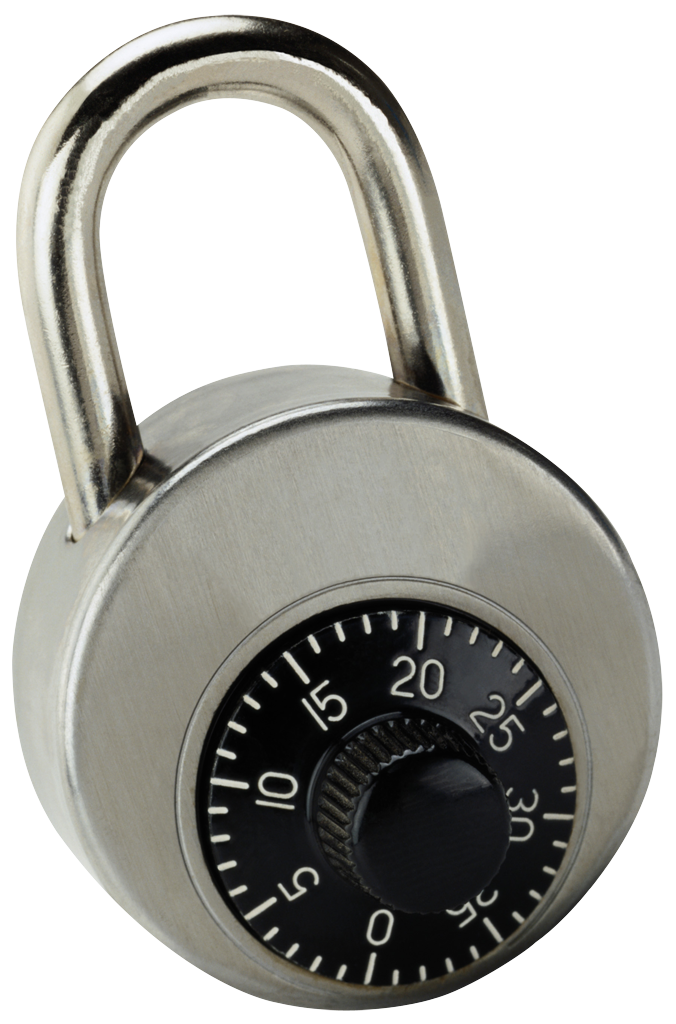 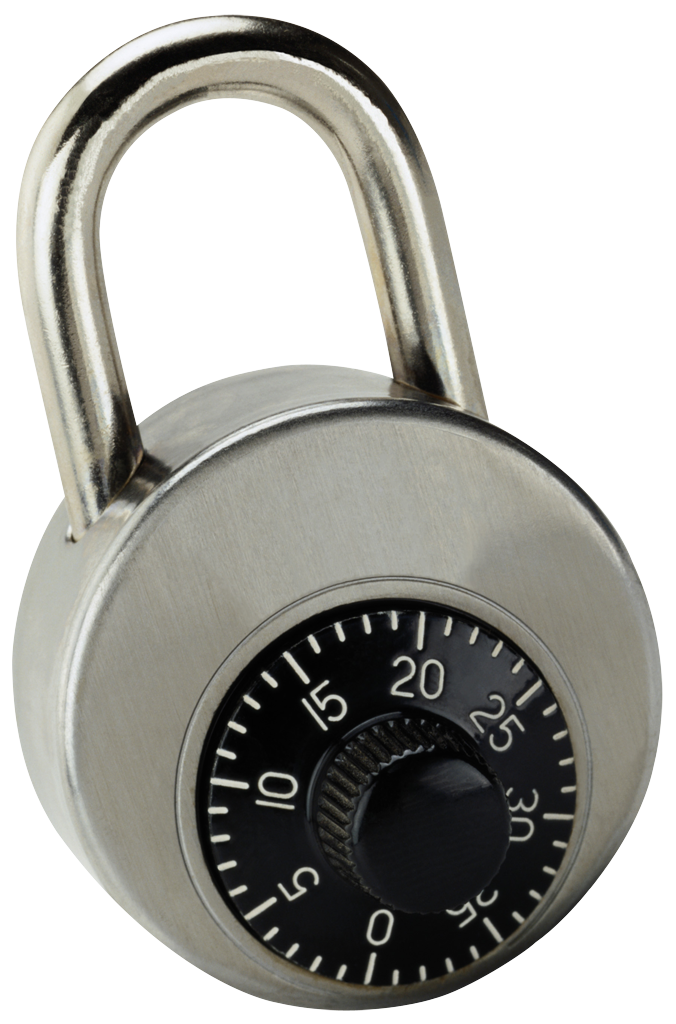 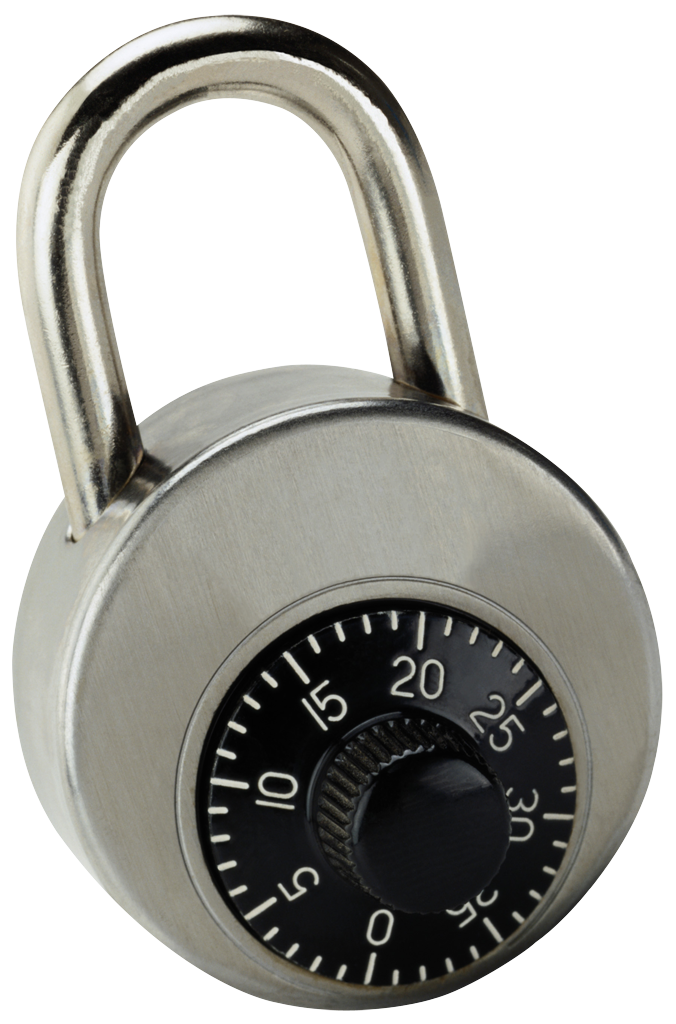 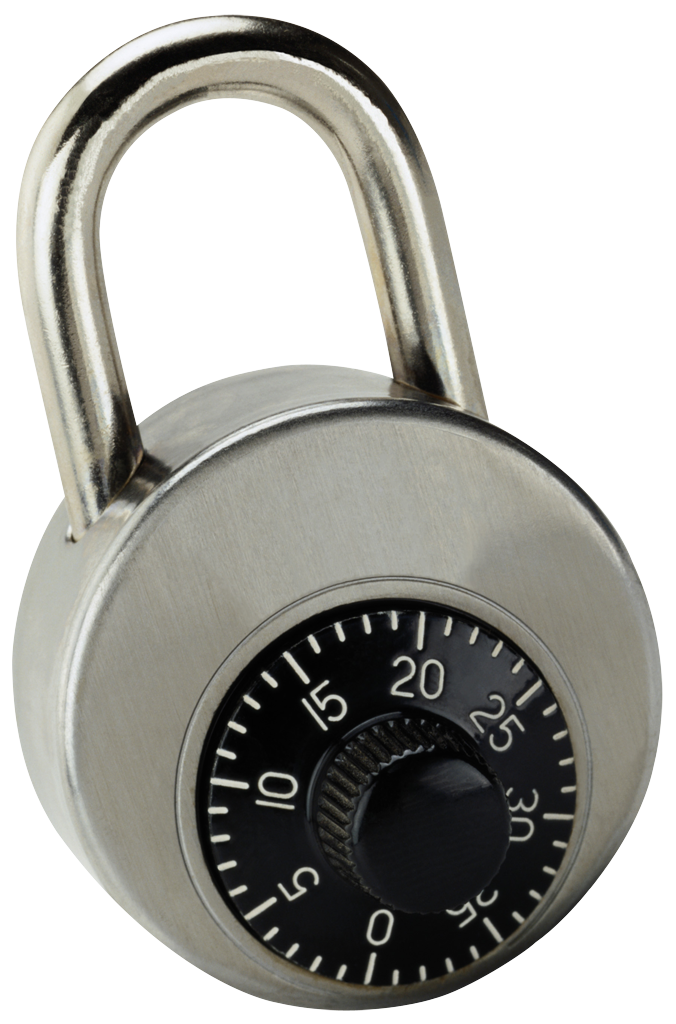 r
r
r
r
r
r
key
a3 a9 a5
a1 a9 a2
a3 a4 a5
a7 a5 a6
a2 a8 a7
a3 a5 a2
31
Security
Must be hard to guess each combination
Necessary (+sufficient): Samples from source have super logarithmic entropy
Includes: 
All high entropy sources
Low entropy sources where symbols are redundant
Subset of all sources where initial are far apart in Hamming space
Need to show how locks are implemented
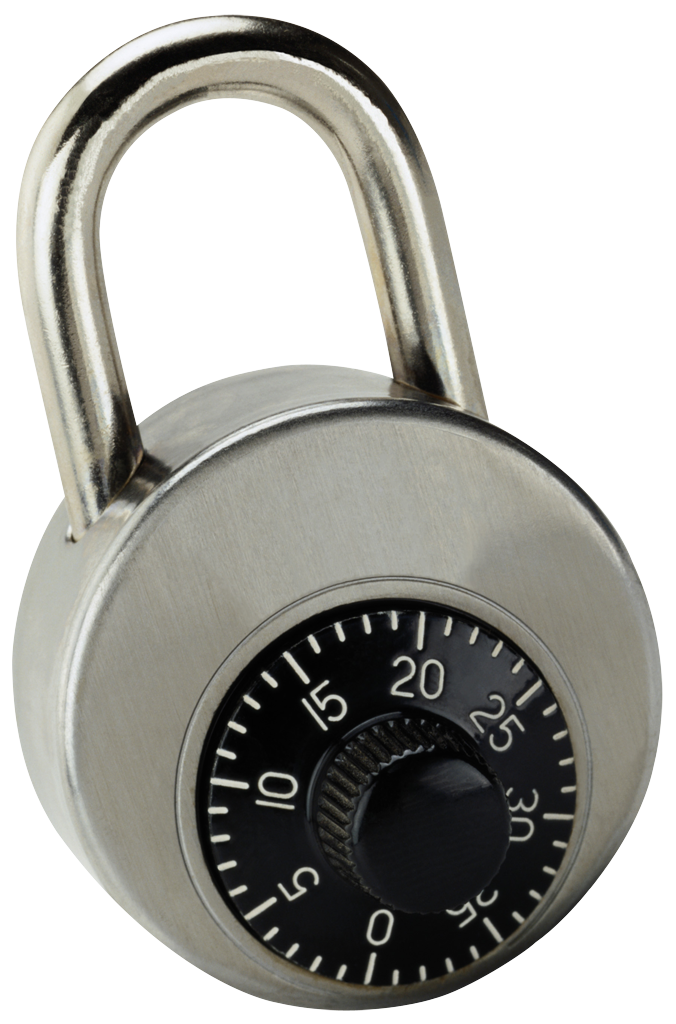 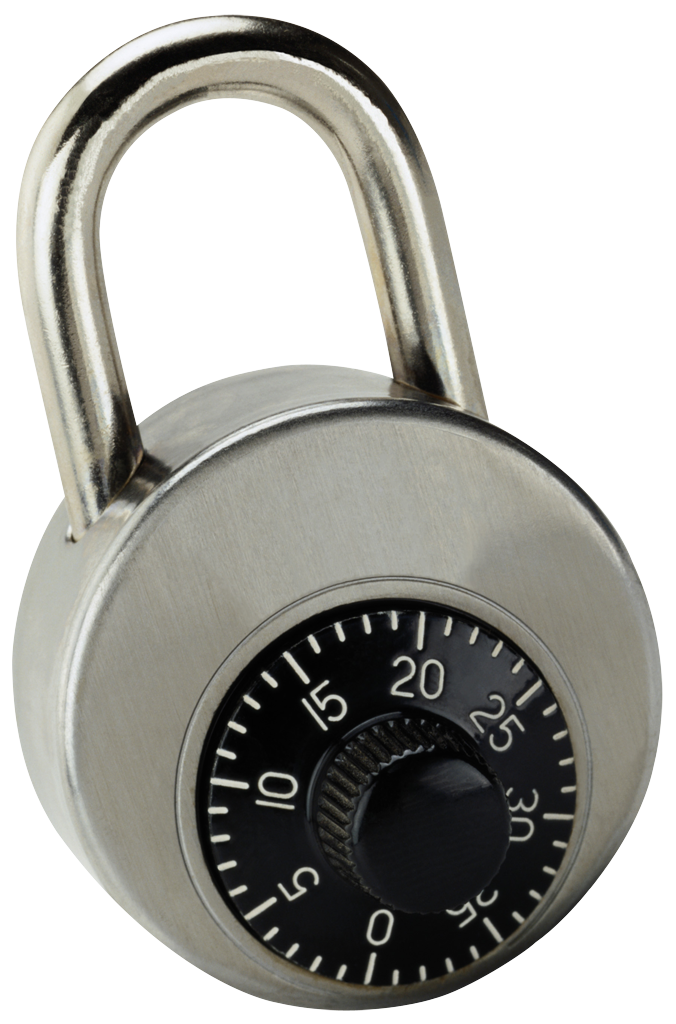 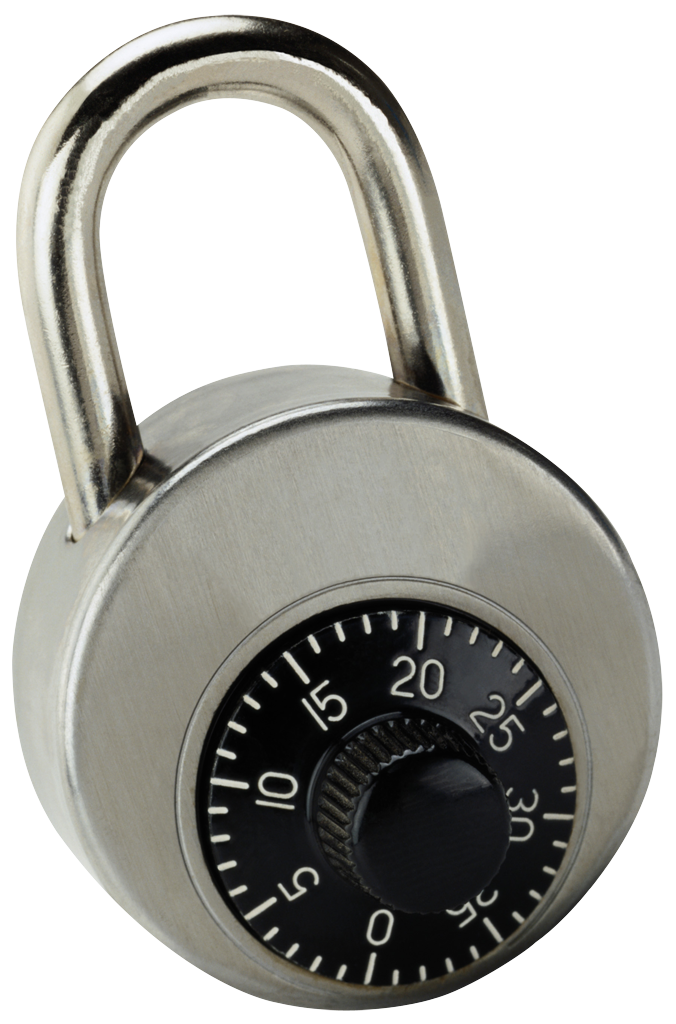 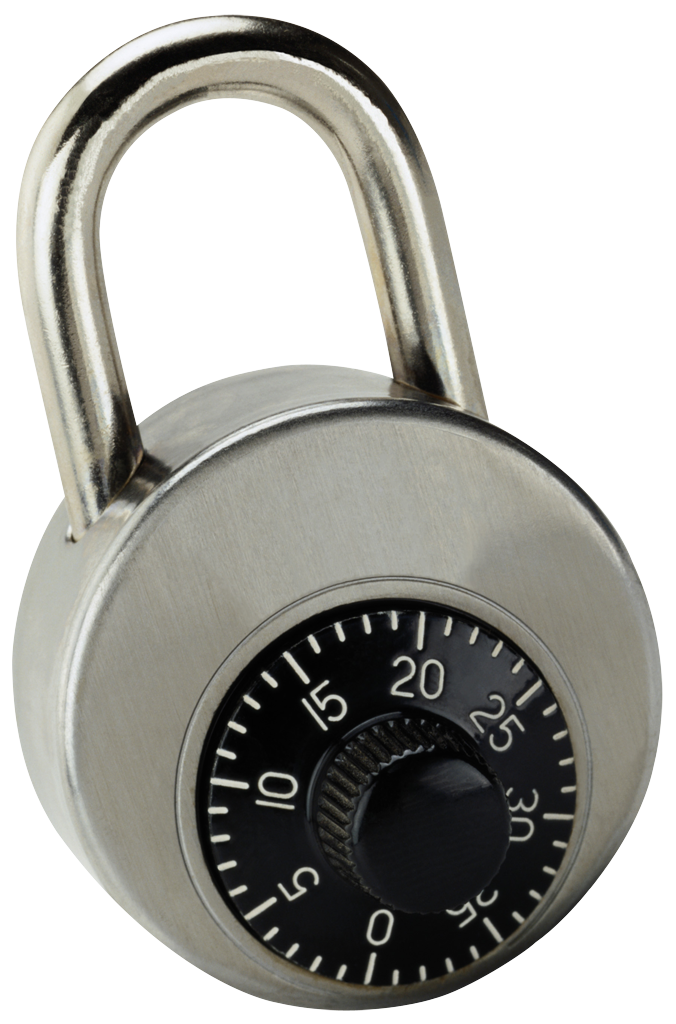 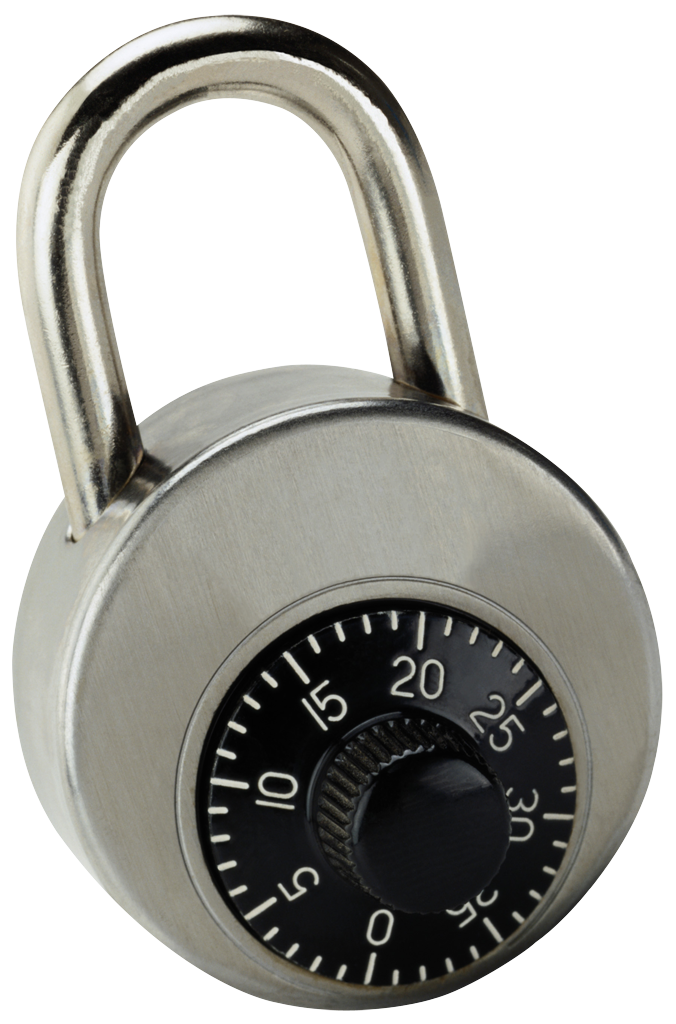 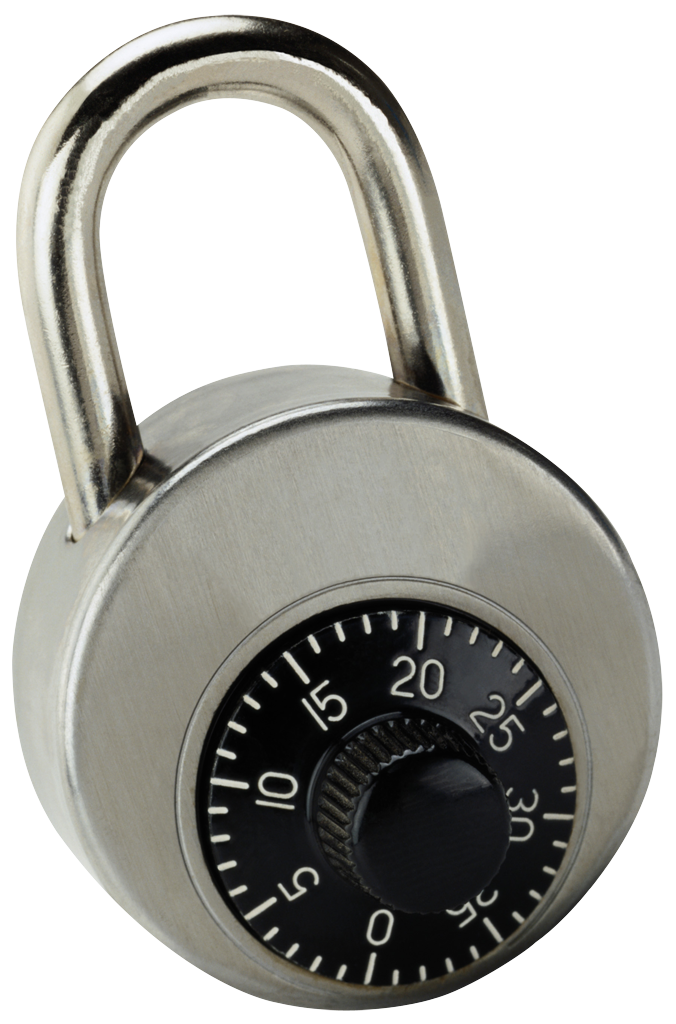 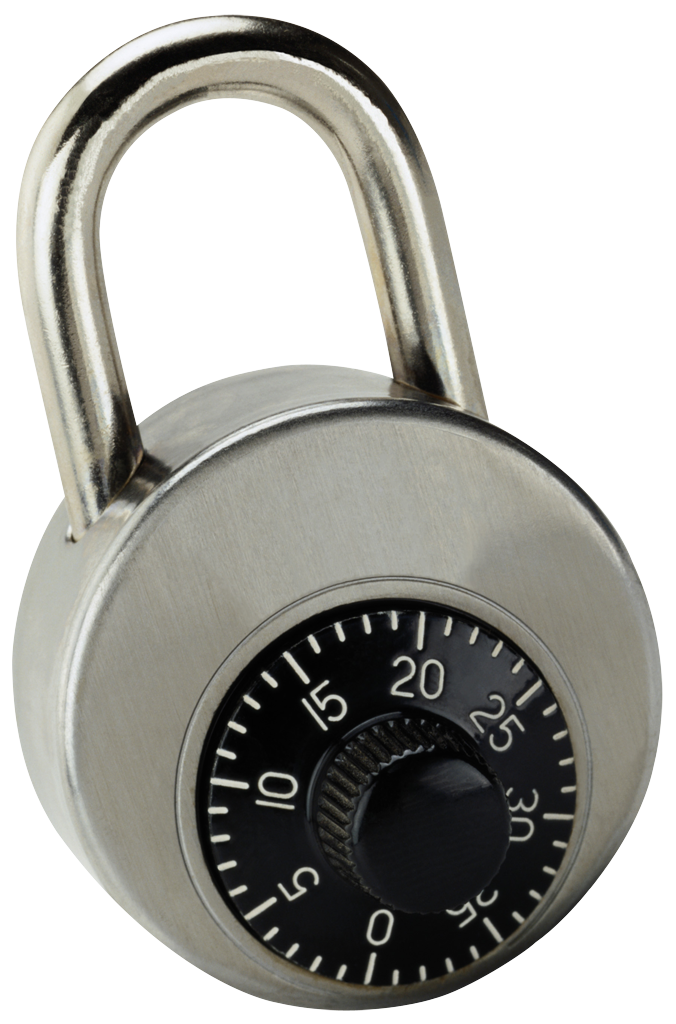 r
r
r
r
r
r
key
a3 a9 a5
a1 a9 a2
a3 a4 a5
a7 a5 a6
a2 a8 a7
a3 a5 a2
How to implement locks?
32
A lock is the following program:
If input = a1 a9 a2, output key
Else output 
One implementation: lock =  key || 00…00  Hash(a1 a9 a2) (secure in the random oracle model)
Ideally: Obfuscate this program
Obfuscation: preserve functionality, hide the program
Obfuscating this specific program called “digital locker”
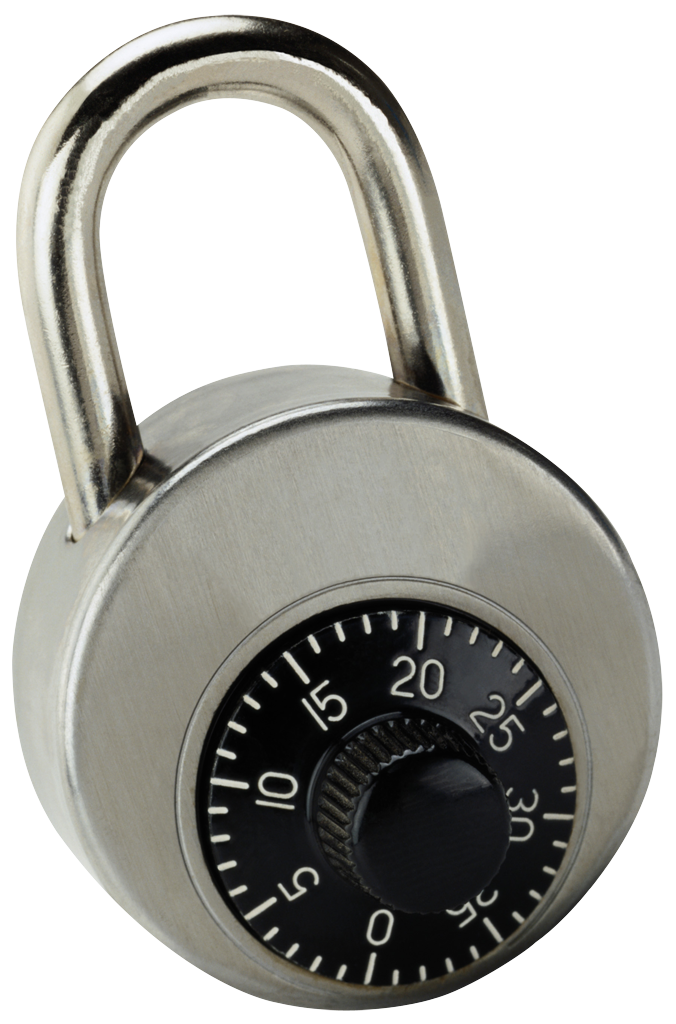 key
a1 a9 a2
33
Digital Lockers
Digital Locker is obfuscation of
If input = a1 a9 a2, output key
Else output 

Equivalent to encryption of key that is secureeven when encrypted multiple times with correlated, weak keys [CanettiKalaiVariaWichs10]
Digital lockers are practical (random oracle, discrete logarithm-based) [CanettiDakdouk08], [BitanskyCanetti10]
Hides key if input can’t be exhaustively searched(superlogarithmic entropy)
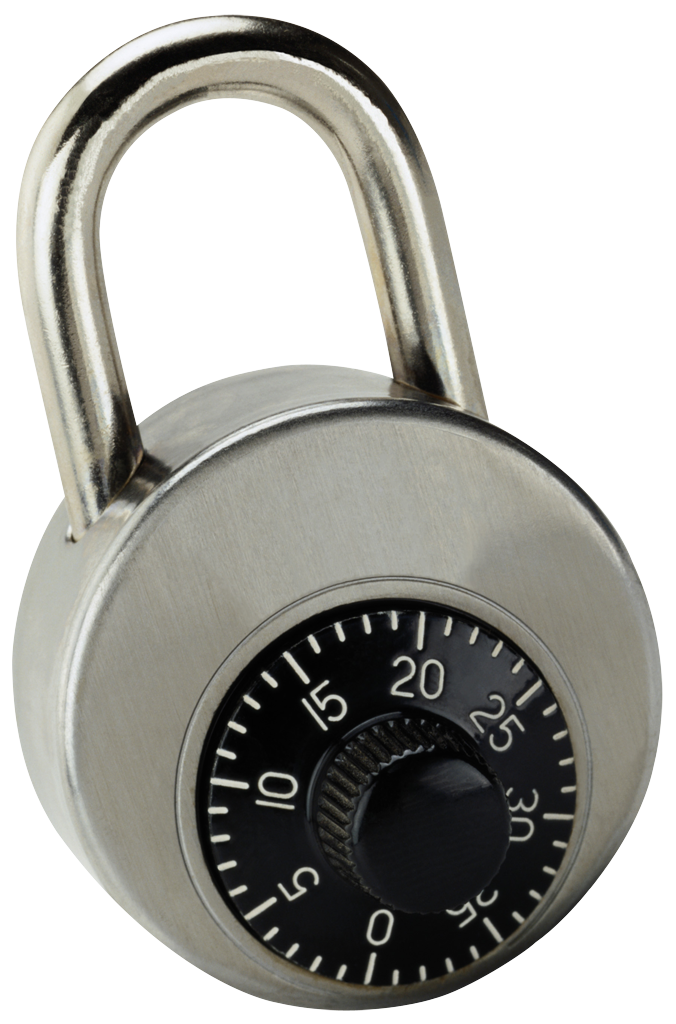 key
a1 a9 a2
34
Digital Lockers
Digital Locker is obfuscation of
If input = a1 a9 a2, output key
Else output 
Equivalent to encryption of r that is secureeven multiple times with correlated and weak keys[CanettiKalaiVariaWichs10]
Digital lockers are practical (R.O. or DL-based) [CanettiDakdouk08], [BitanskyCanetti10]
Hides r if input can’t be exhaustively searched(superlogarithmic entropy)
Q: if you are going to use obfuscation, why bother?Why not just obfuscate the following program for help
If distance between initial  and input is less than t, output key
Else output  

A: you can do that [BitanskyCanettiKalaiPaneth14], it is:
inefficient
requires very strong assumption
not known to be reusable
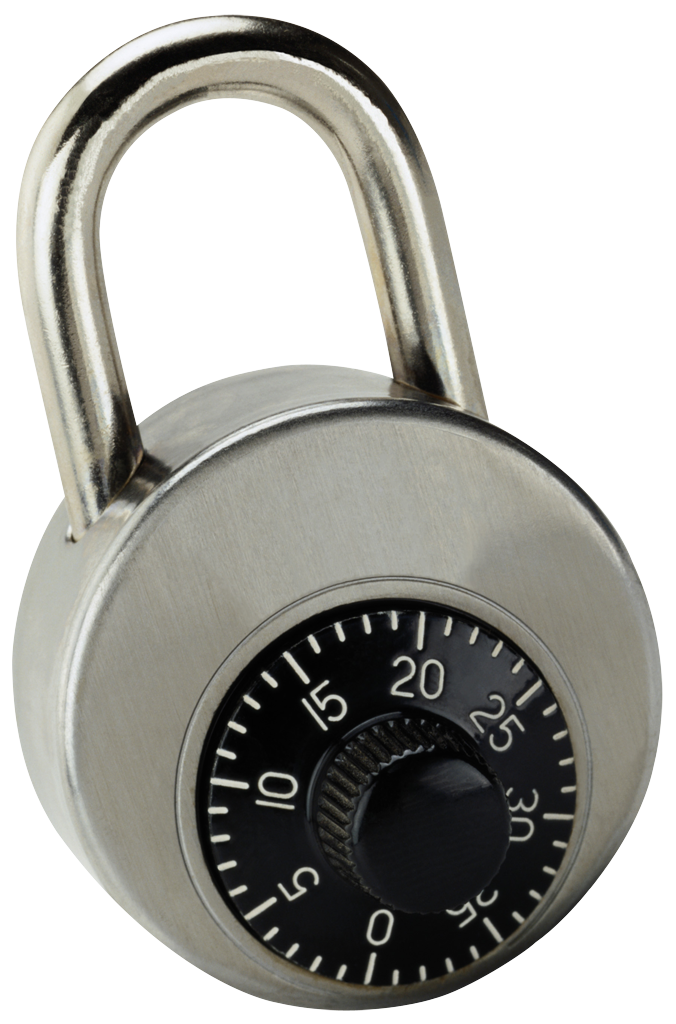 key
a1 a9 a2
A Reusable Fuzzy Extractor
35
Same source can be enrolled multiple times with independent services
key
initial
Gen
help
Secret even given
help, help', help'', key, key''
key'
initial'
Gen
help'
key''
initial''
Gen
help''
A Reusable Fuzzy Extractor
36
Same source can be enrolled multiple times with independent services
In the past: difficult to achieve, because typically new enrollments leak fresh information (esp. in help)
Only previous construction [Boyen2004]:each enrollment must differ by fixed constants (unrealistic)
Our construction: digital lockers leak no partial information (w.h.p.), only requirement: 	sampling condition holds for each reading
37
Questions?
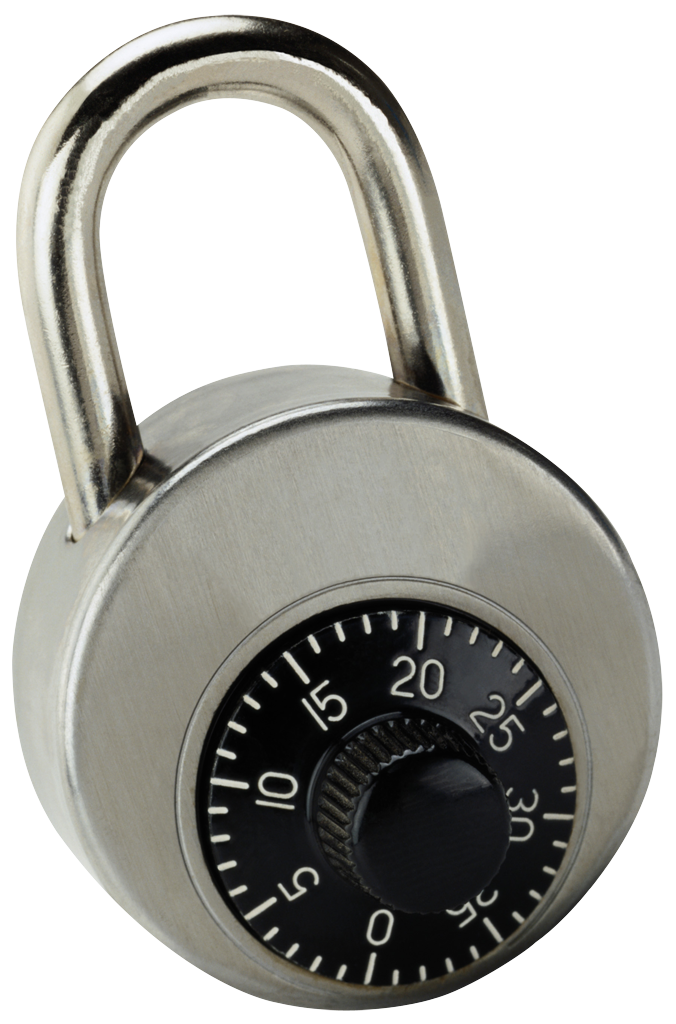 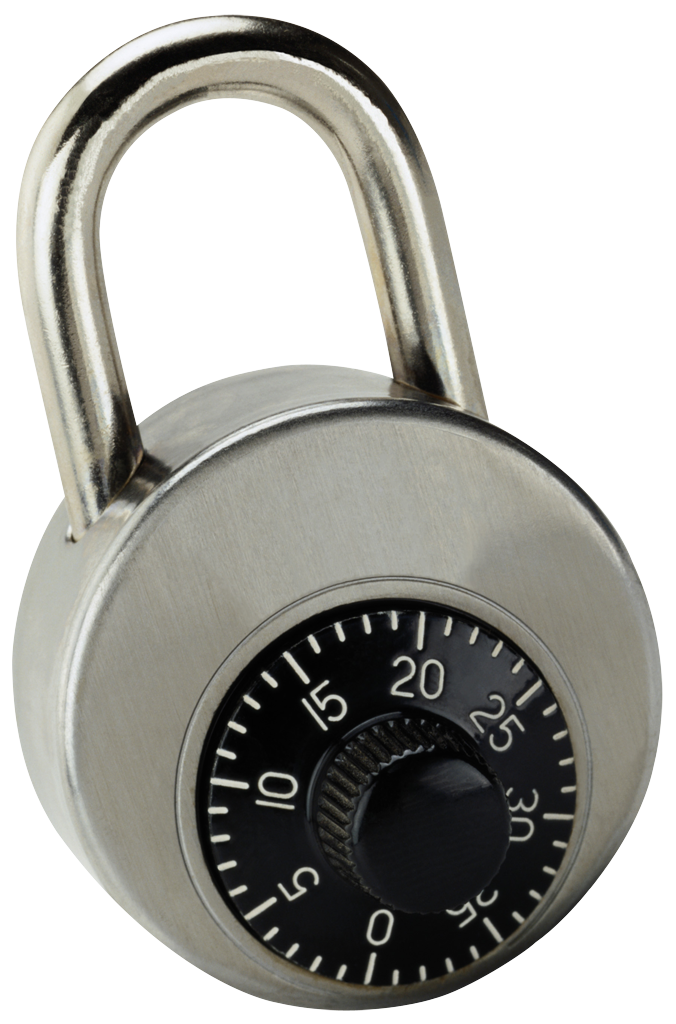 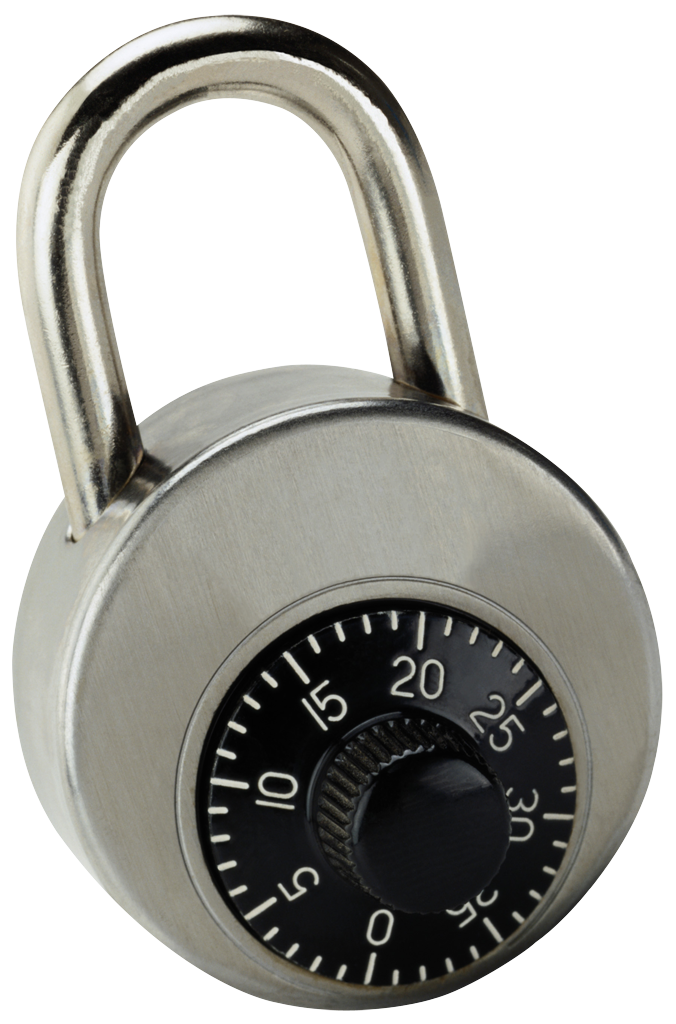 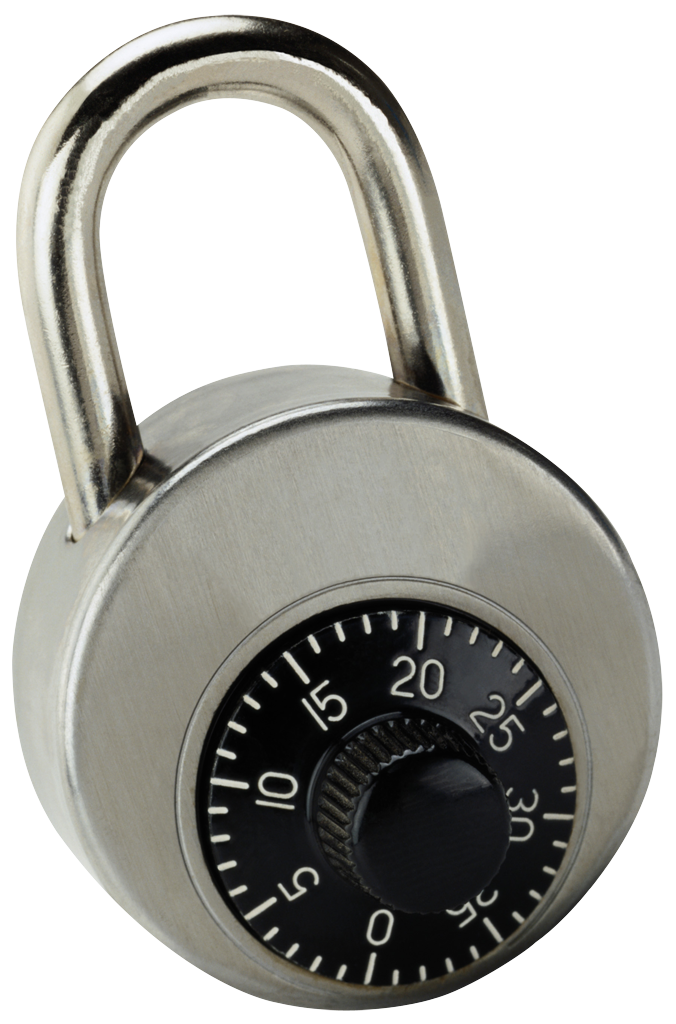 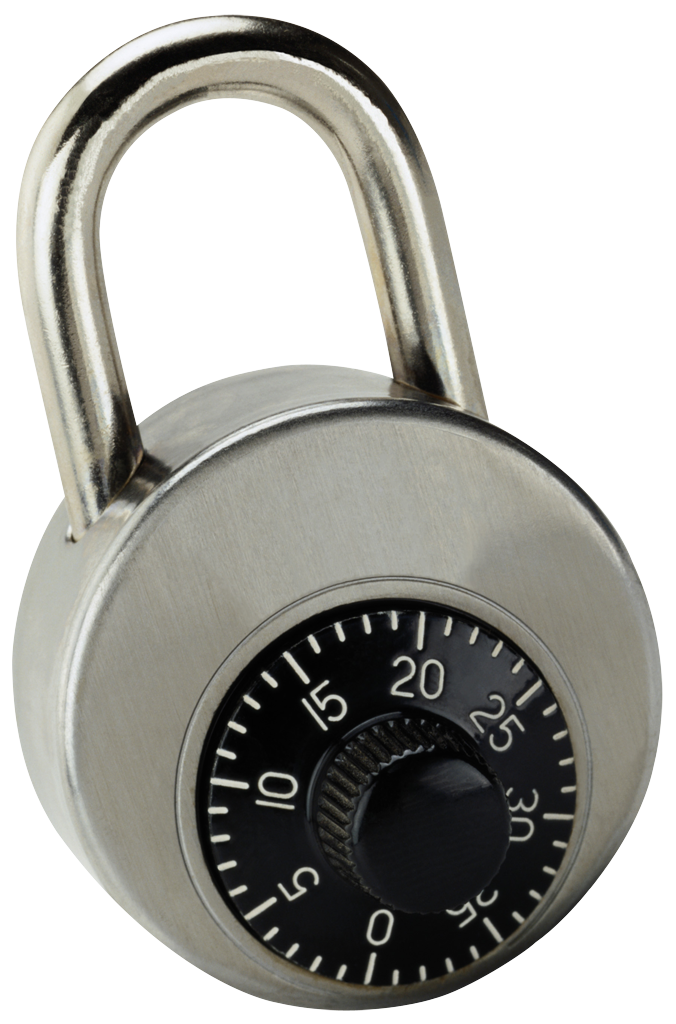 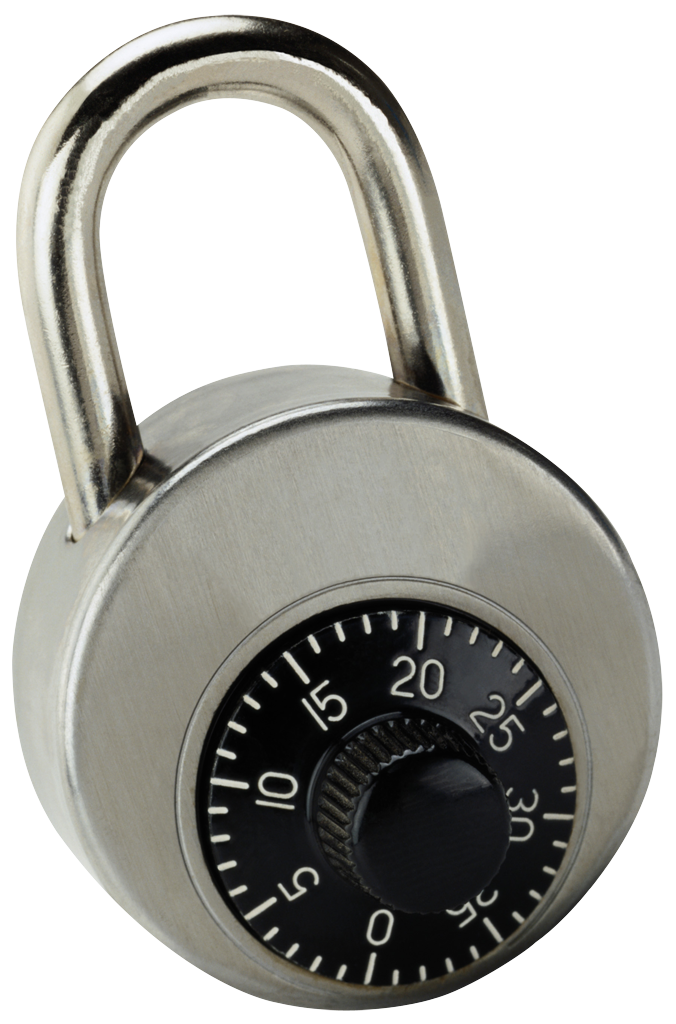 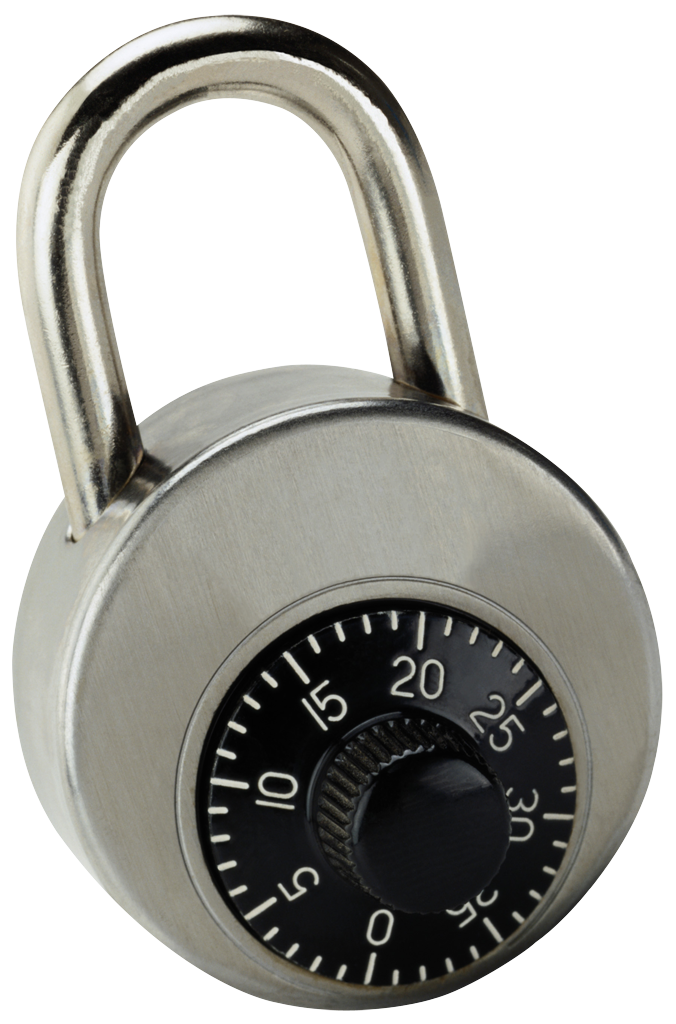 r
r
r
r
r
r
key
a3 a9 a5
a1 a9 a2
a3 a4 a5
a7 a5 a6
a2 a8 a7
a3 a5 a2